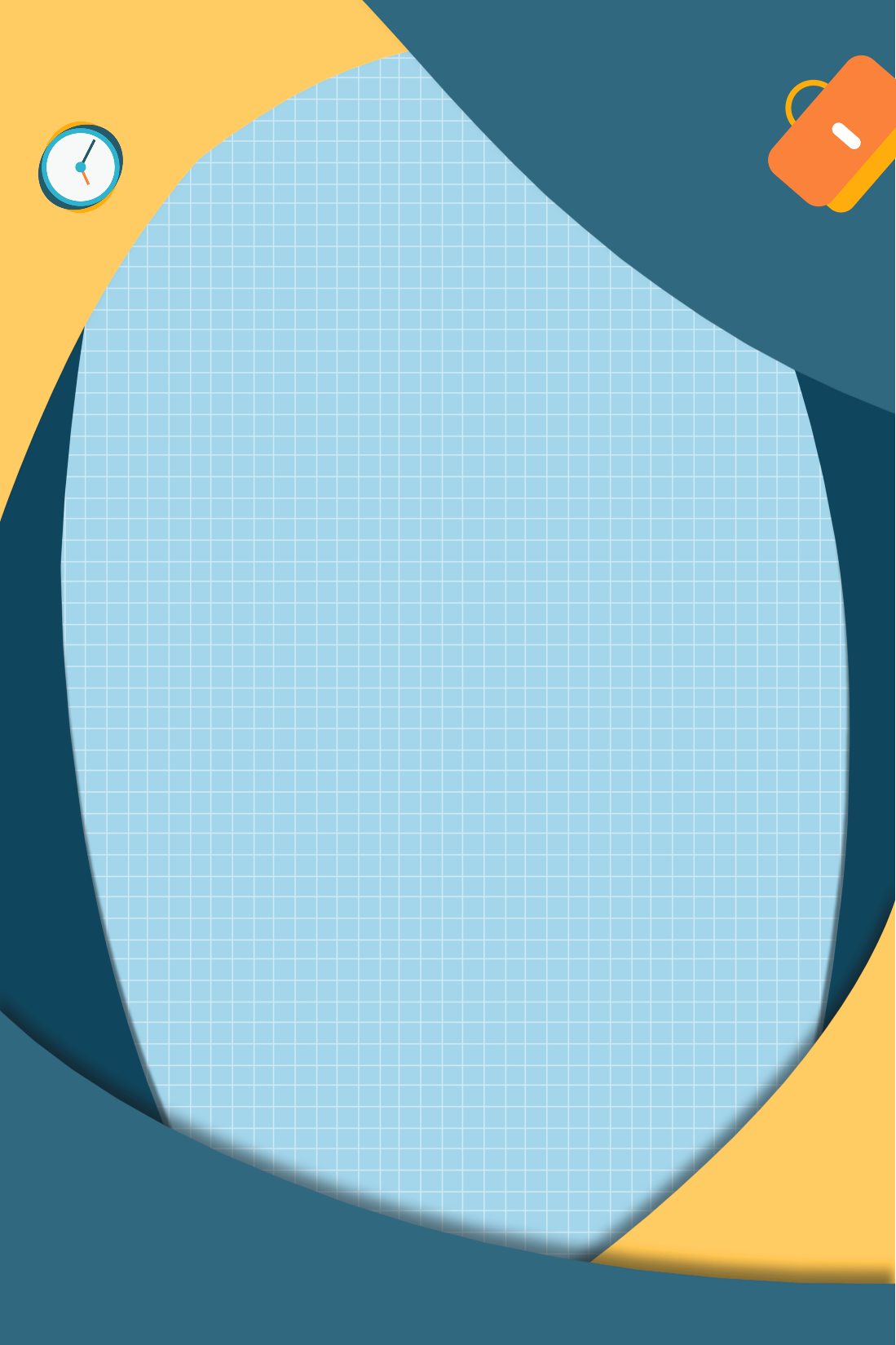 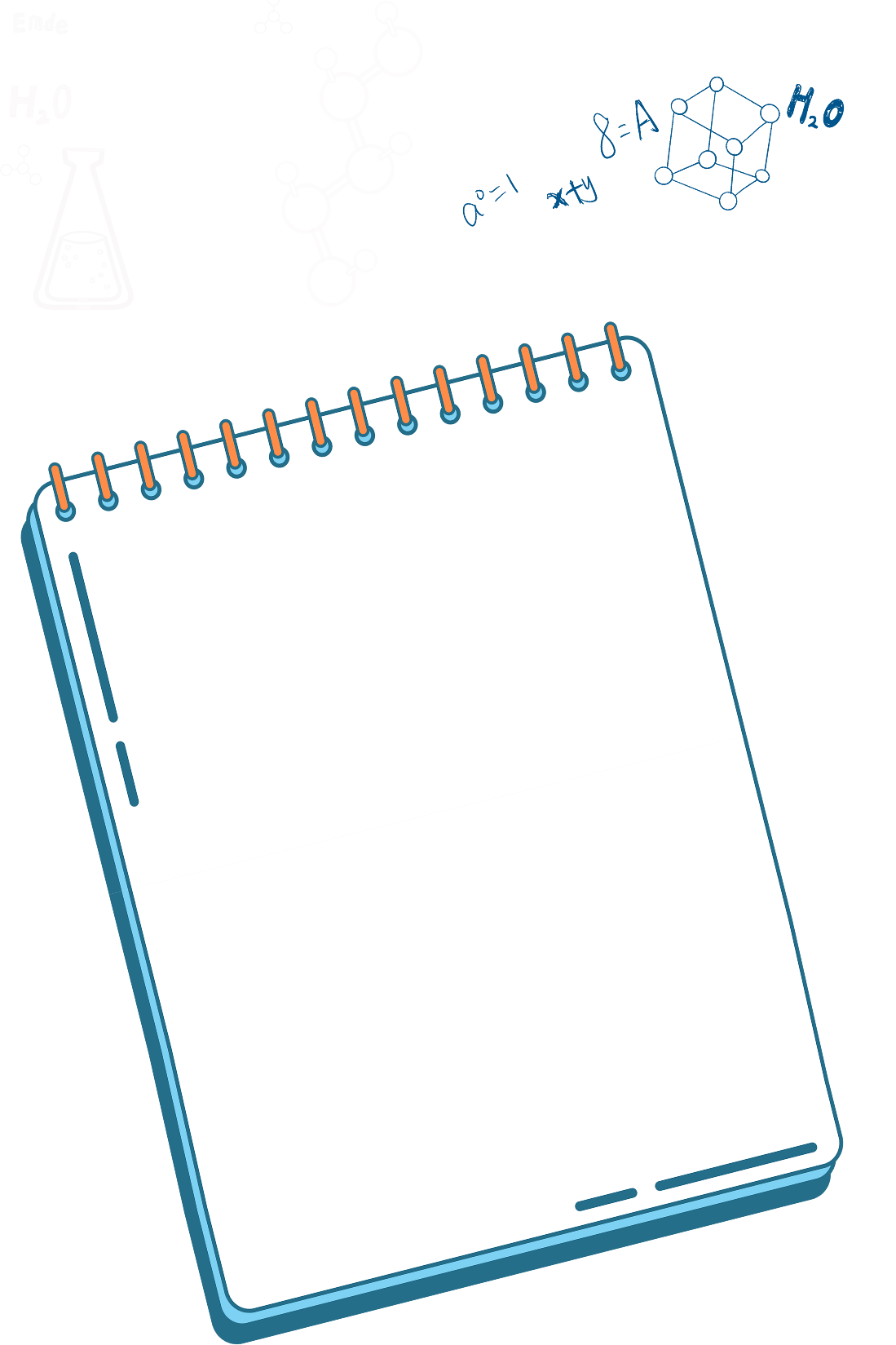 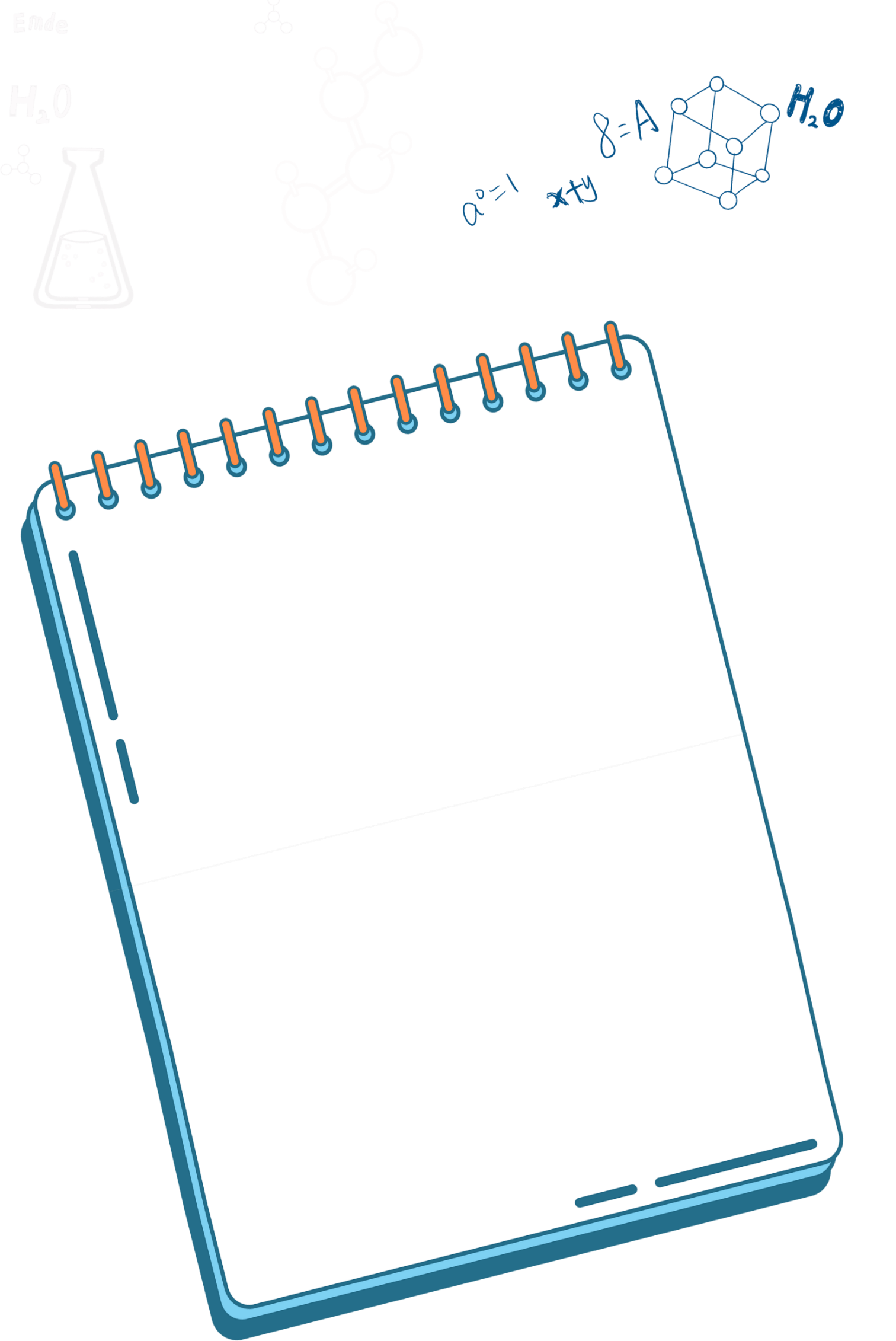 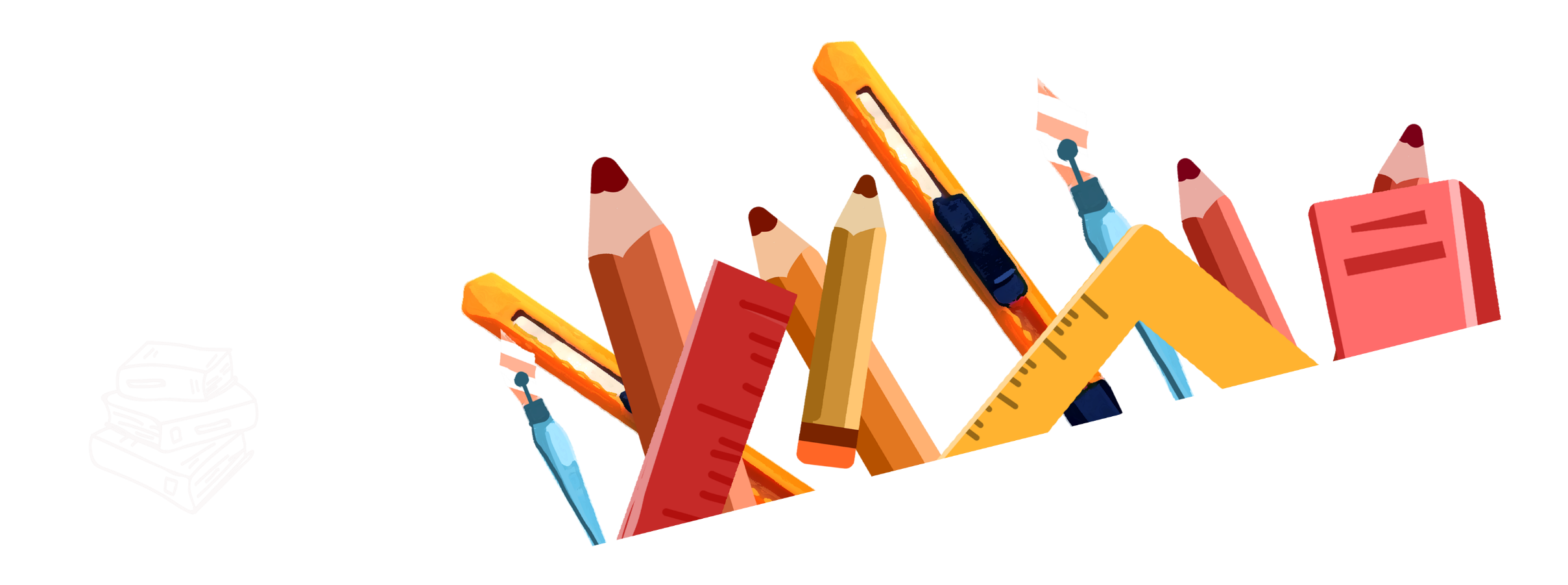 TOÁN
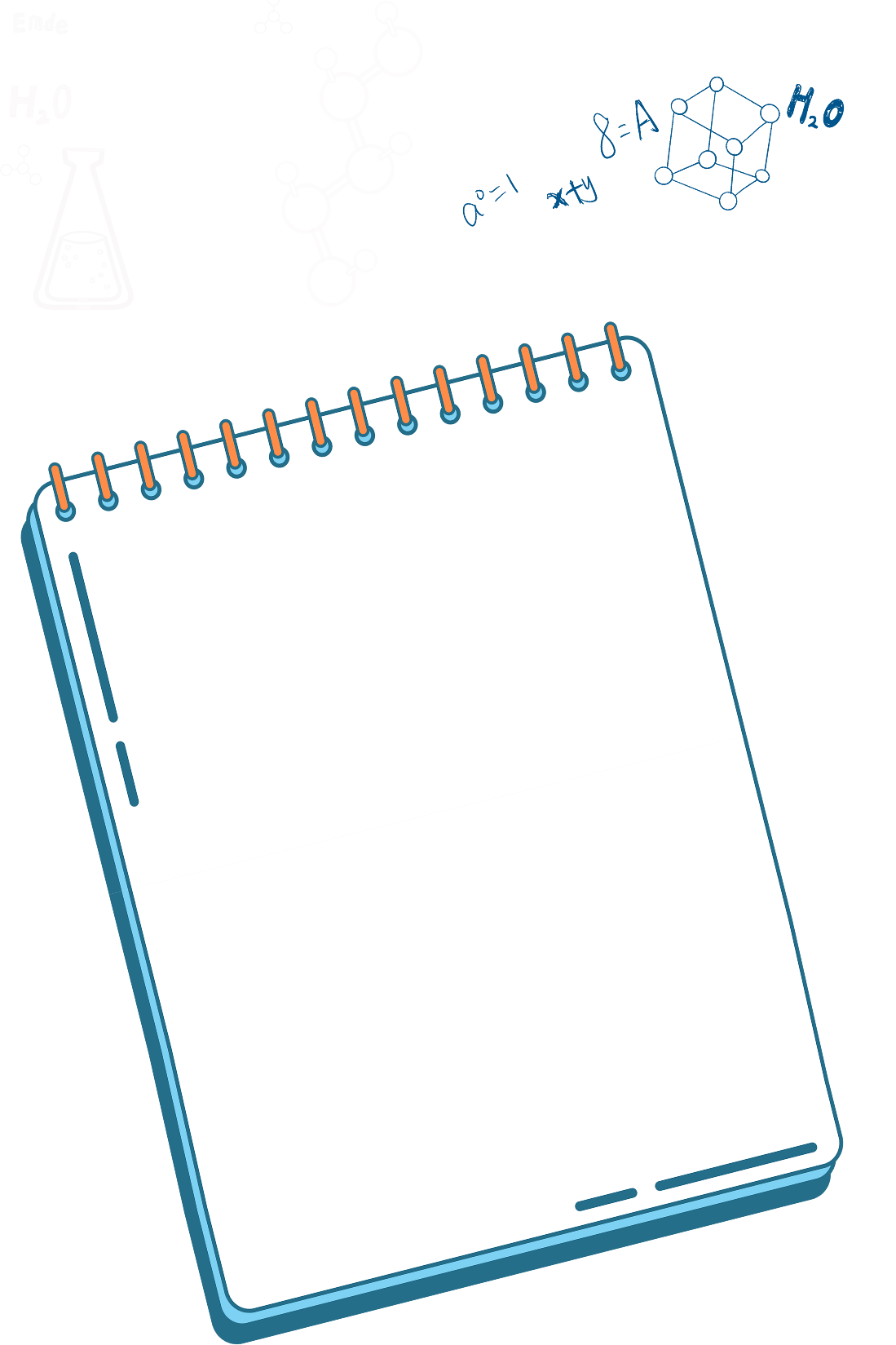 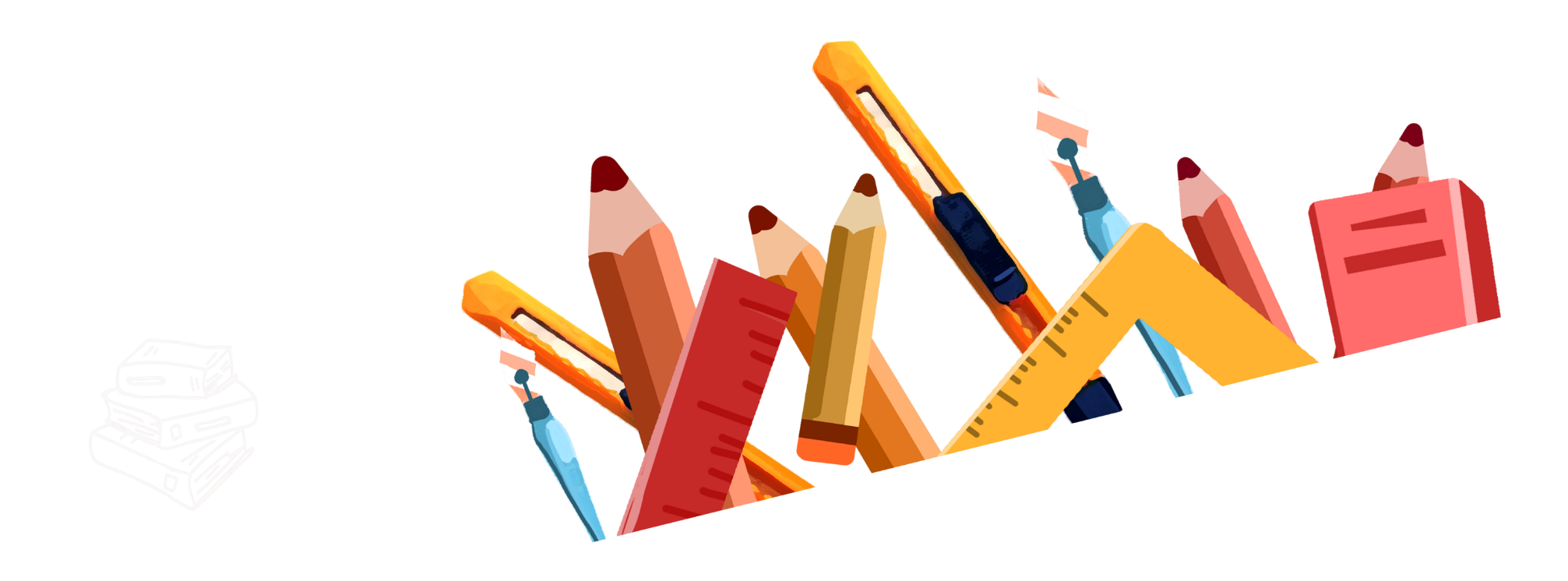 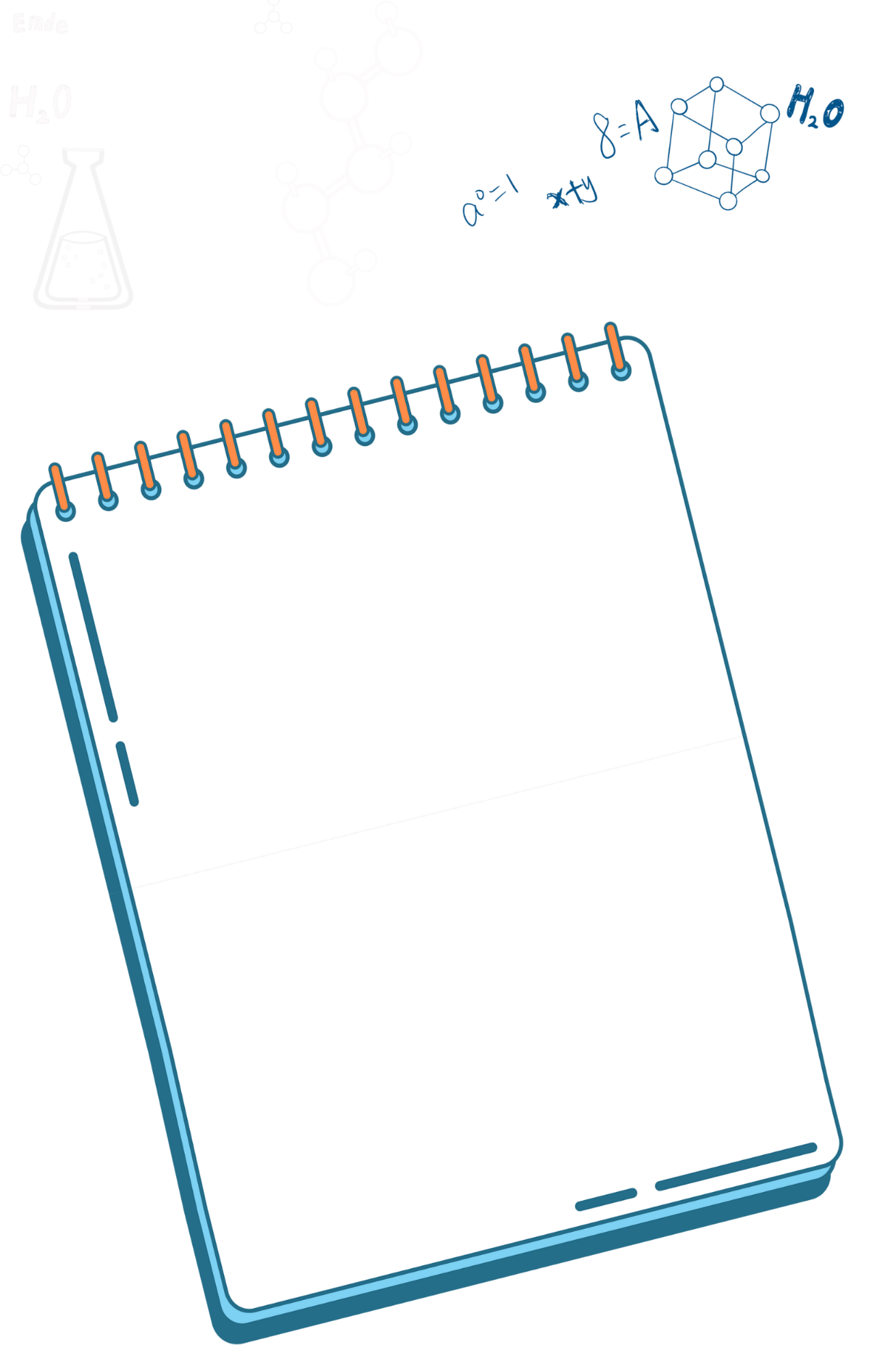 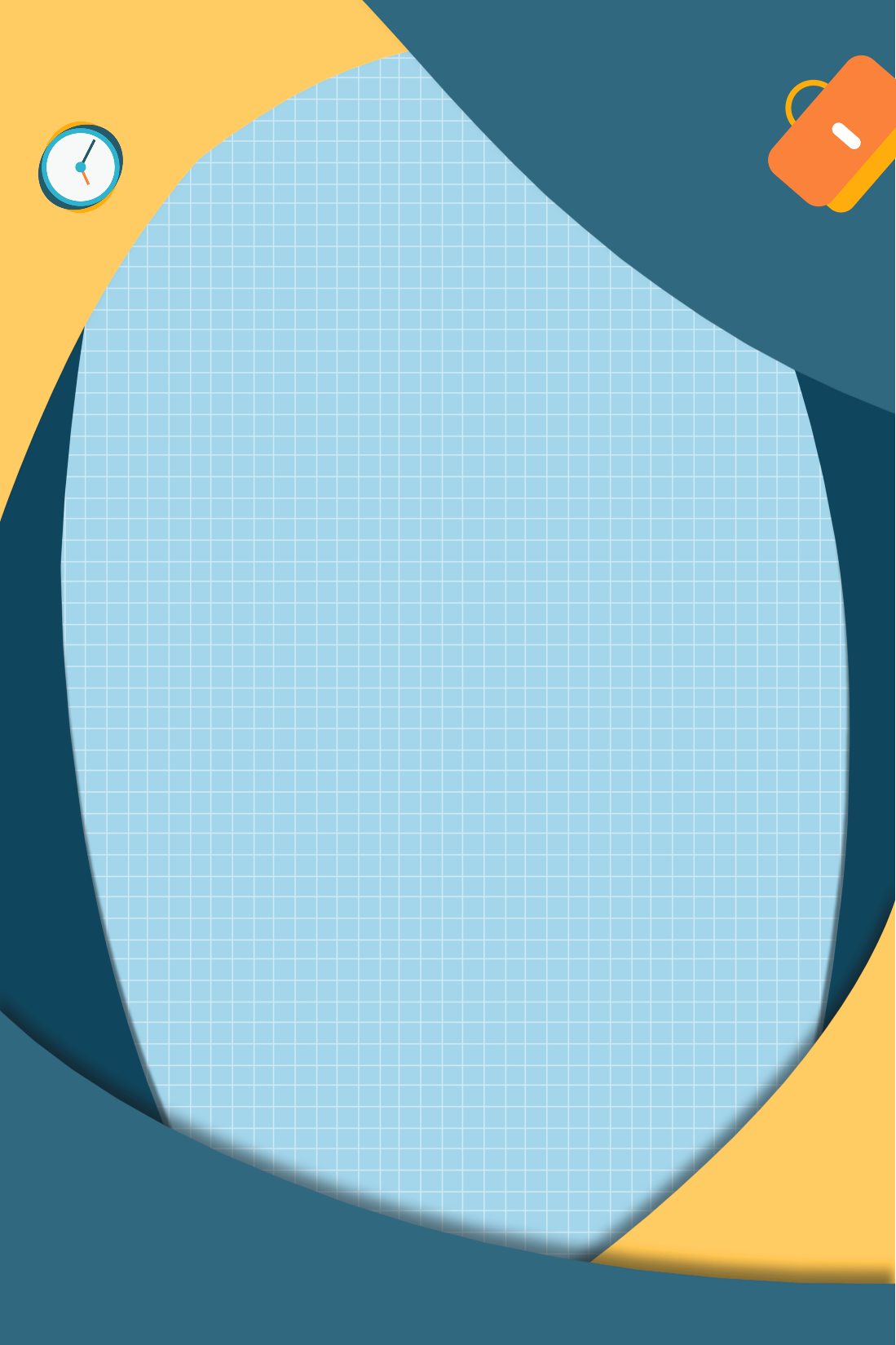 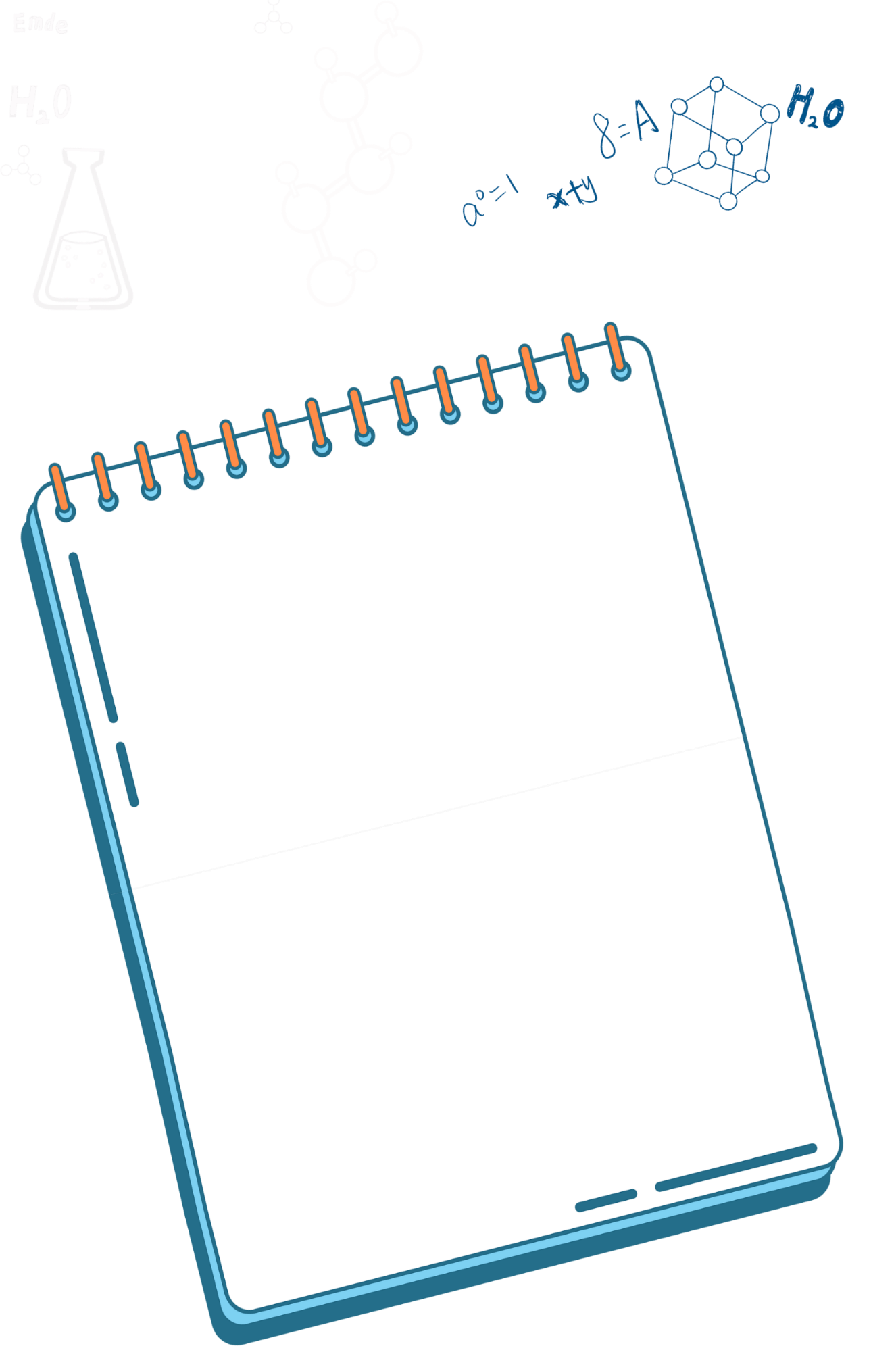 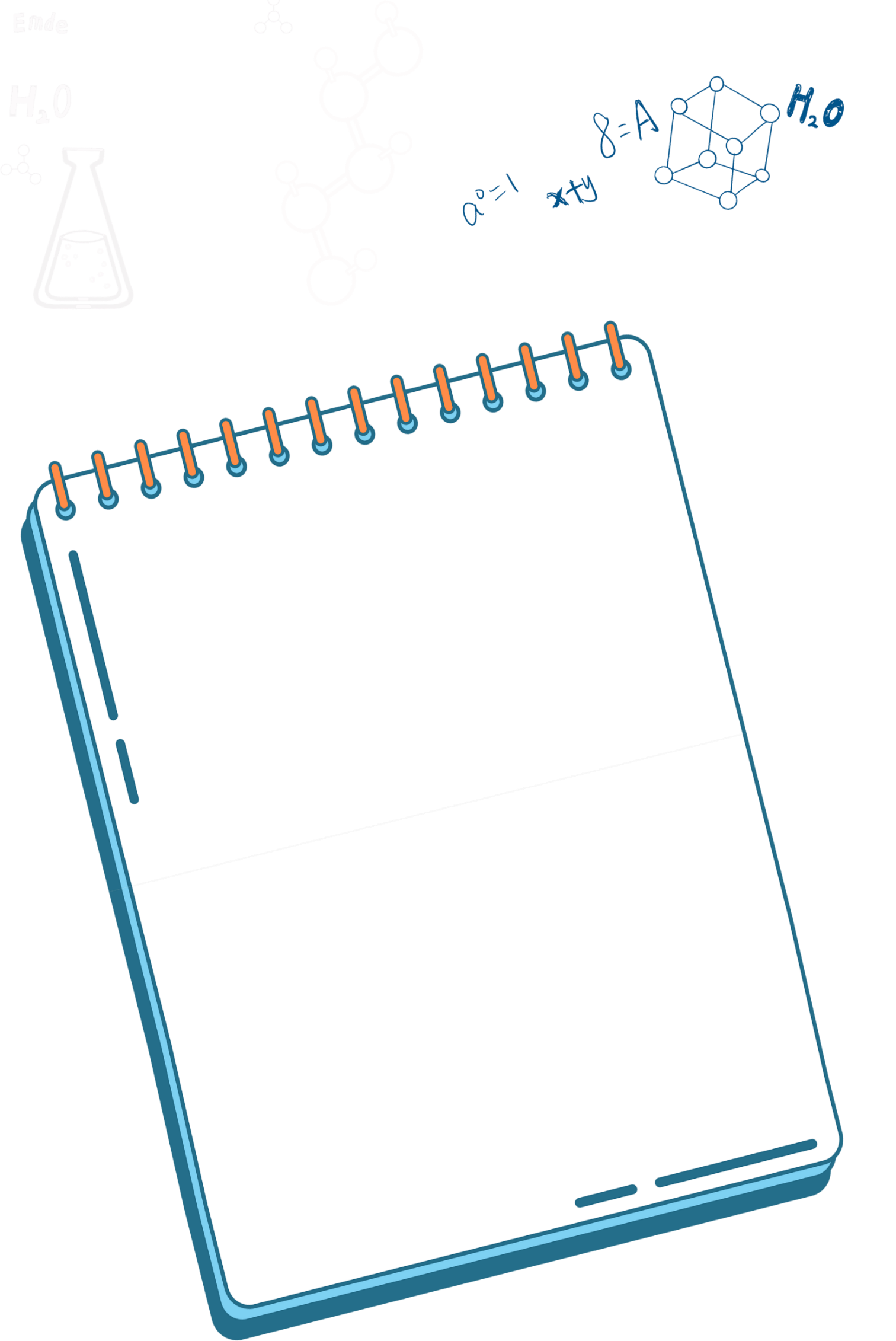 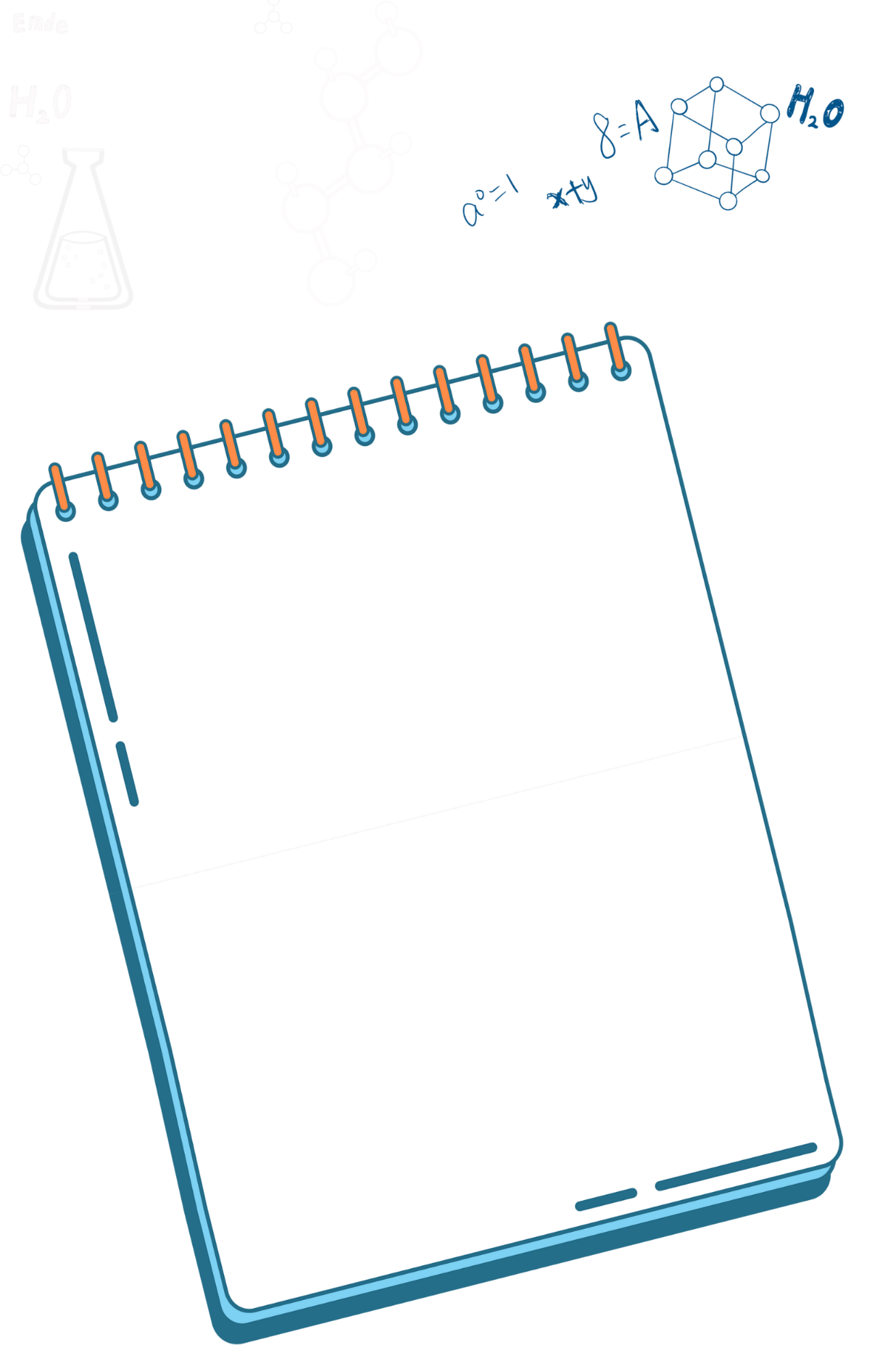 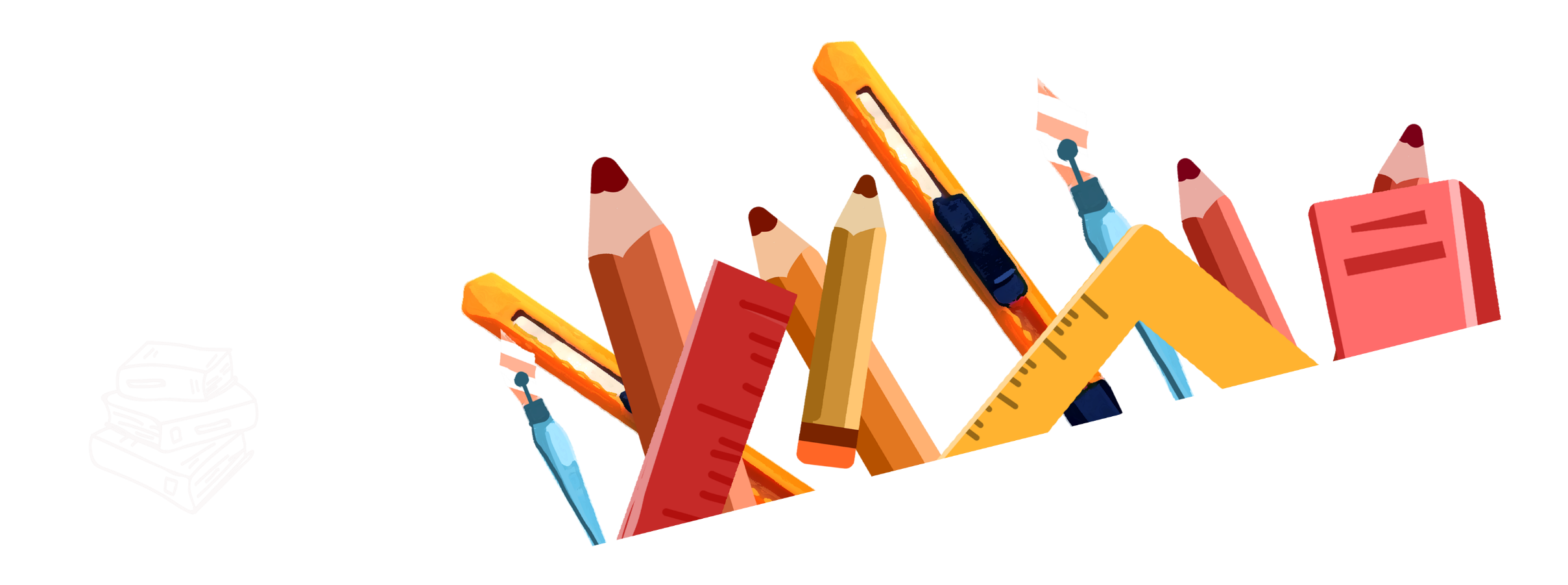 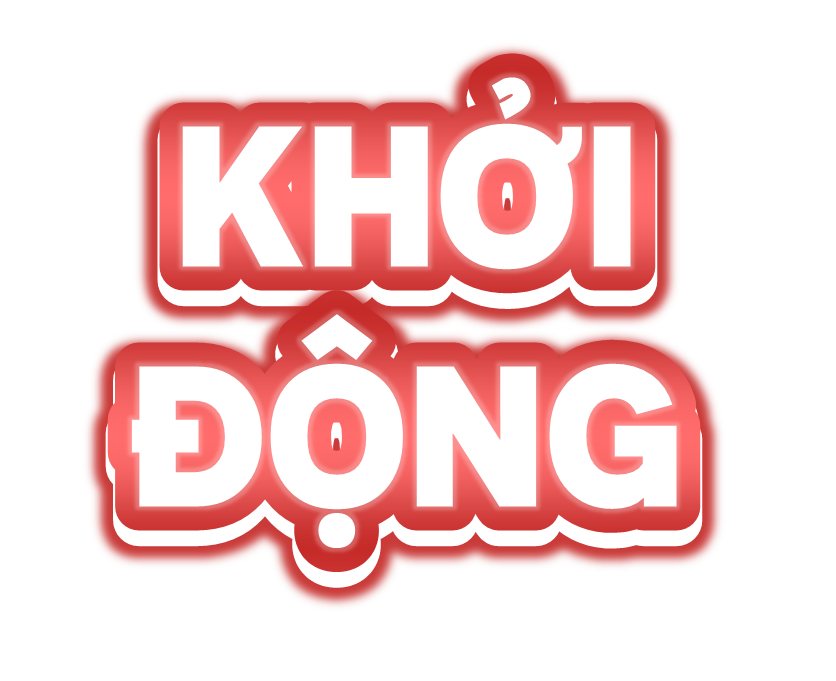 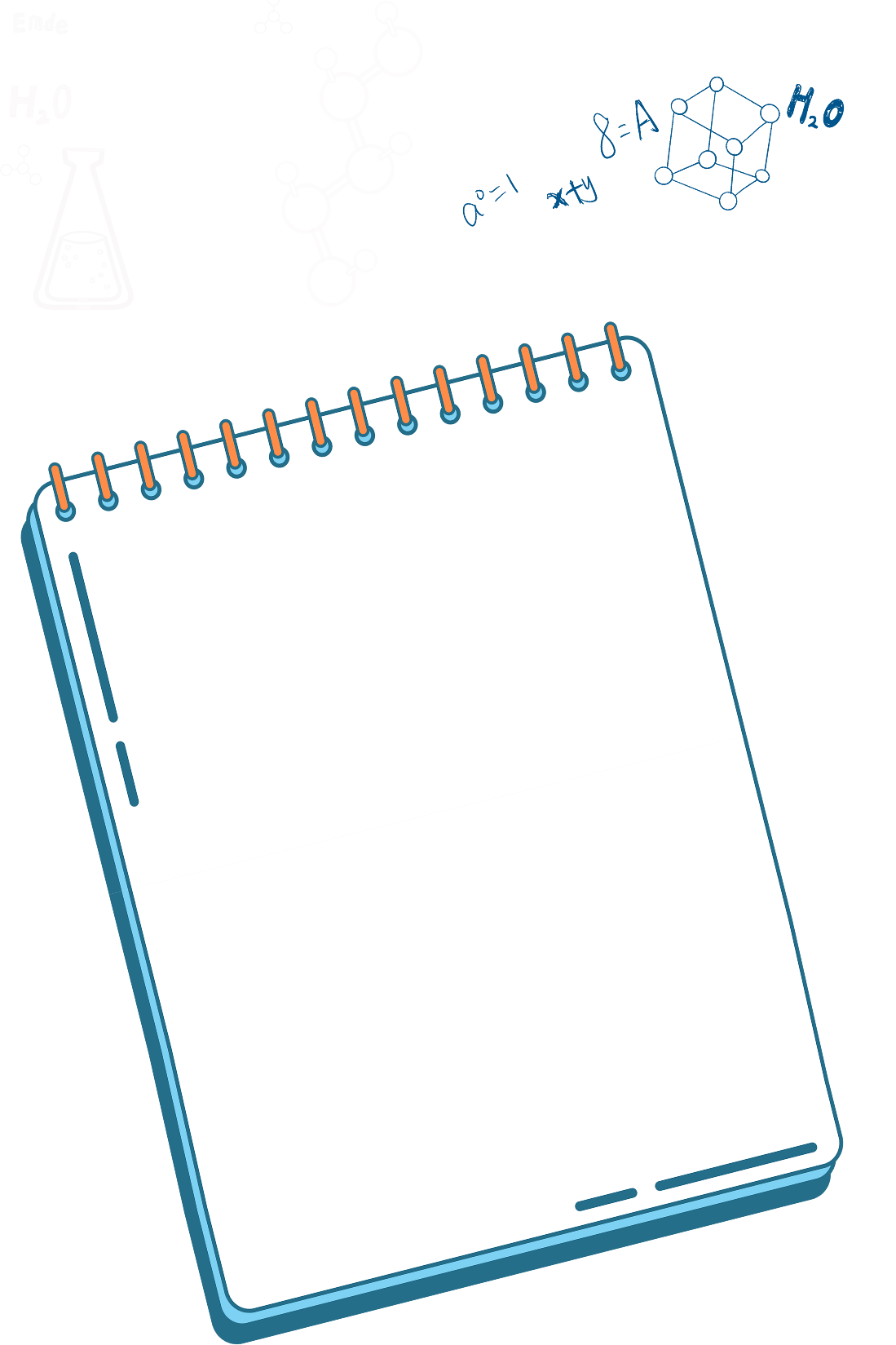 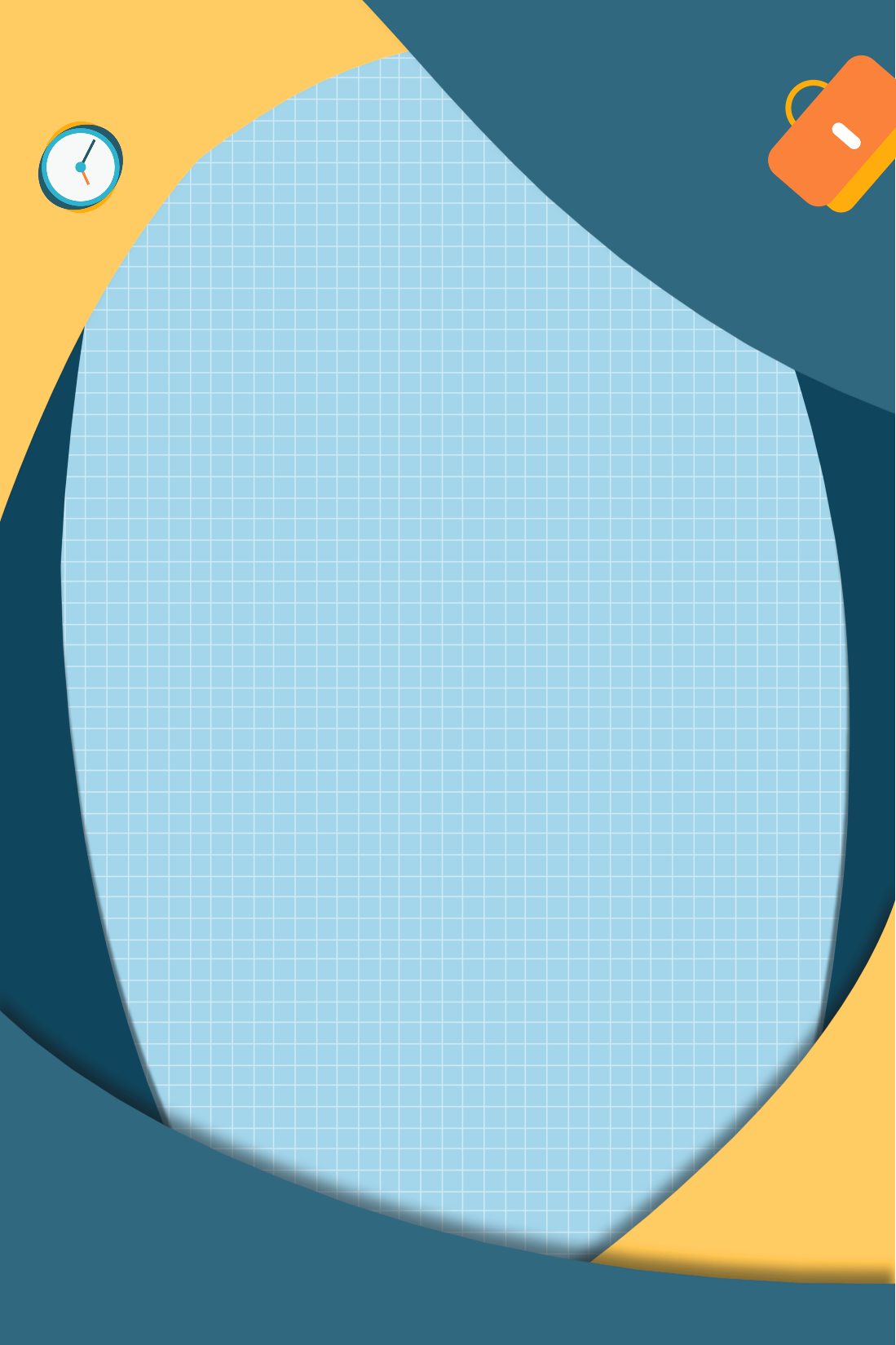 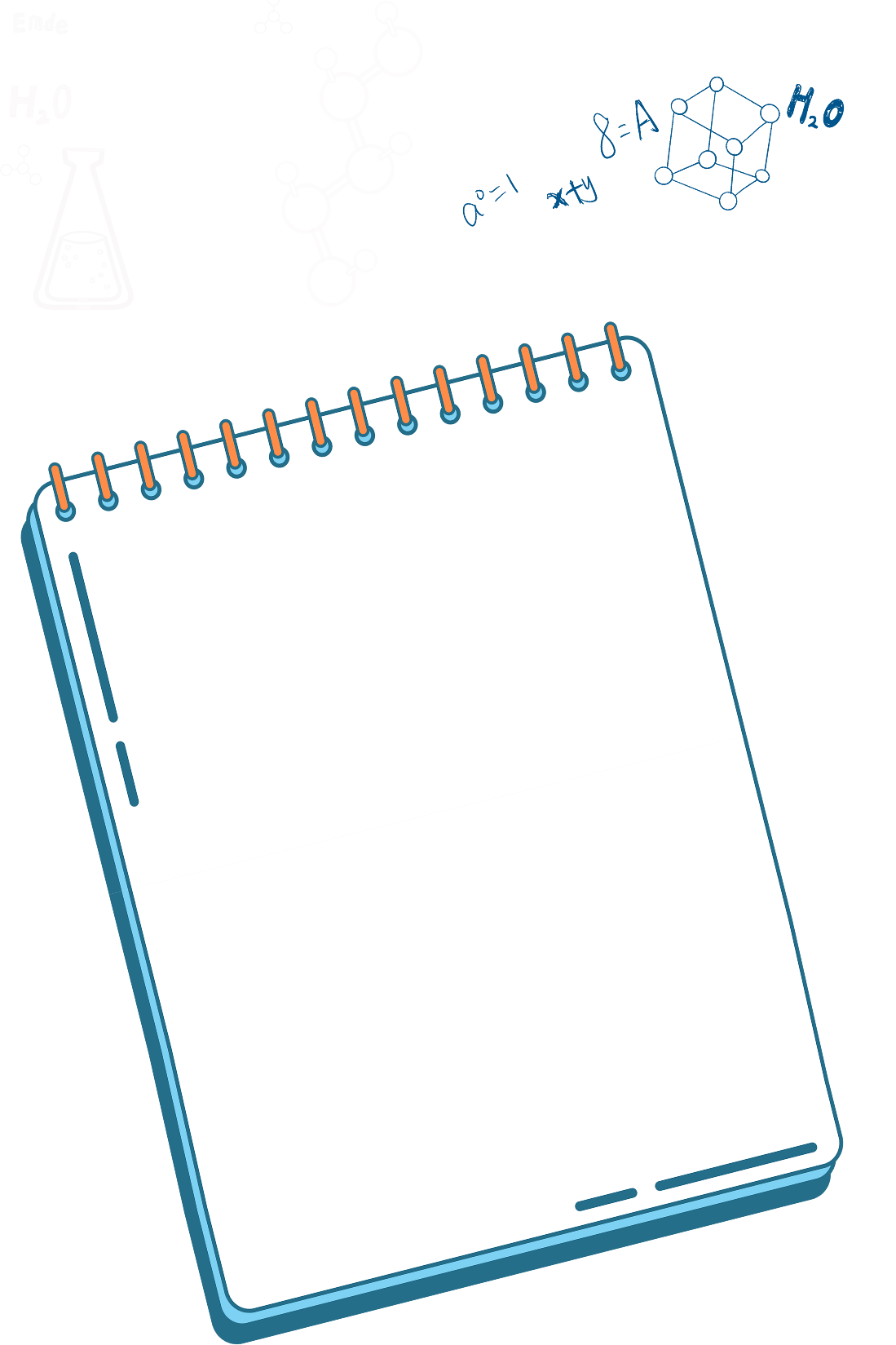 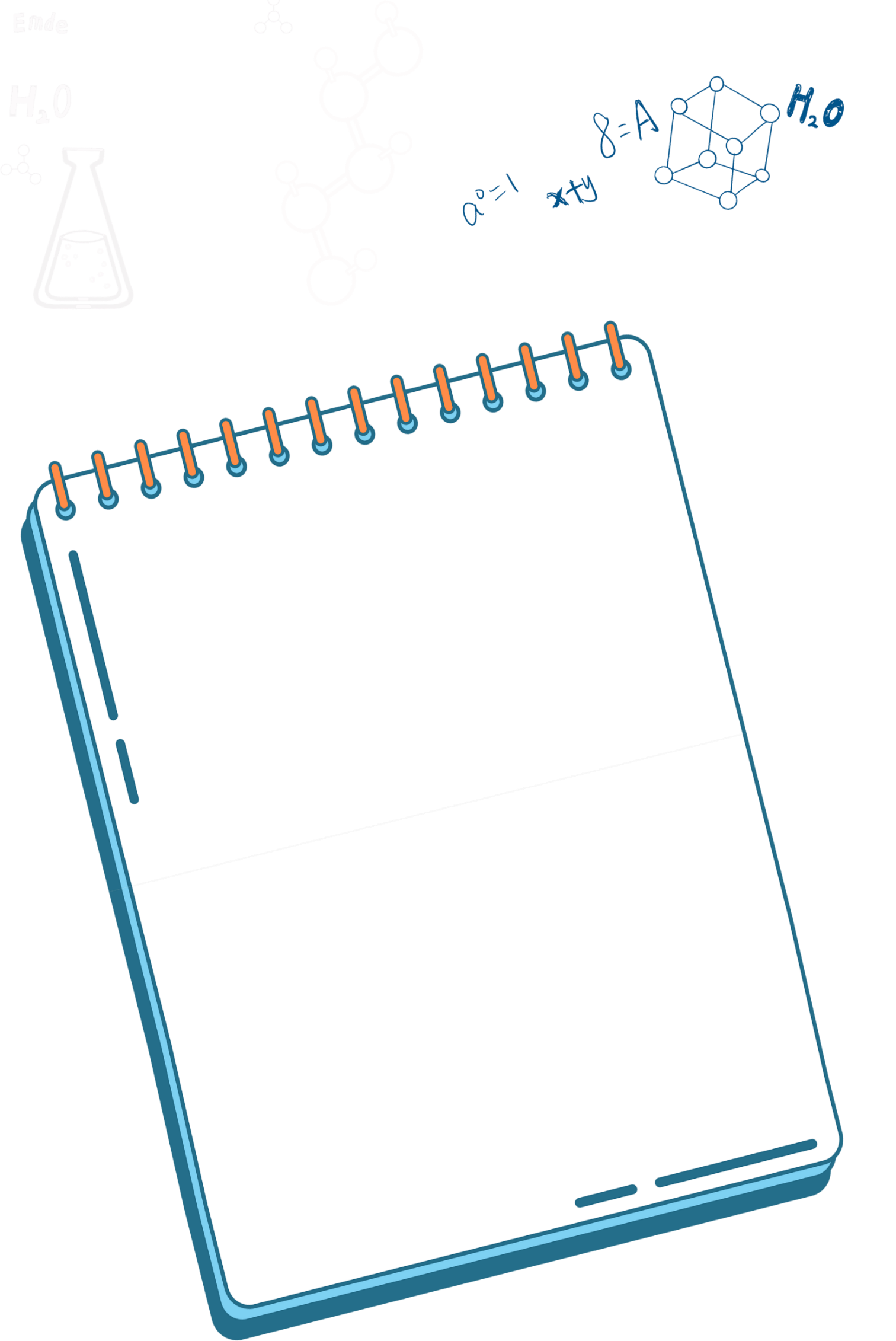 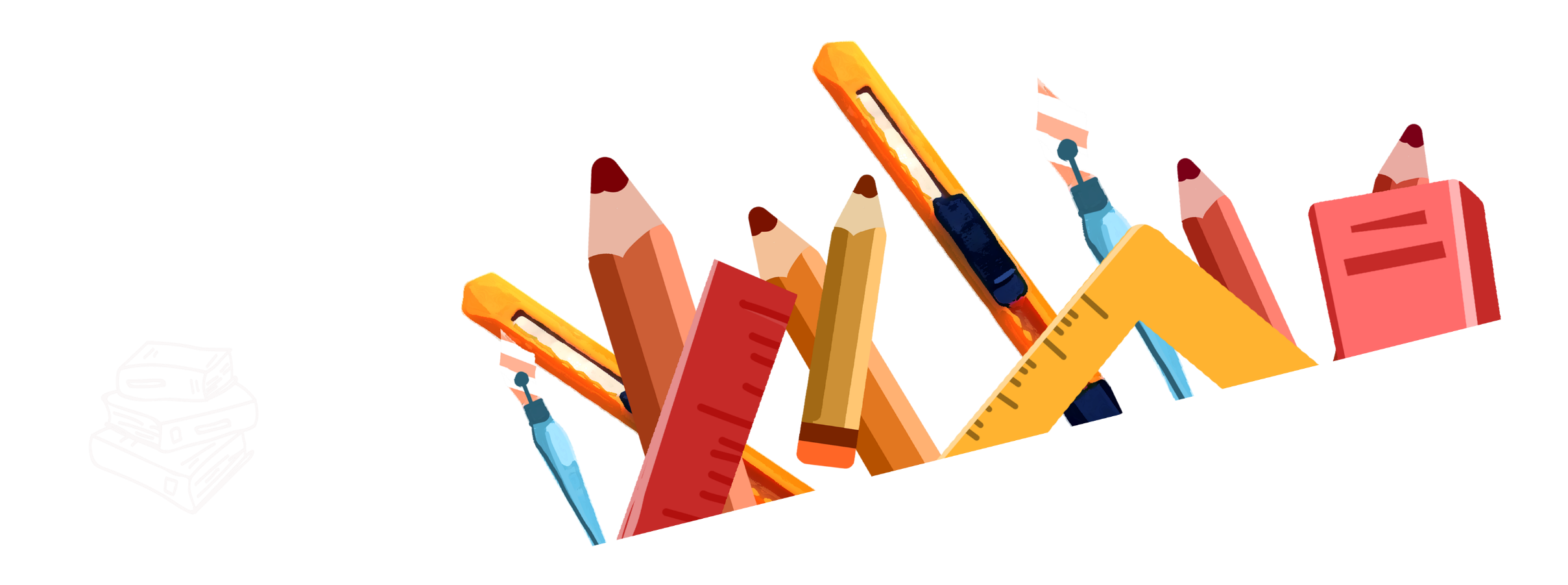 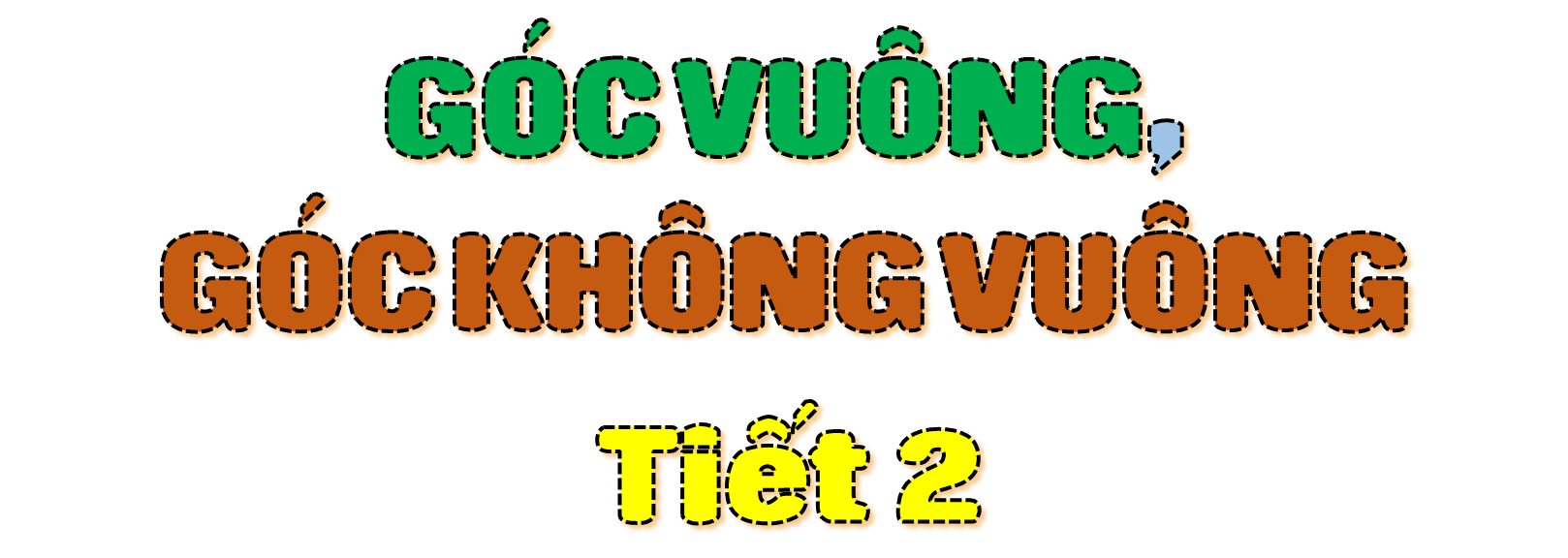 TOÁN
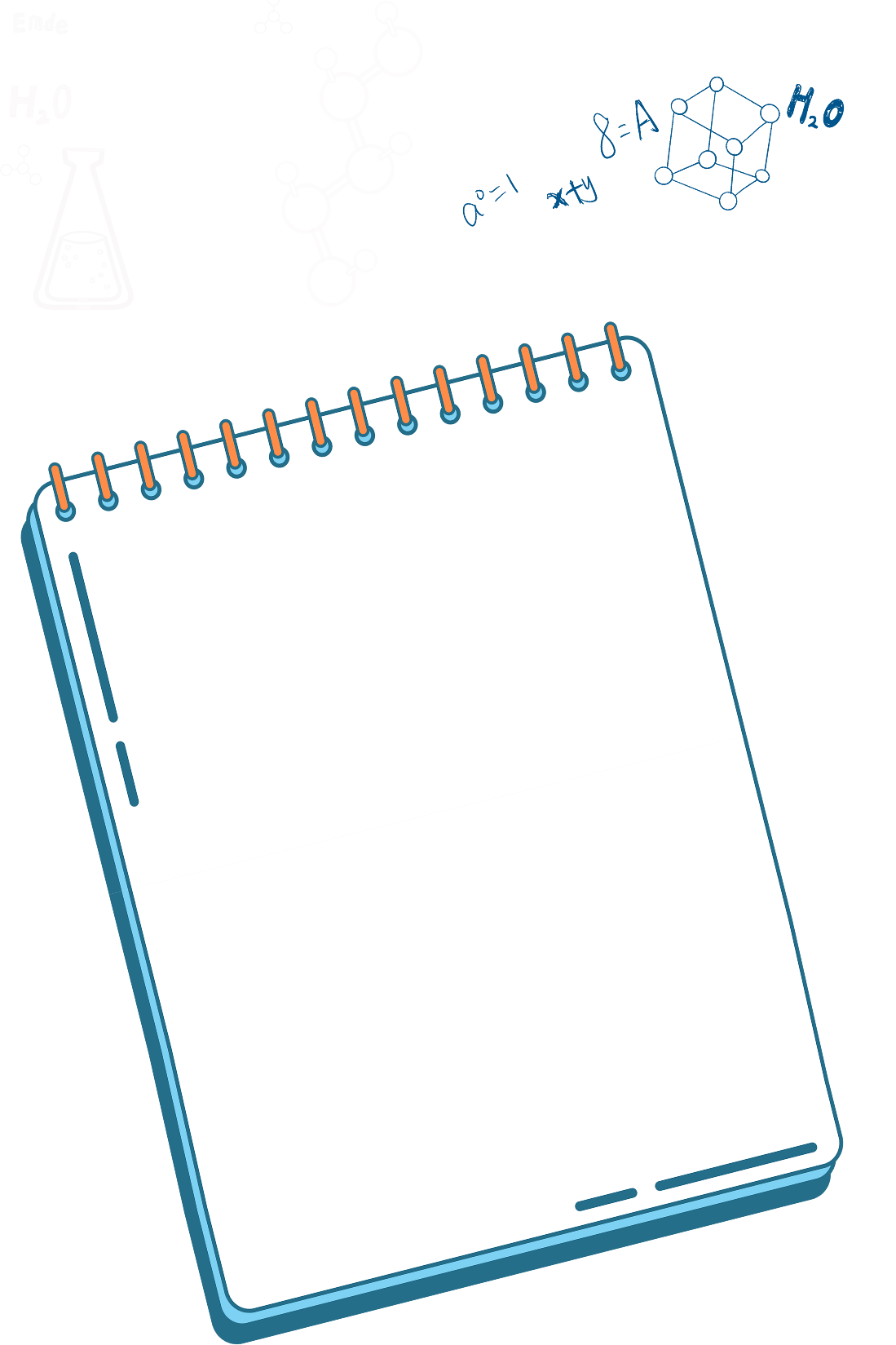 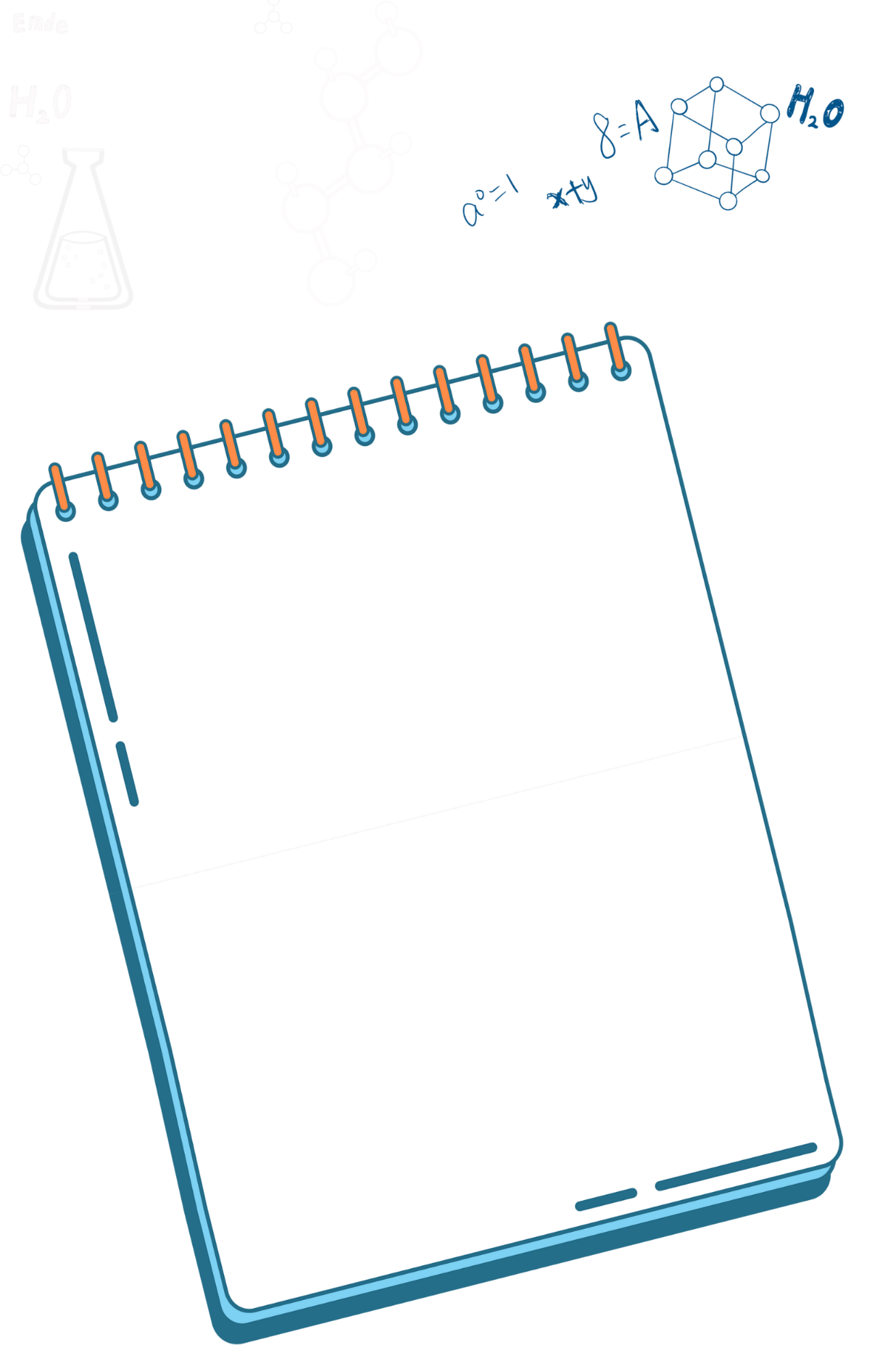 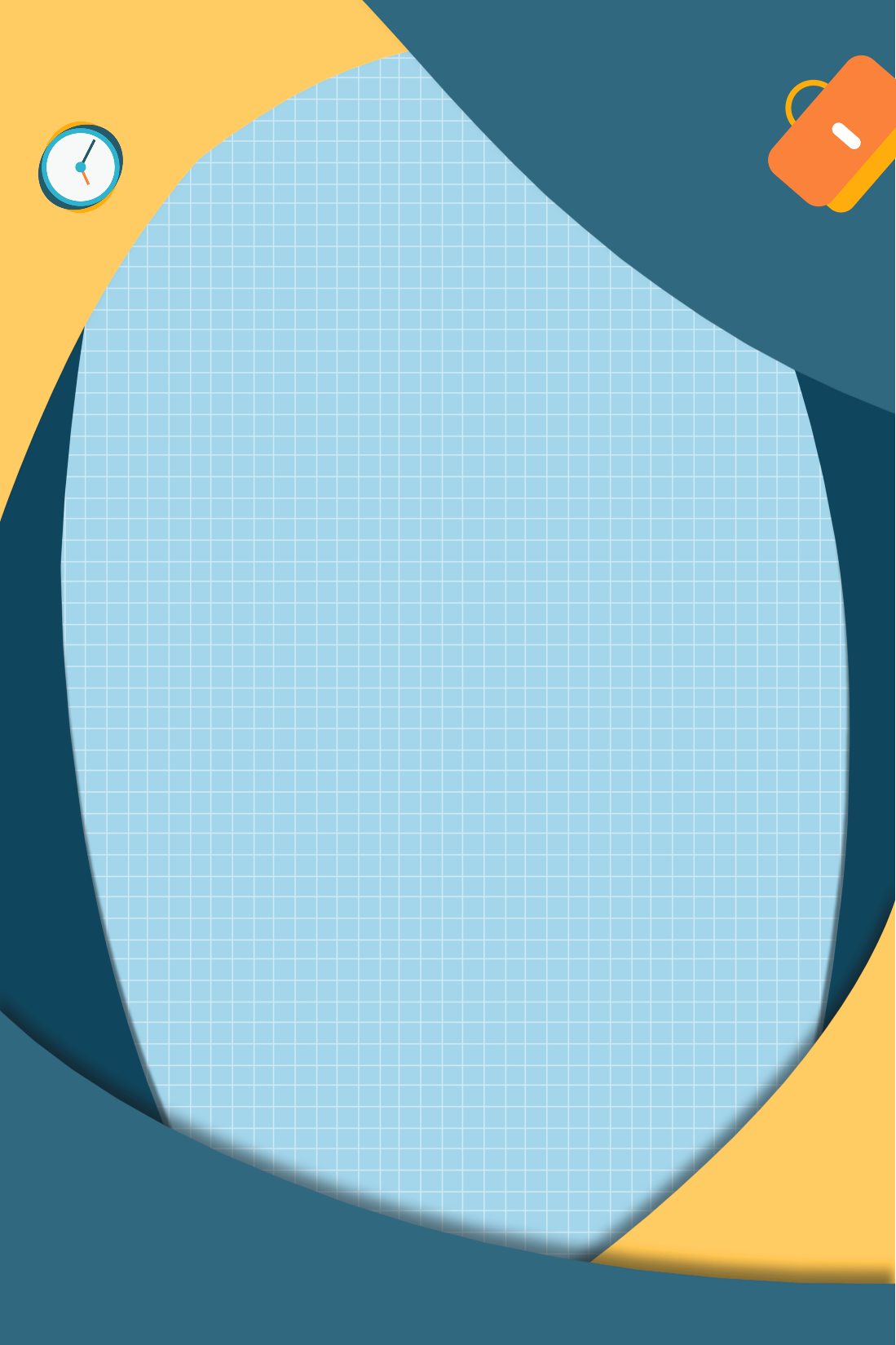 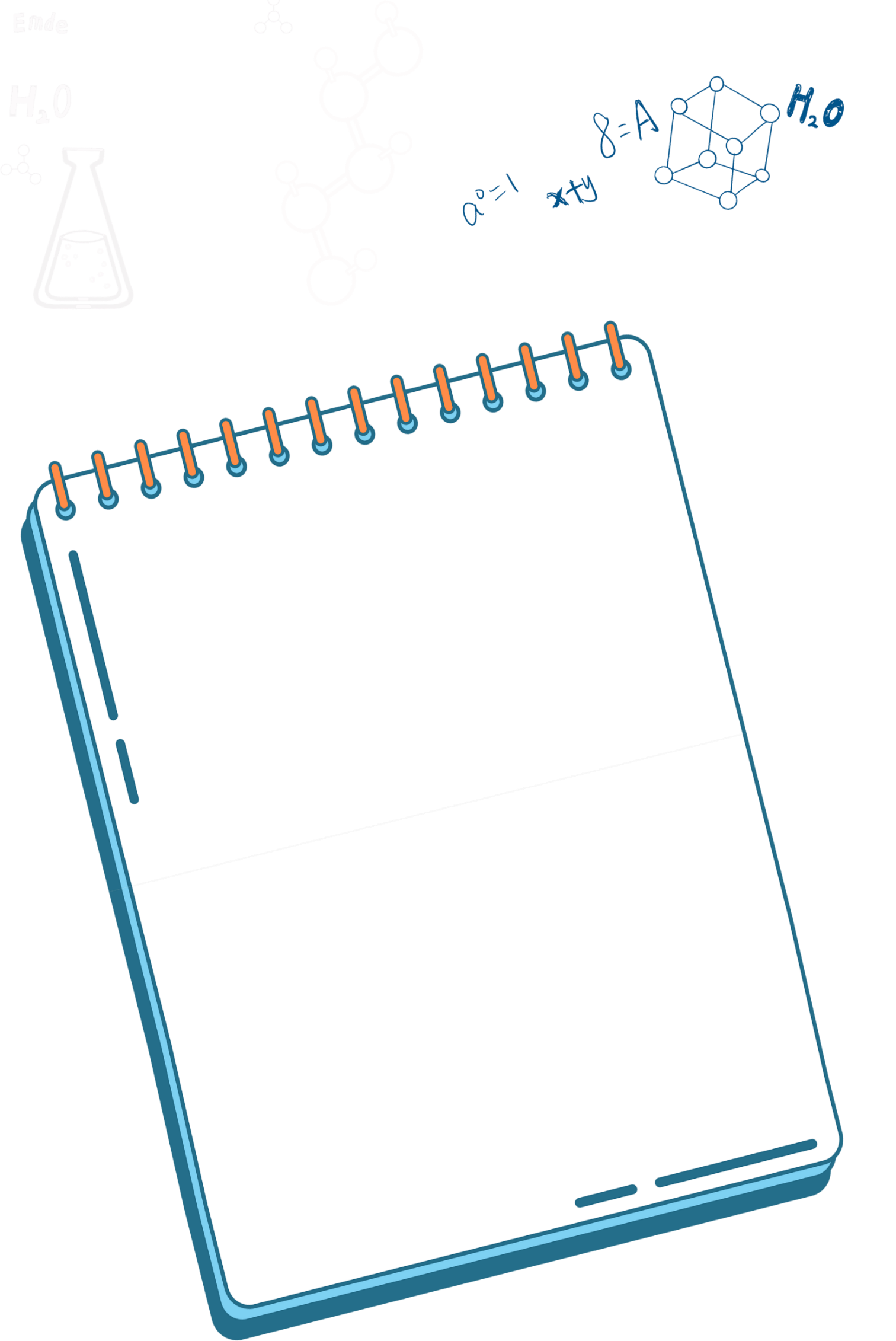 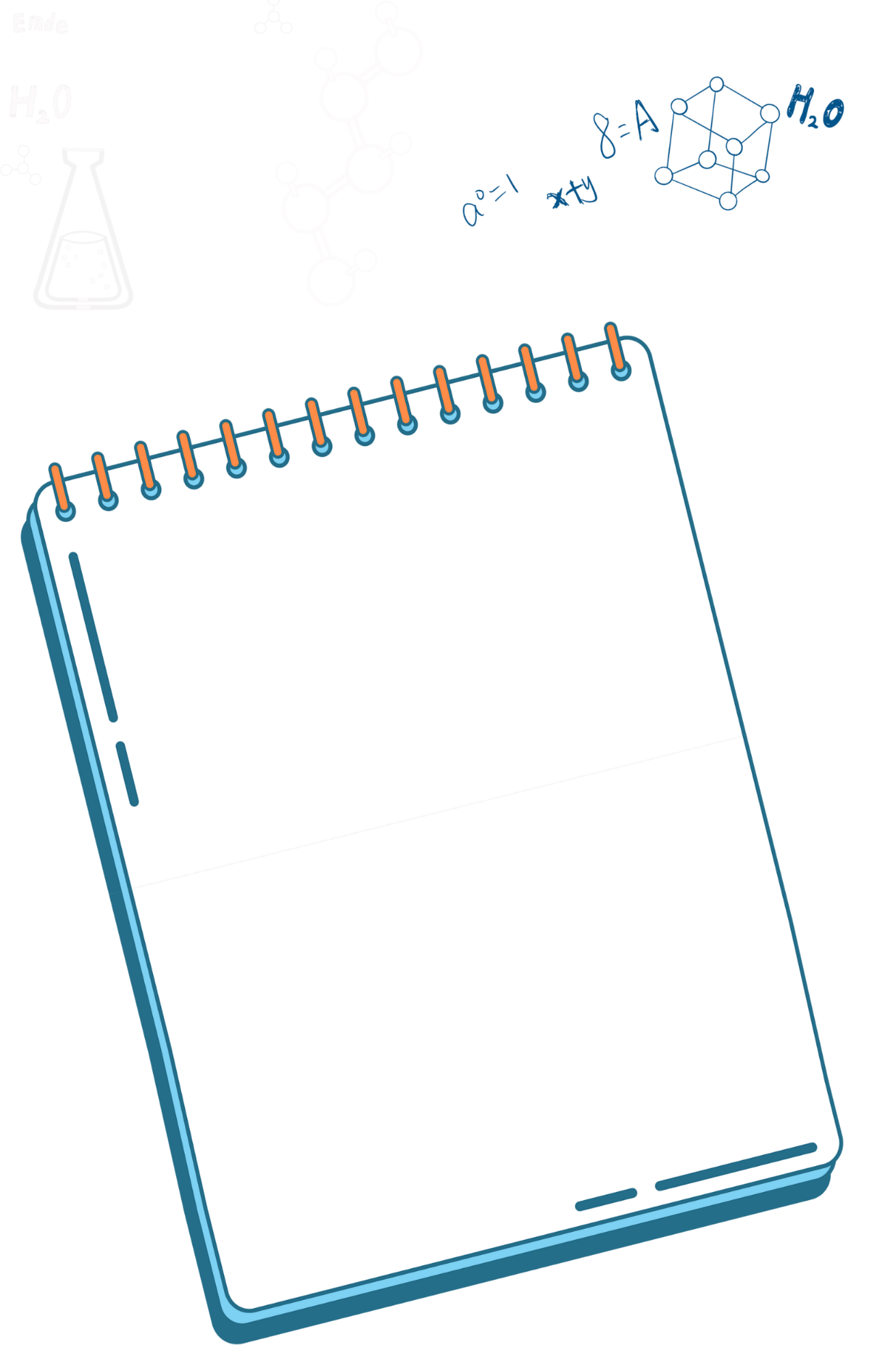 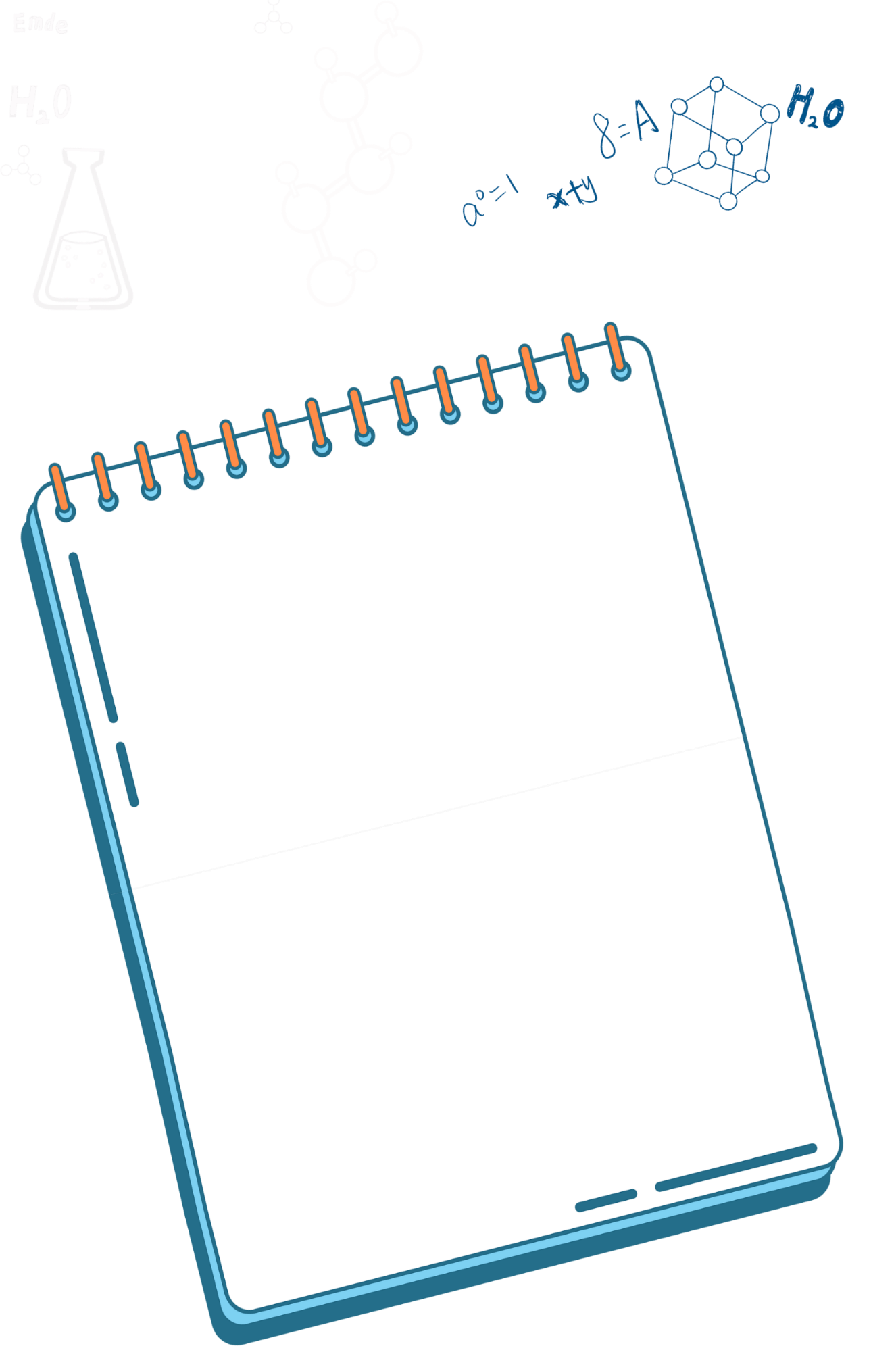 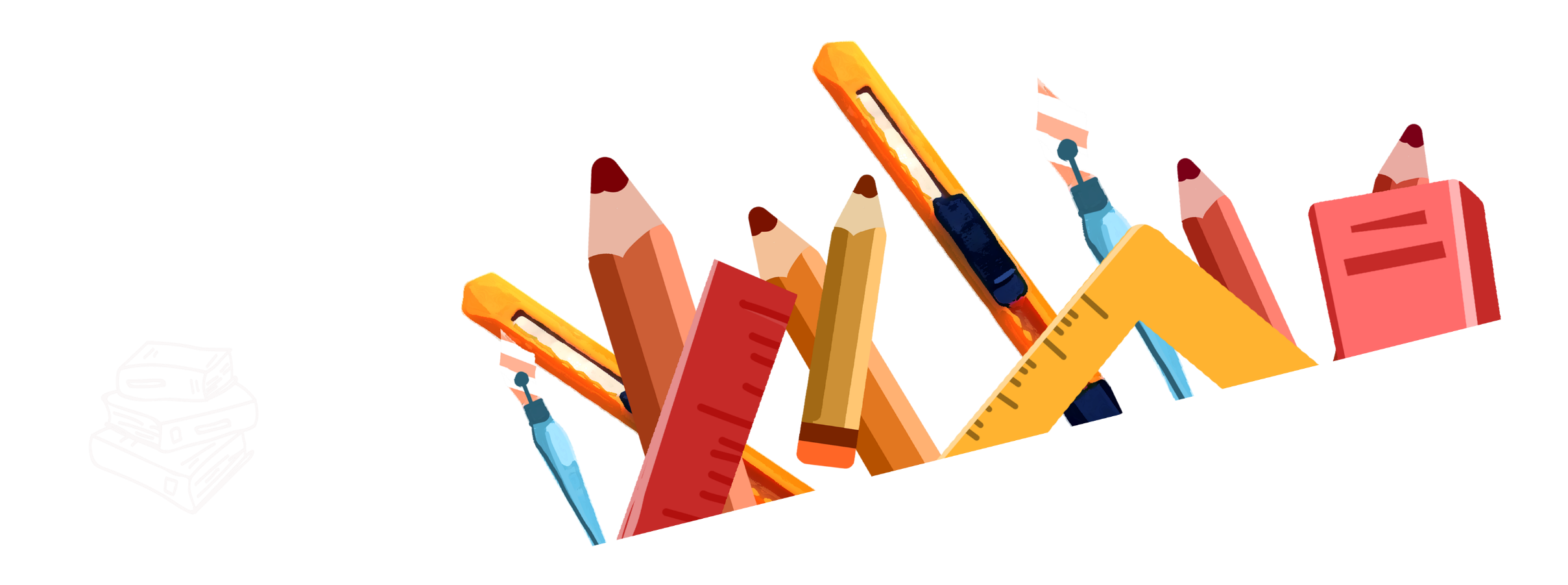 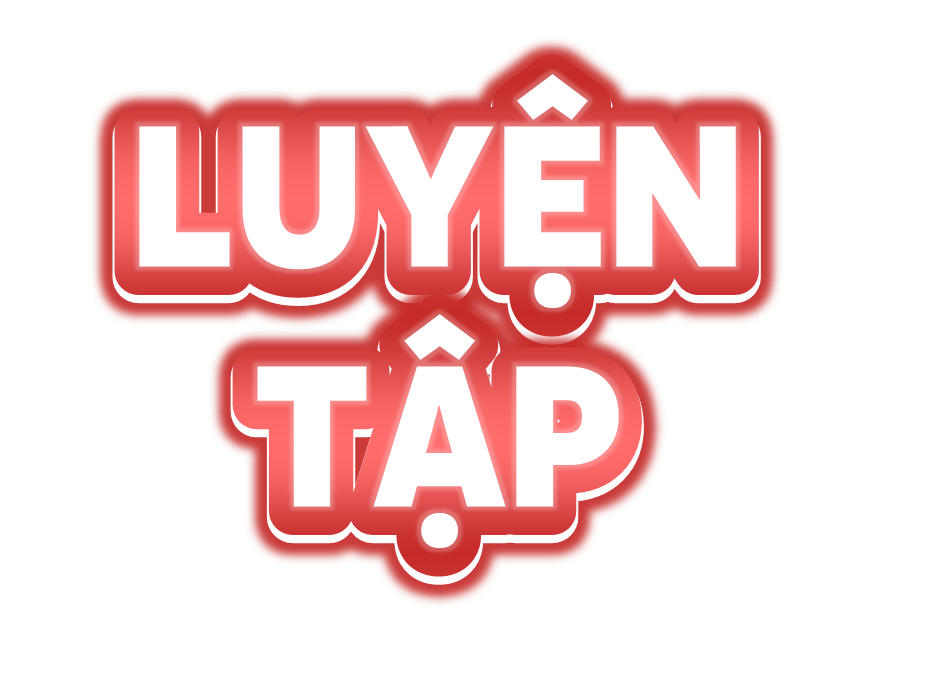 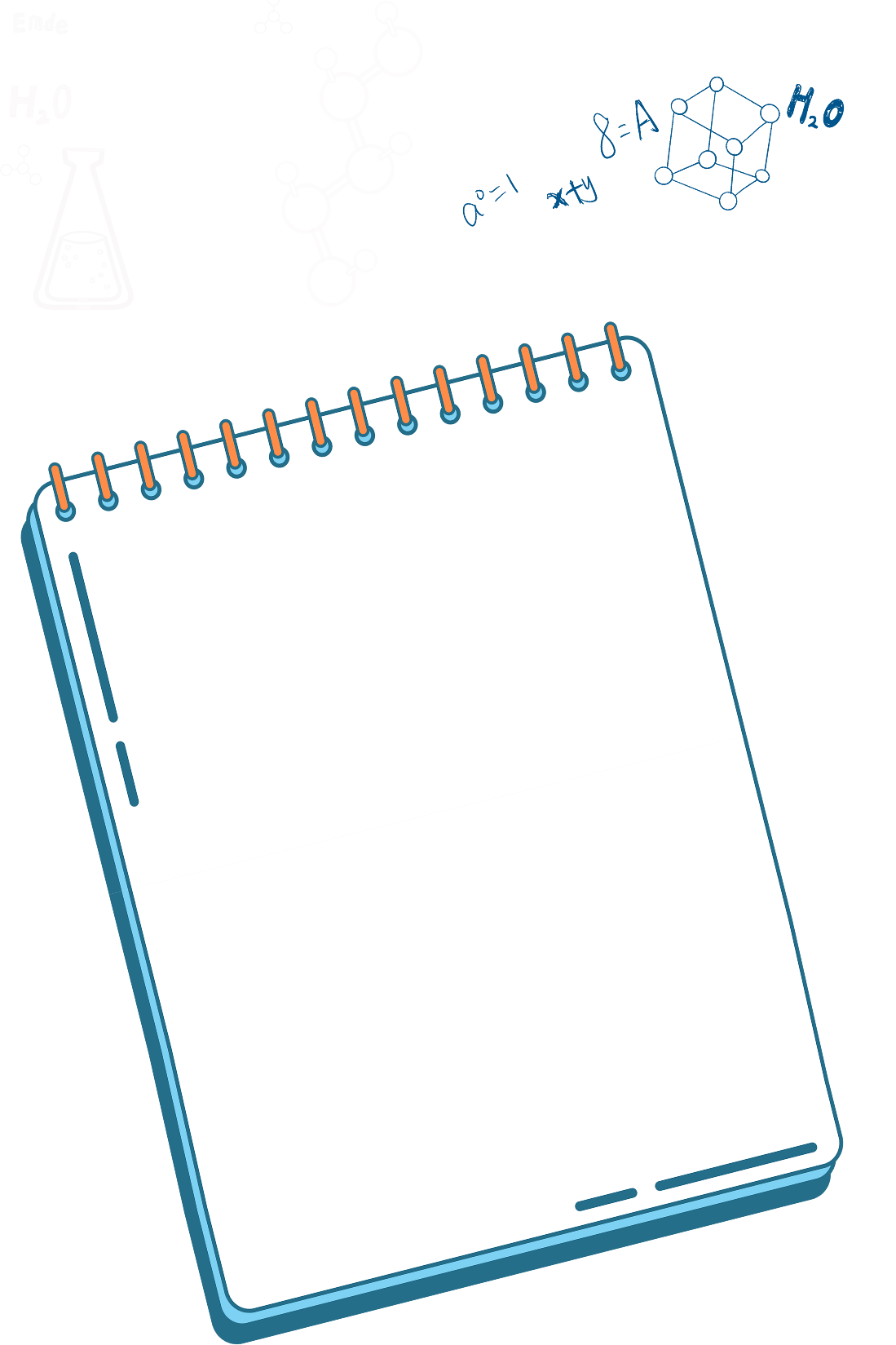 3. Dùng ê-ke kiểm tra góc vuông rồi viết vào chỗ chấm.
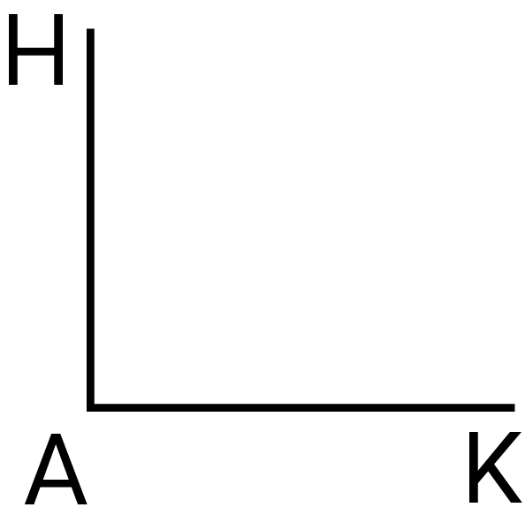 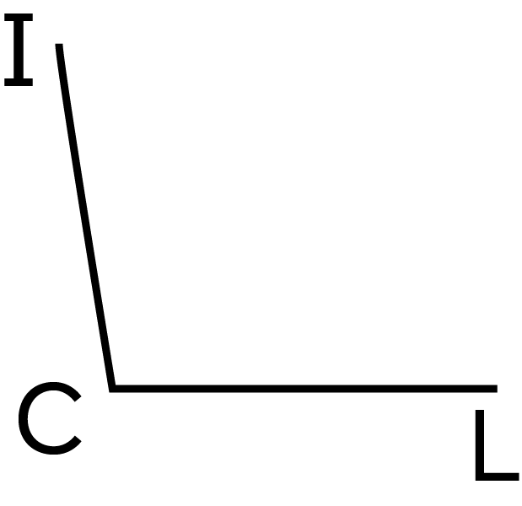 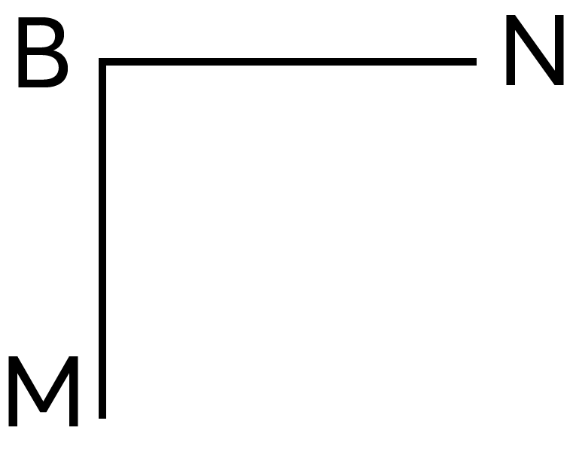 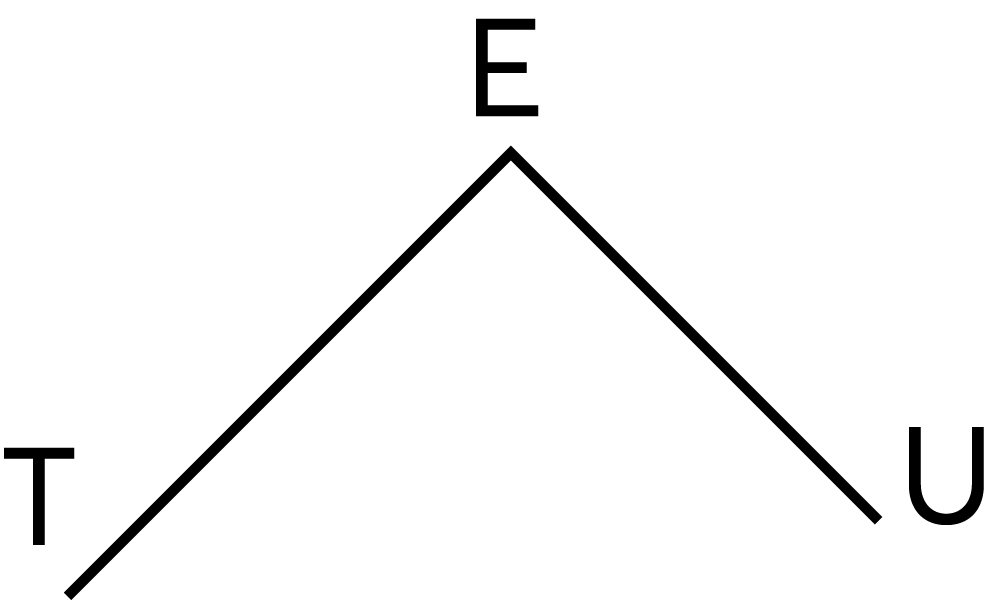 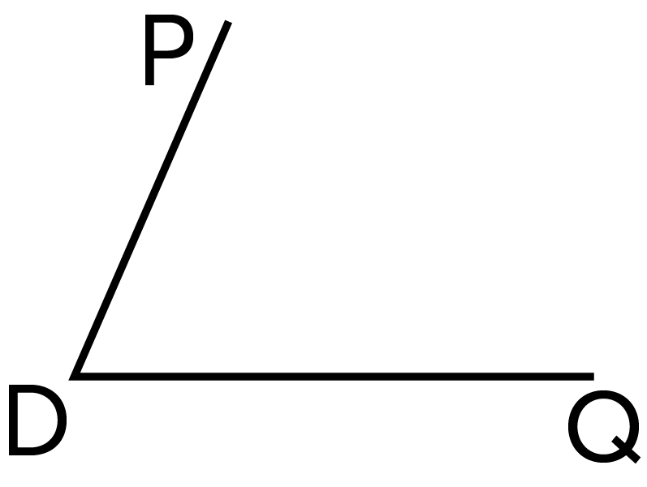 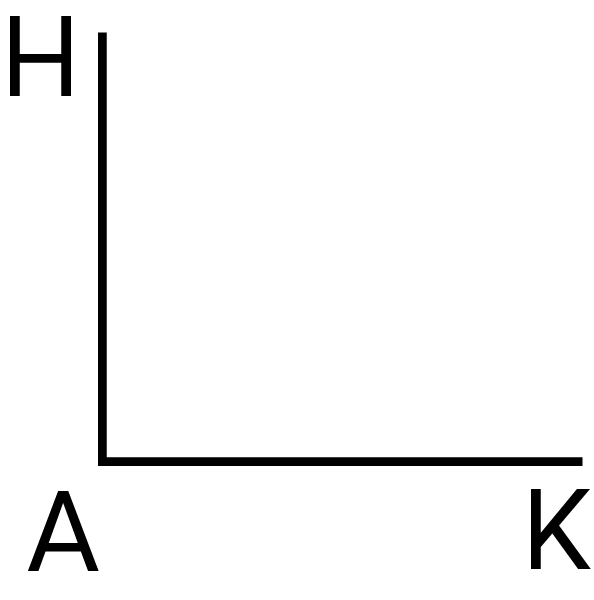 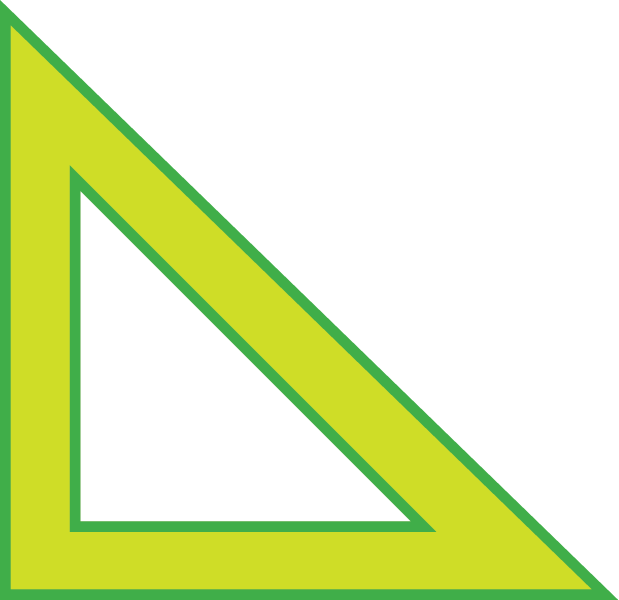 Góc vuông
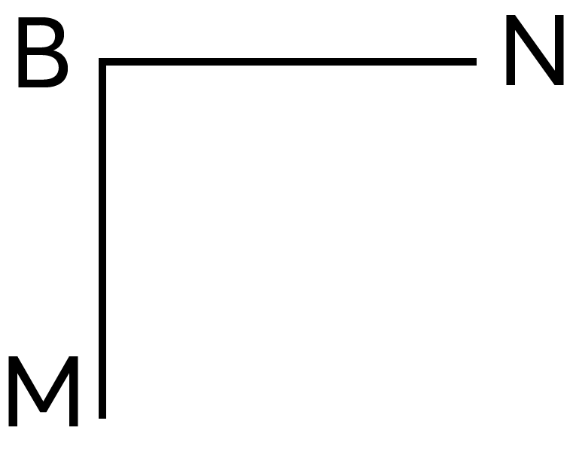 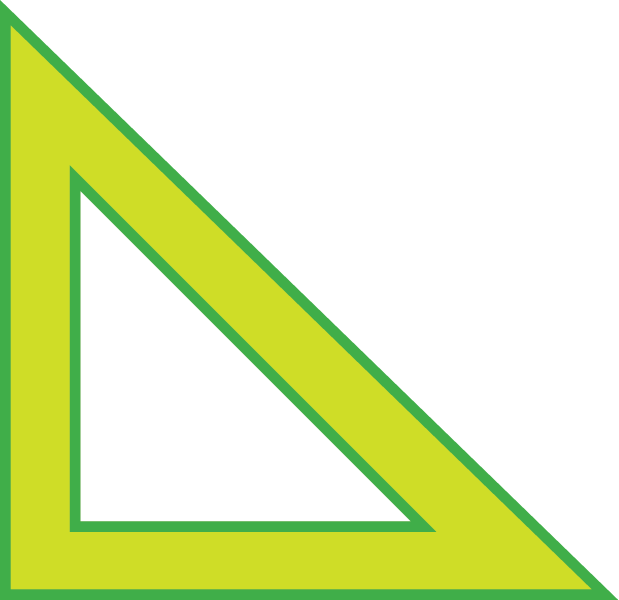 Góc vuông
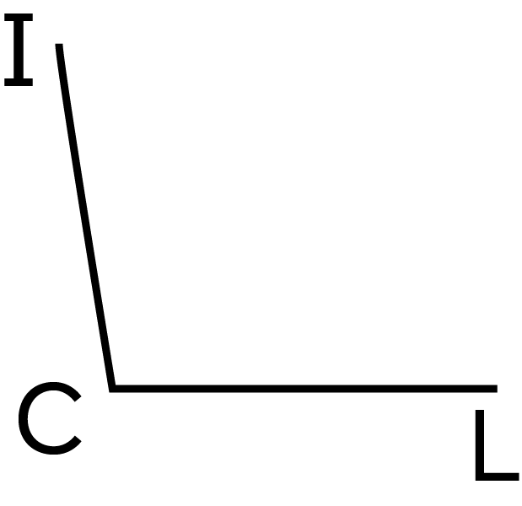 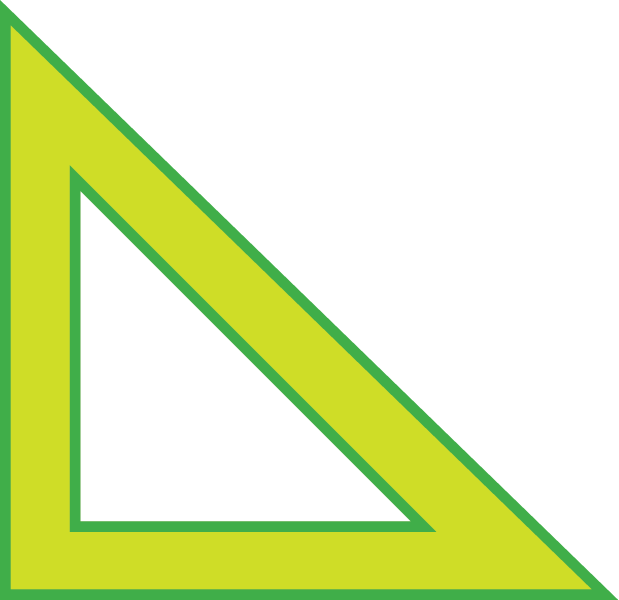 Góc không vuông
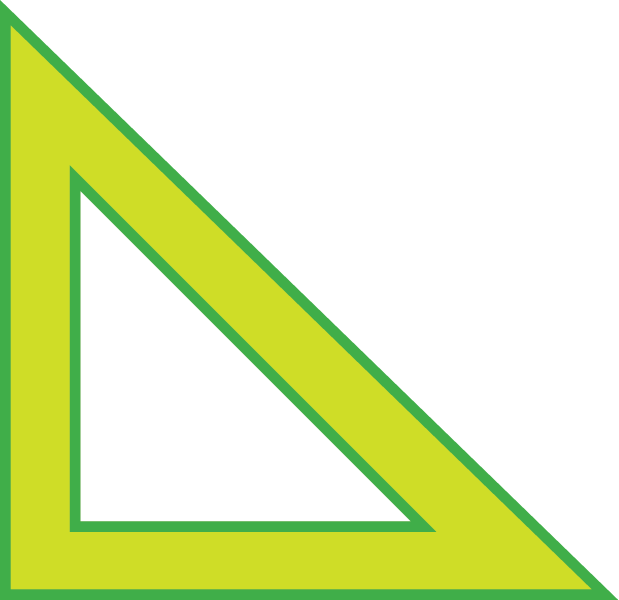 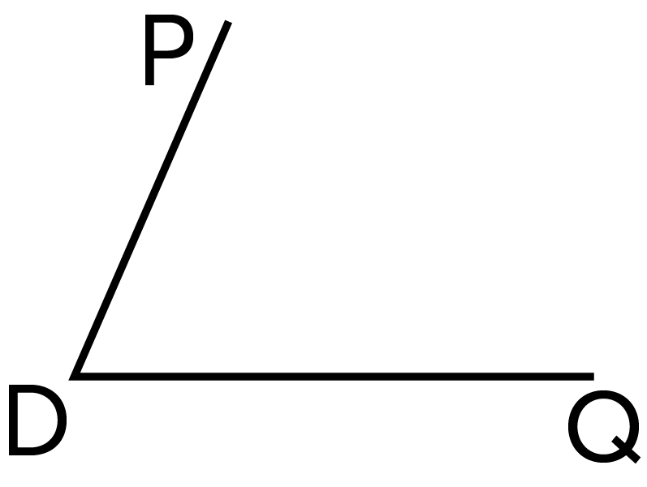 Góc không vuông
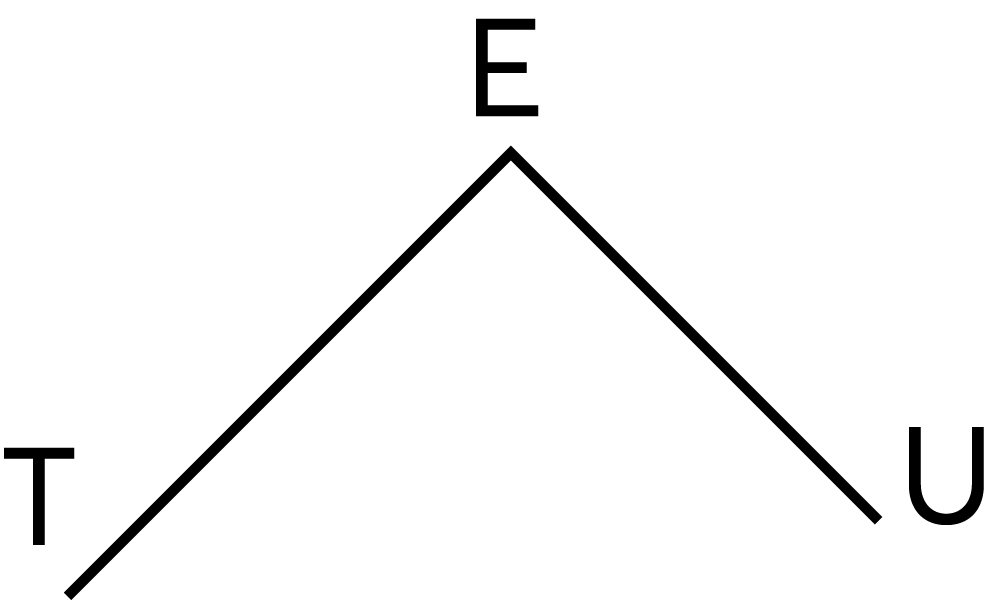 Góc vuông
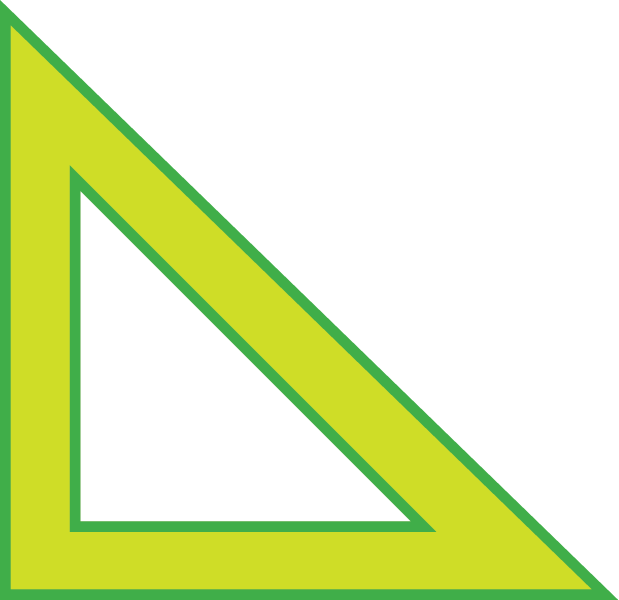 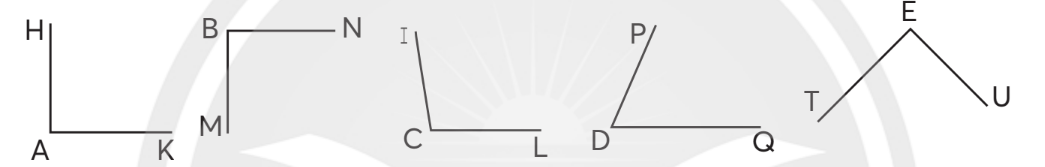 Ta có các góc vuông là:
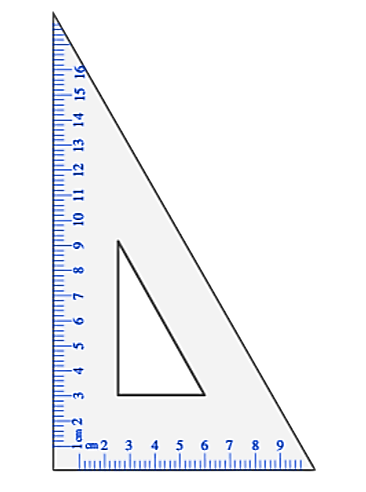 Góc đỉnh A; cạnh AH, AK.
Góc đỉnh B; cạnh BM, BN. 
Góc đỉnh E; cạnh ET, EU.
4. Dùng ê-ke kiểm tra để biết mỗi hình sau có mấy góc vuông rồi viết theo mẫu.
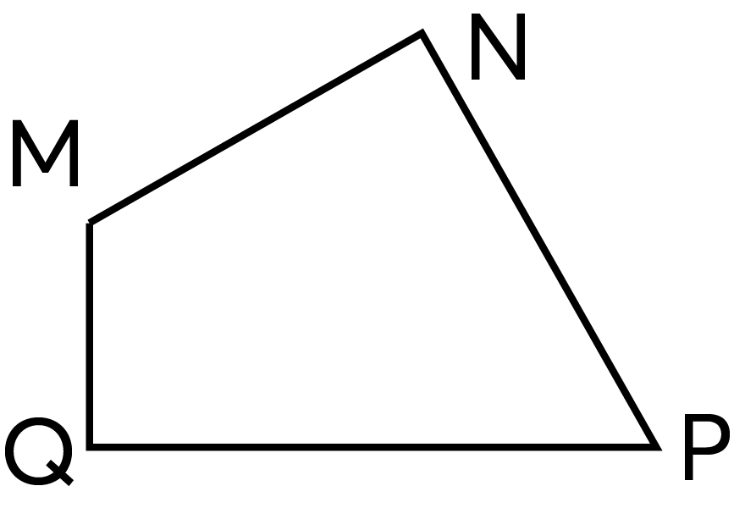 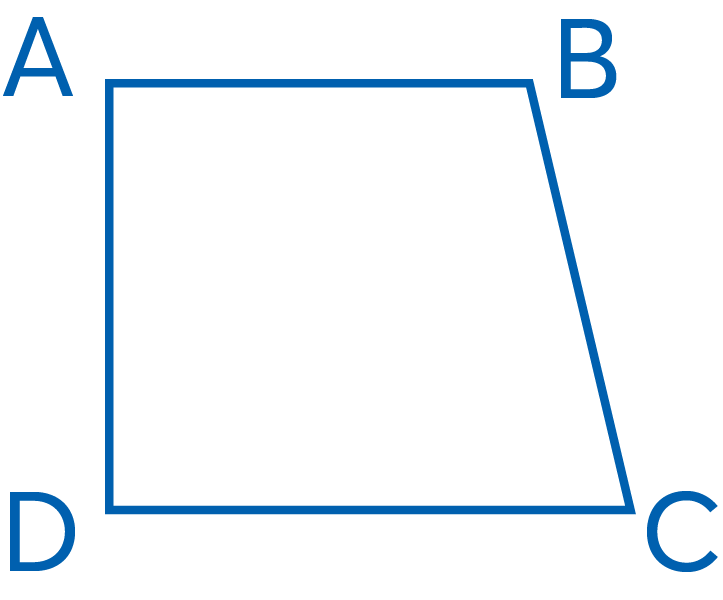 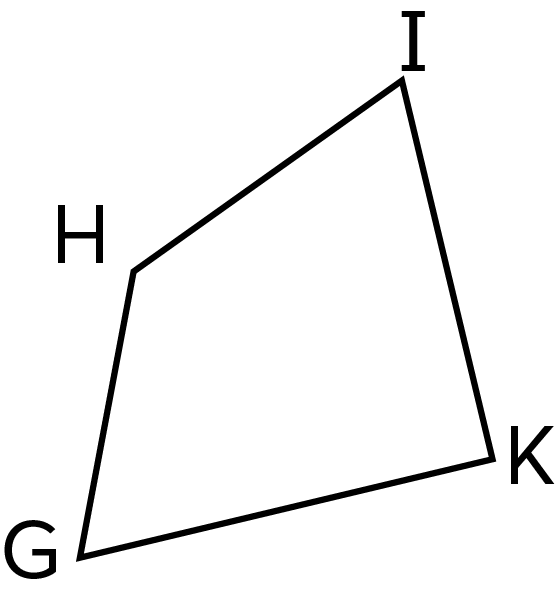 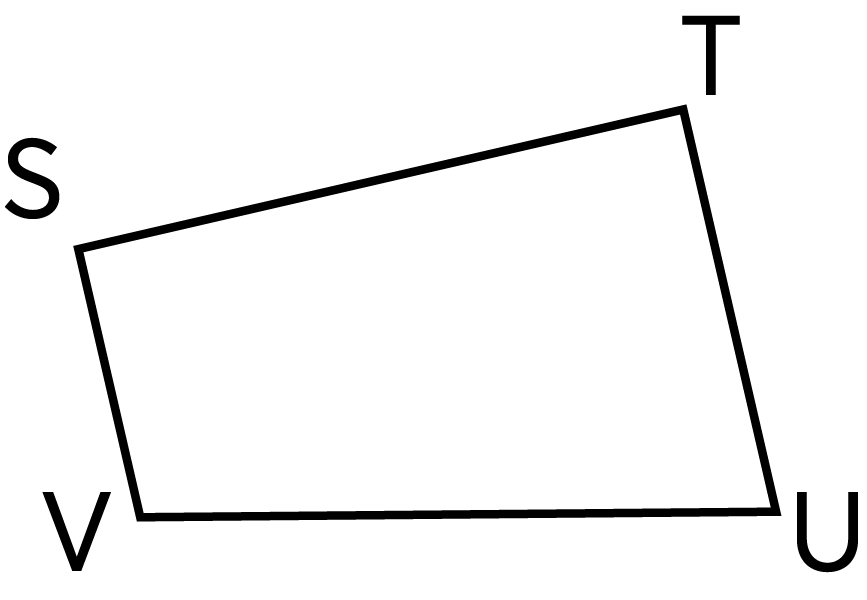 Mẫu:
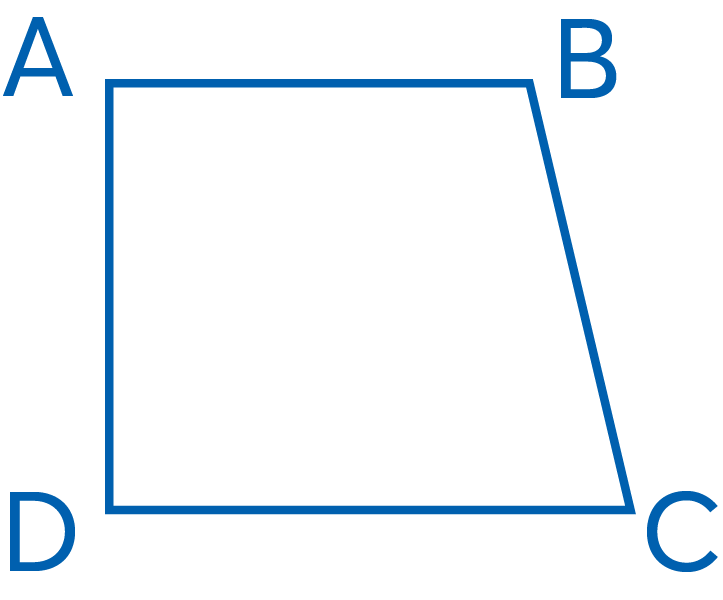 Tứ giác ABCD có 4 góc, trong đó có 2 góc vuông là: góc đỉnh A và góc đỉnh D.
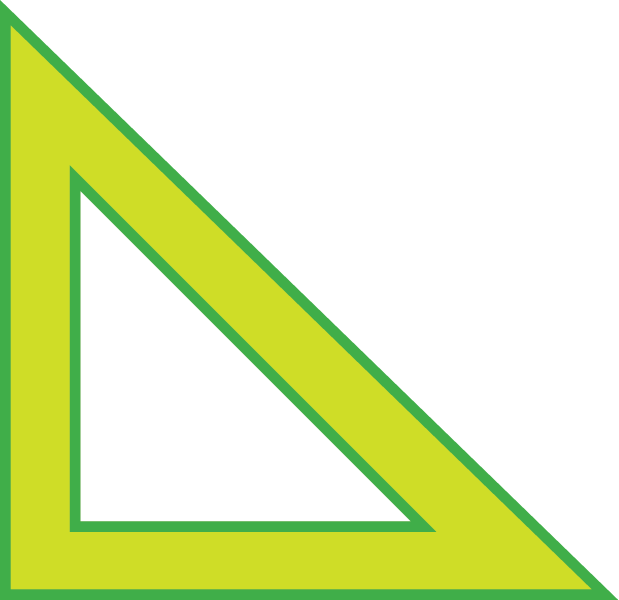 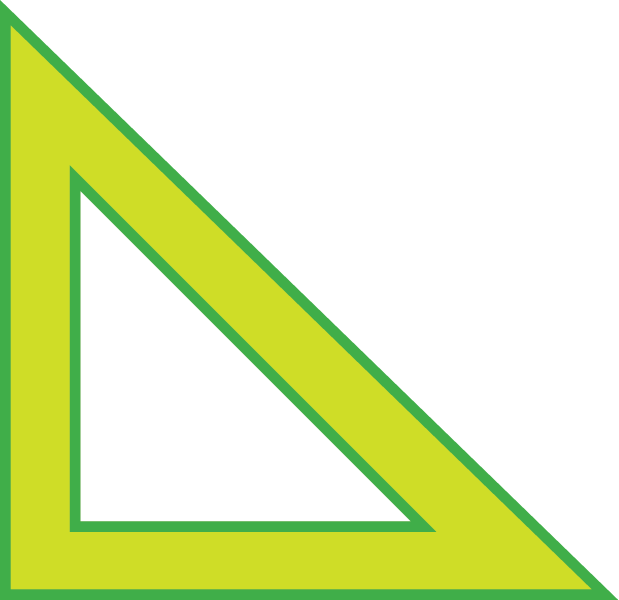 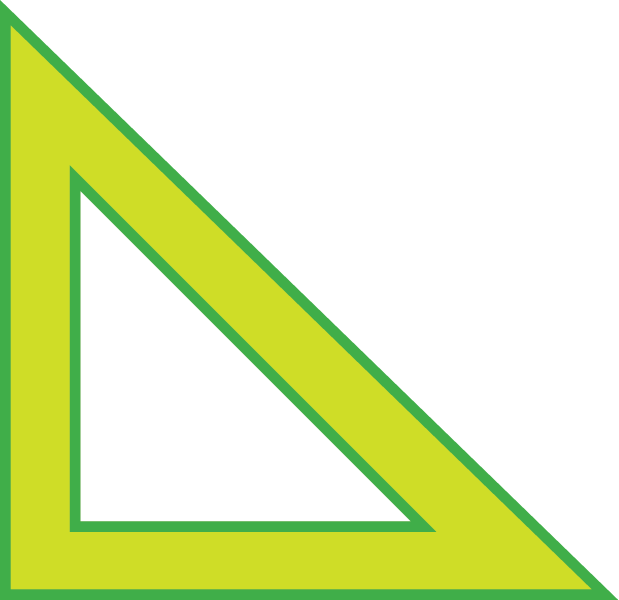 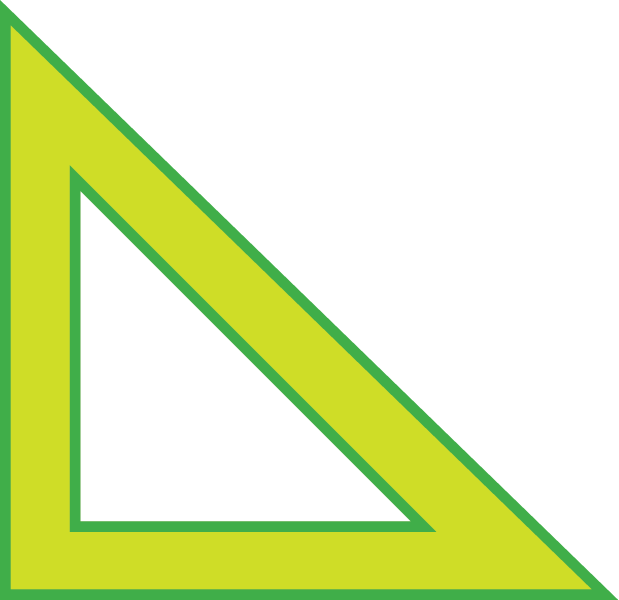 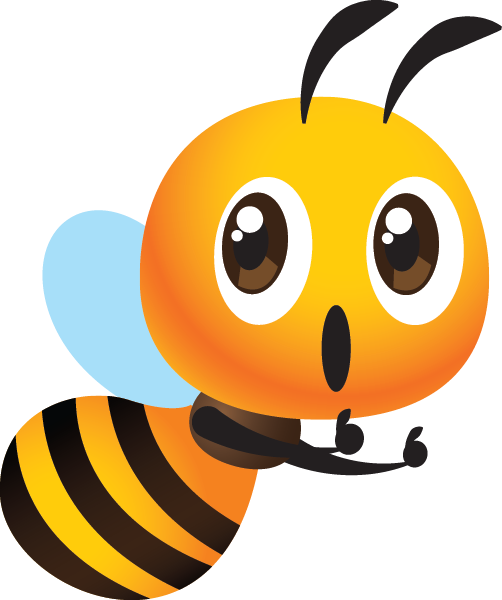 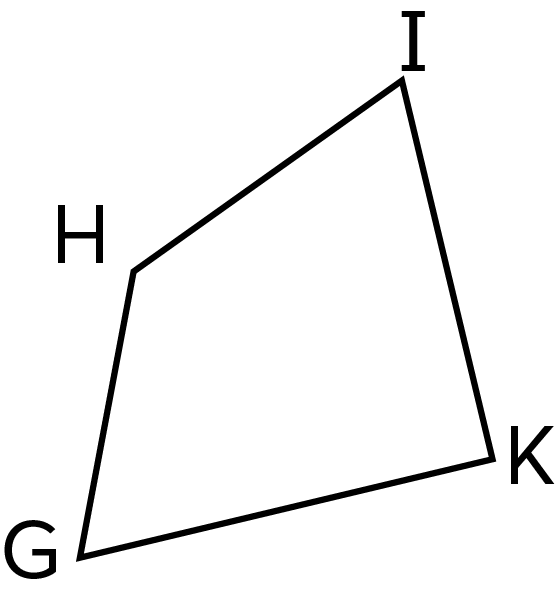 Tứ giác GHIK có 4 góc, trong đó có 1 góc vuông là: góc đỉnh K.
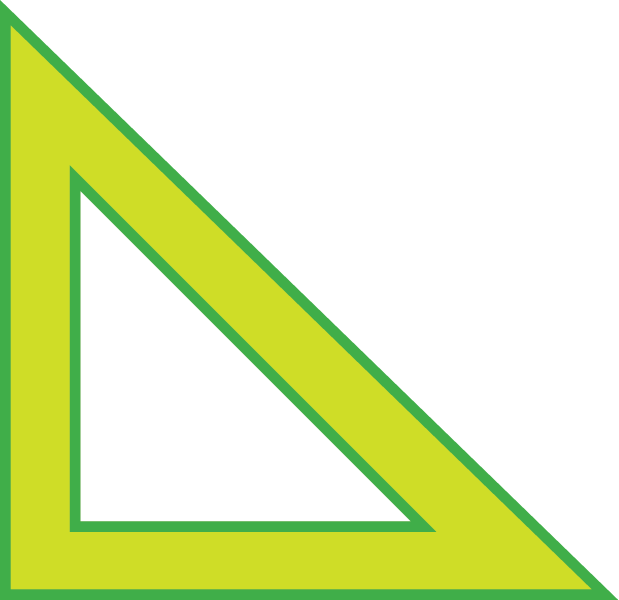 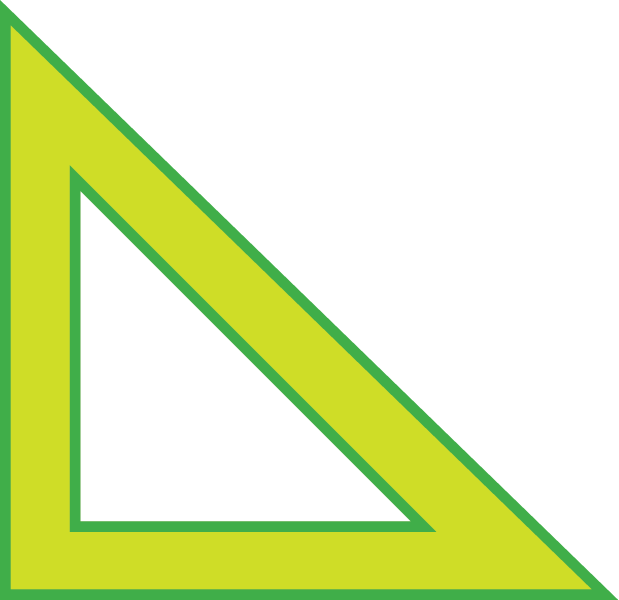 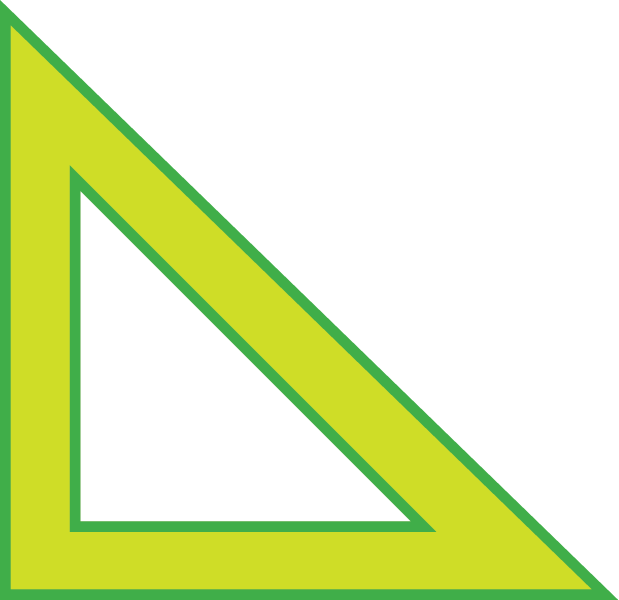 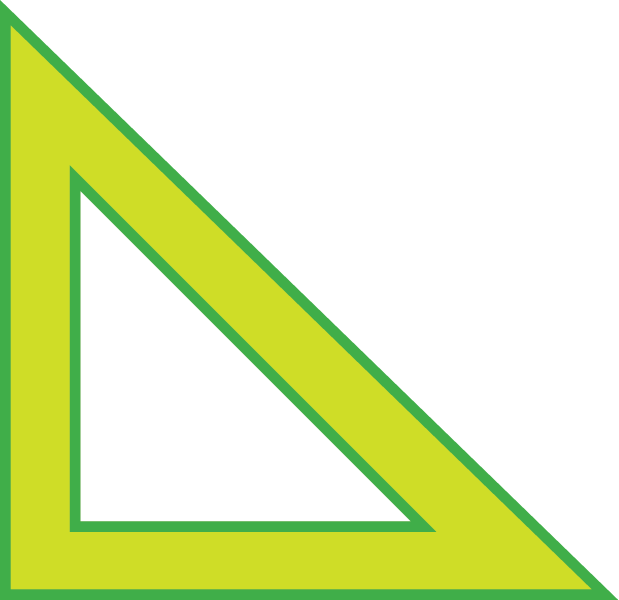 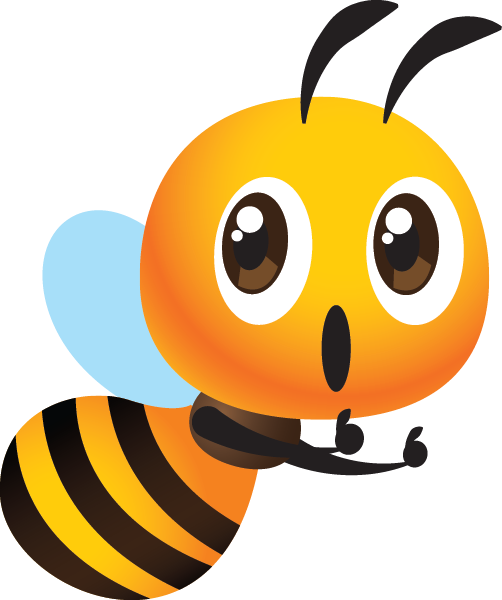 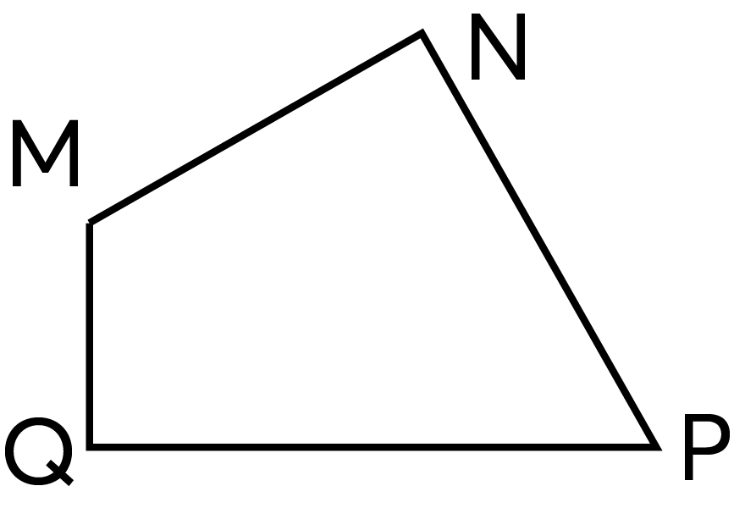 Tứ giác QMNP có 4 góc, trong đó có 2 góc vuông là: góc đỉnh Q và góc đỉnh N.
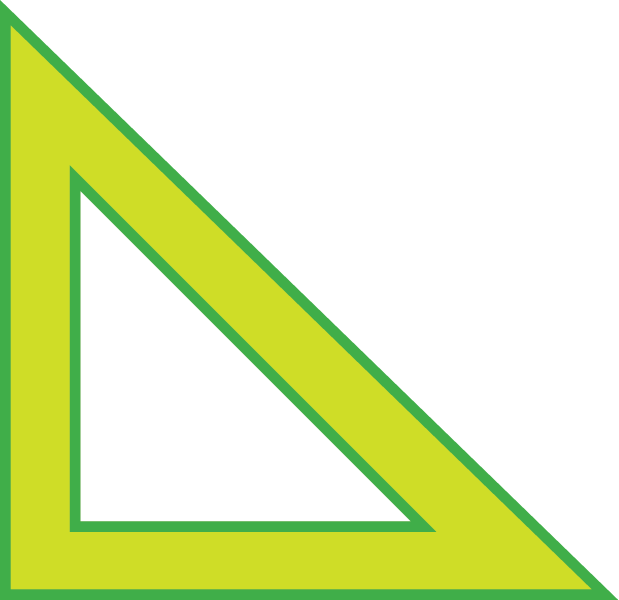 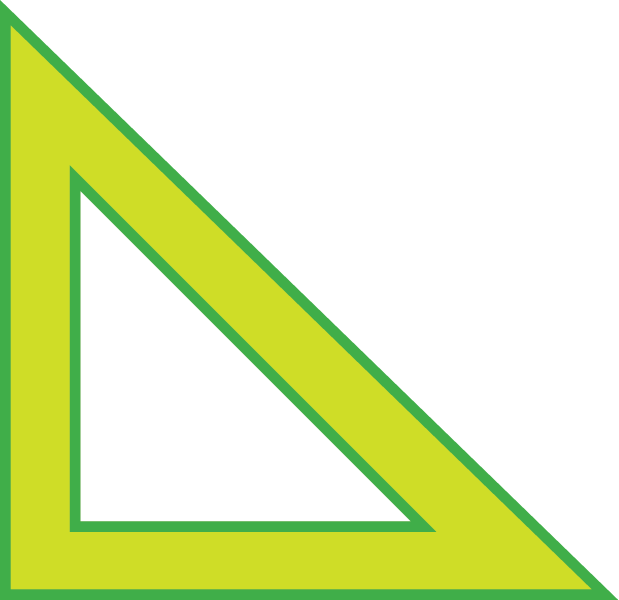 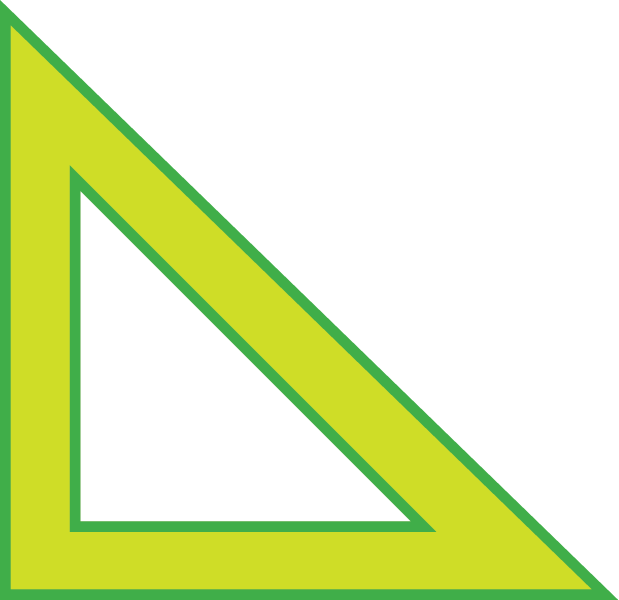 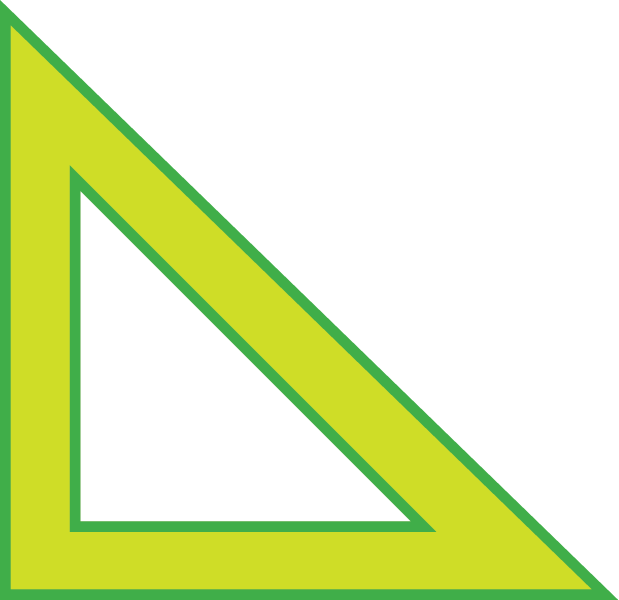 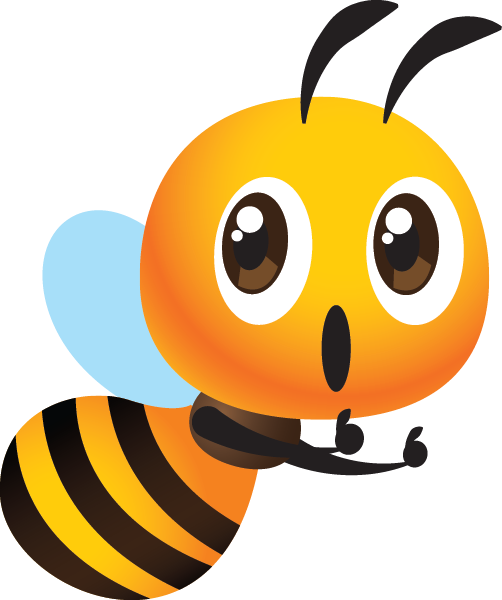 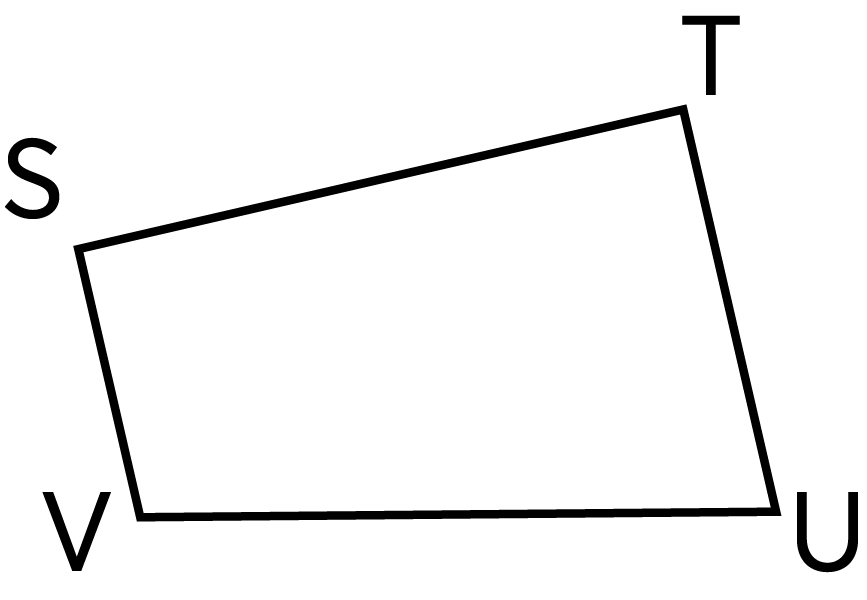 Tứ giác VSTU có 4 góc, trong đó có 2 góc vuông là: góc đỉnh S và góc đỉnh T.
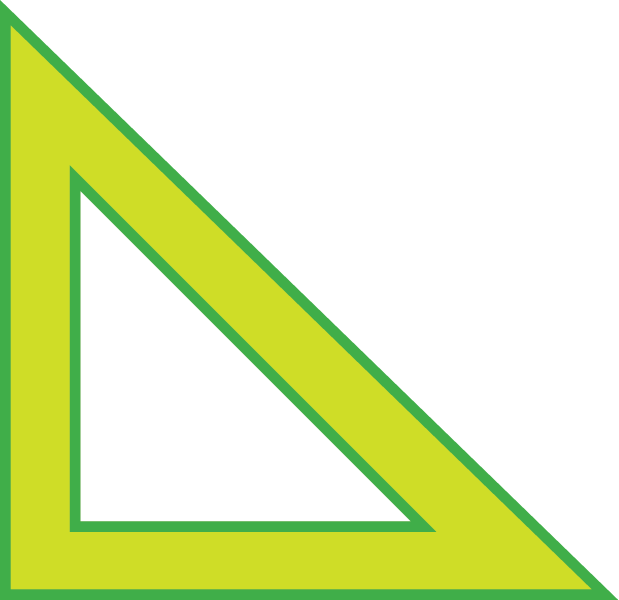 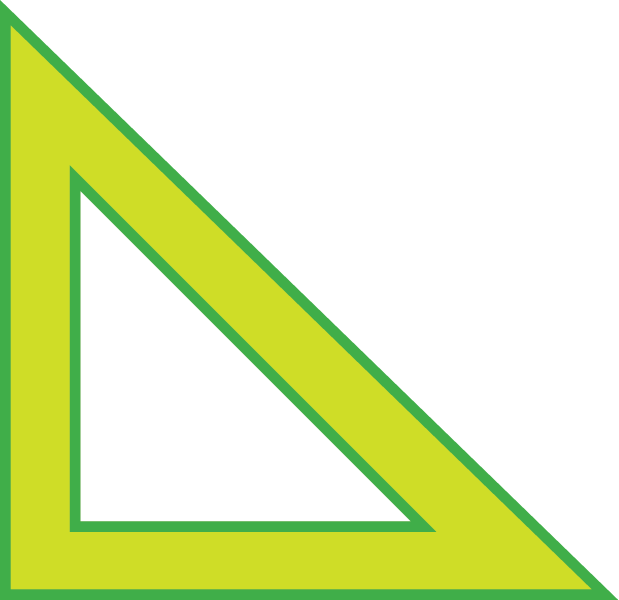 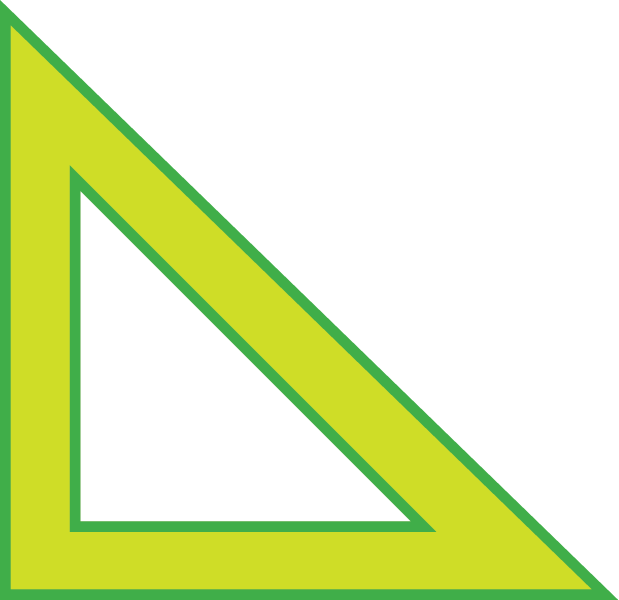 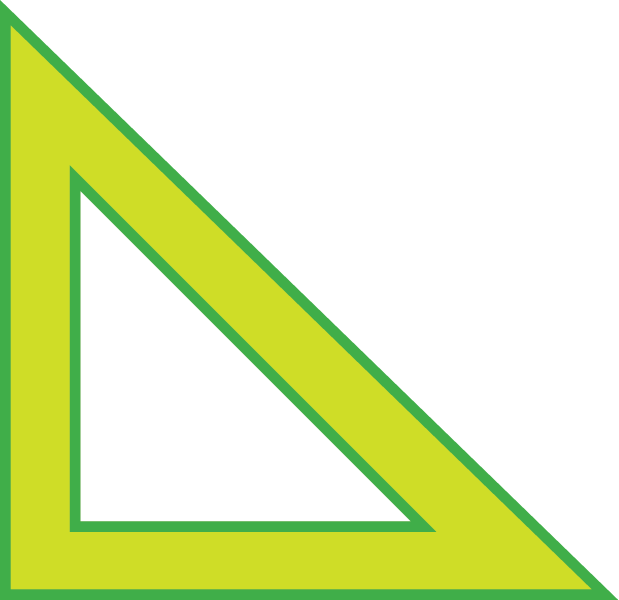 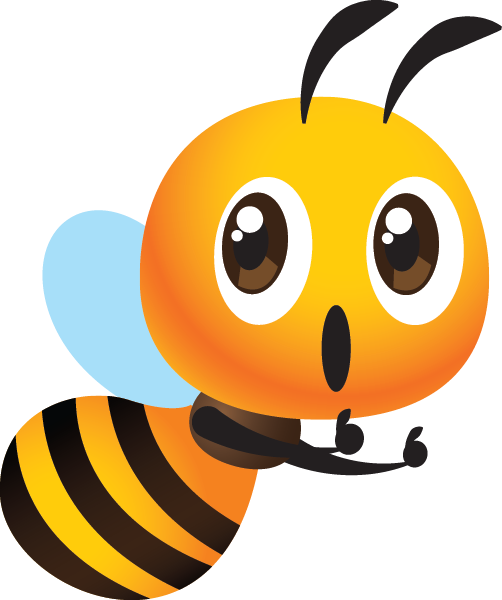 5. Dùng ê-ke vẽ một góc vuông.
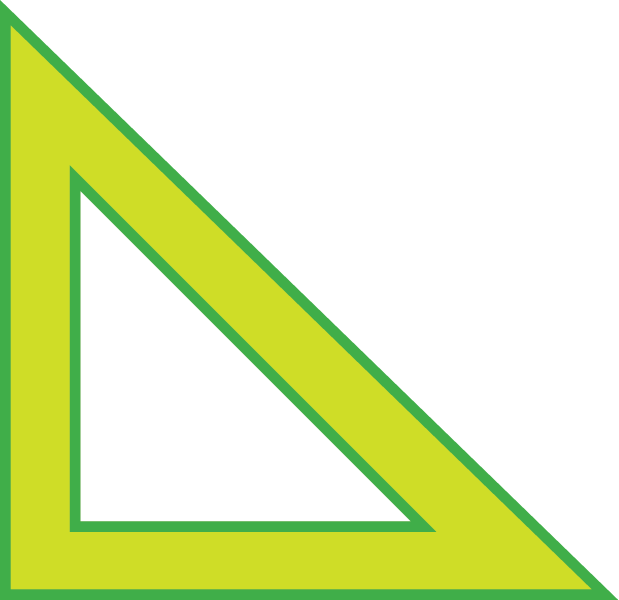 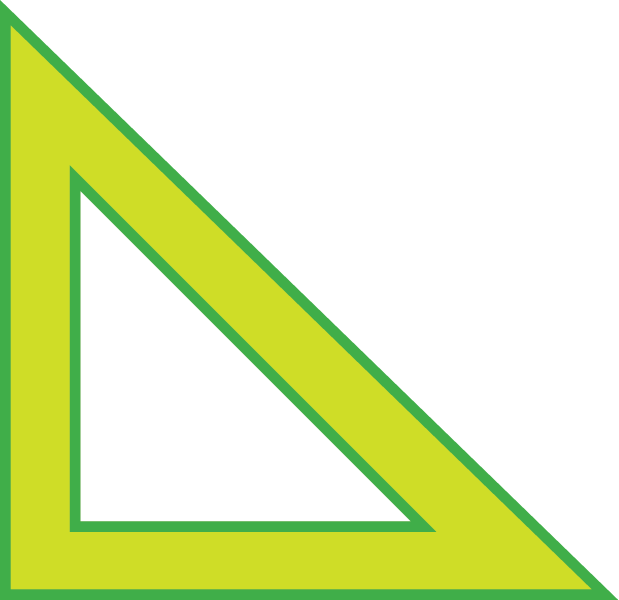 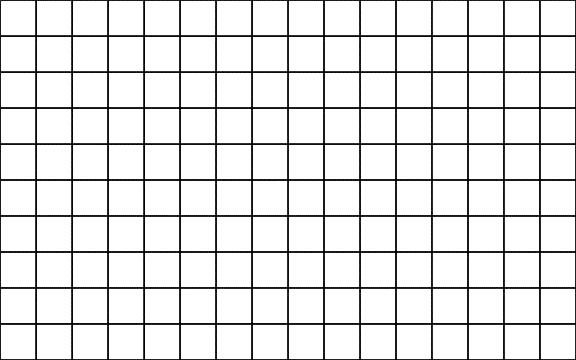 B1: Vẽ đường thẳng AB
C
B2: Tại đỉnh A, đặt thước ê ke sao cho một cạnh của thước trùng với AB
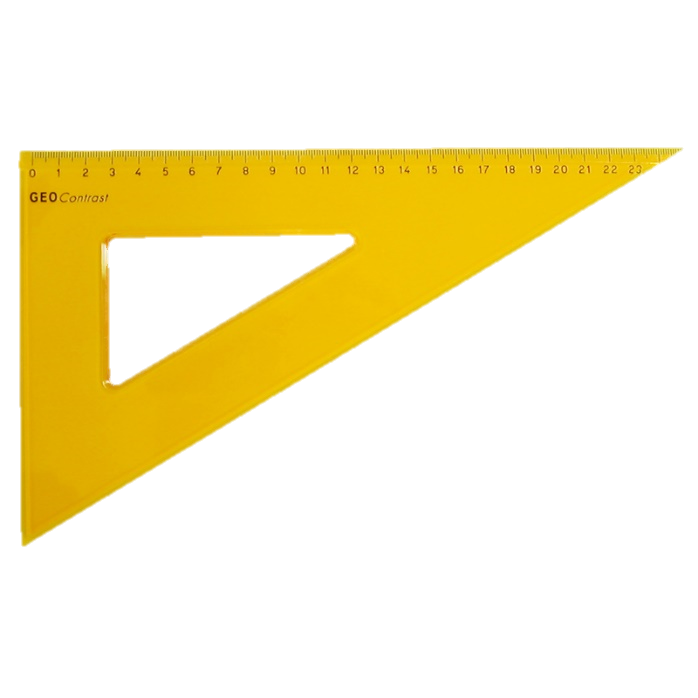 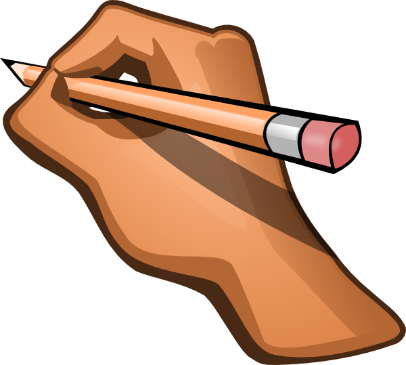 B3: Dùng bút, vẽ đường thẳng còn lại. Đặt tên đường thẳng là AC. Vậy ta được góc vuông.
A
B
Chọn ý trả lời đúng. 
Số góc vuông trong hình bên là:
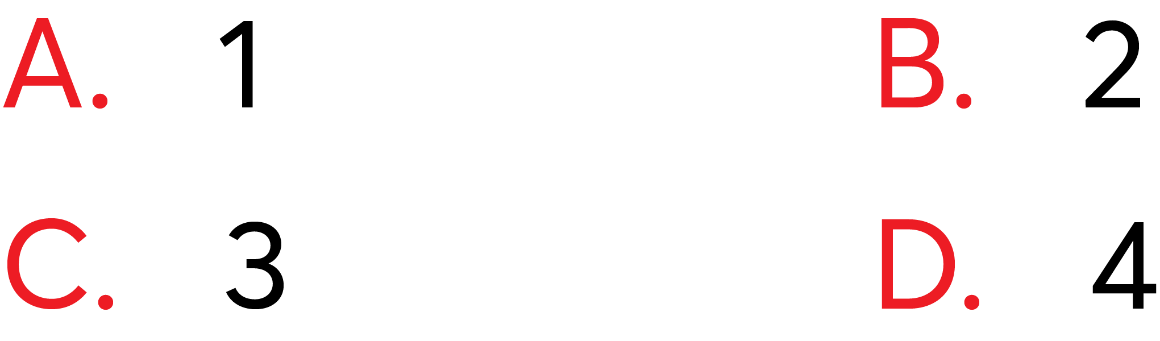 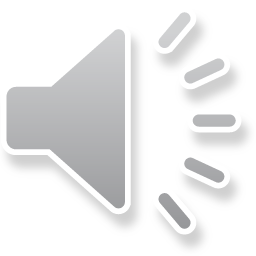 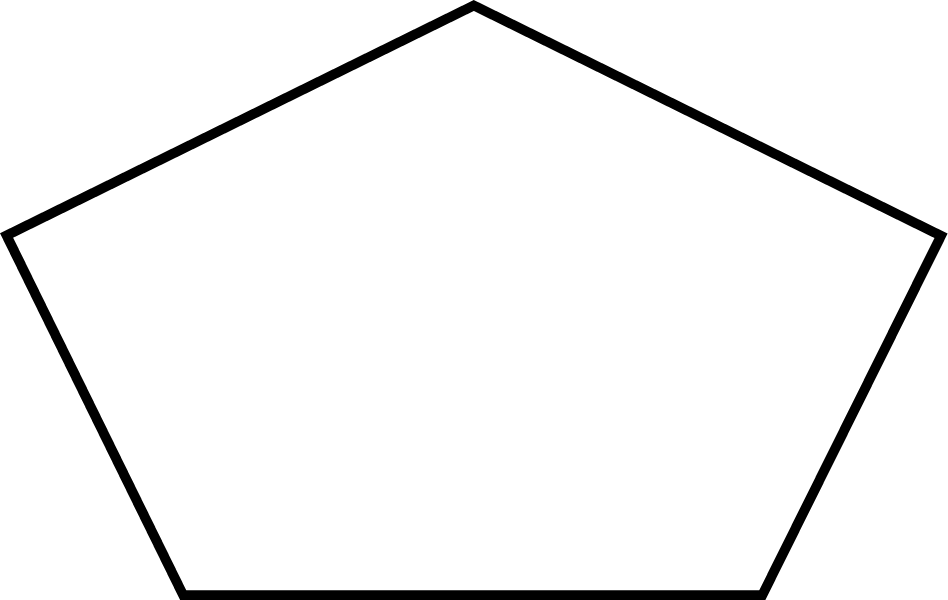 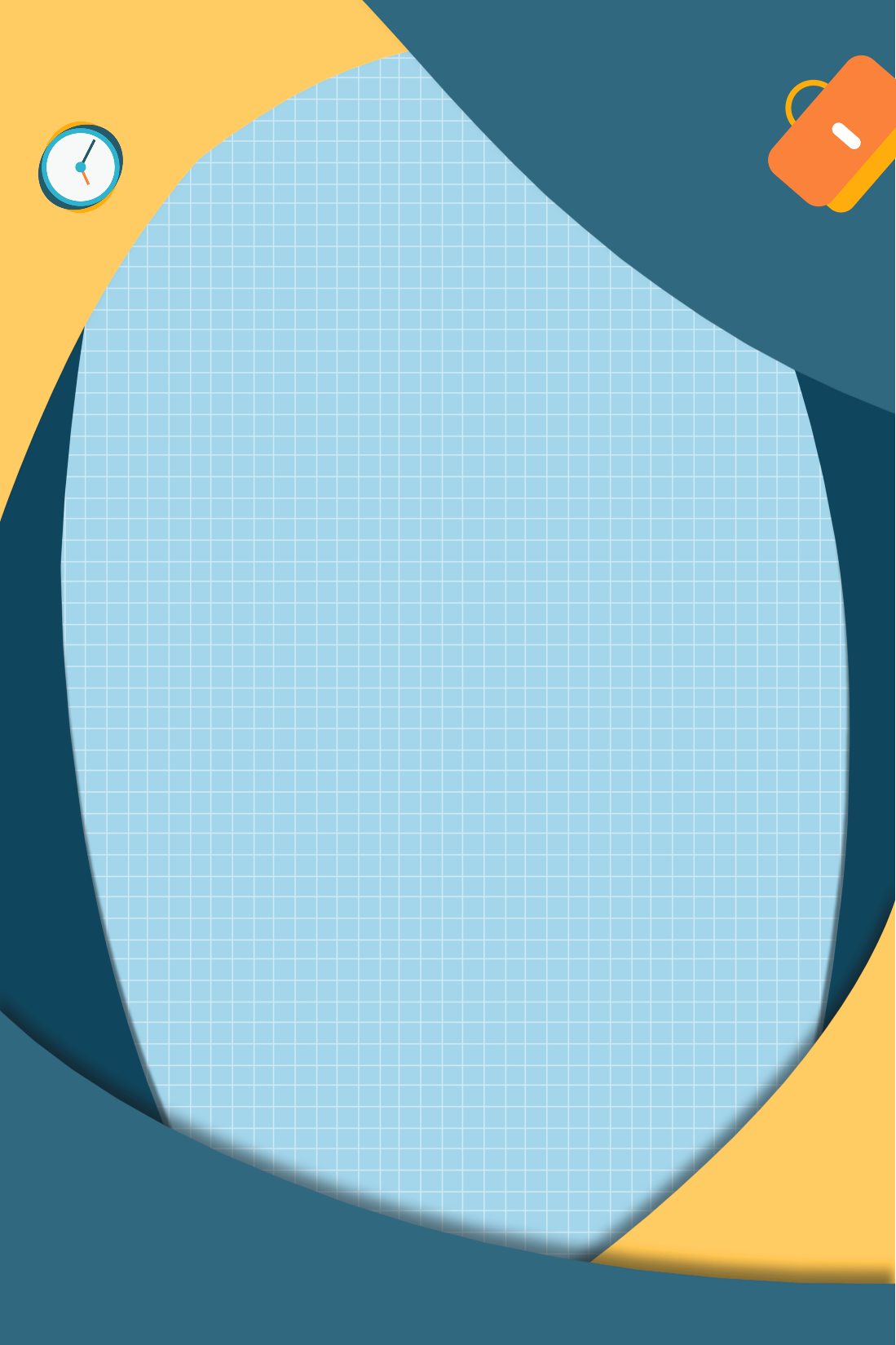 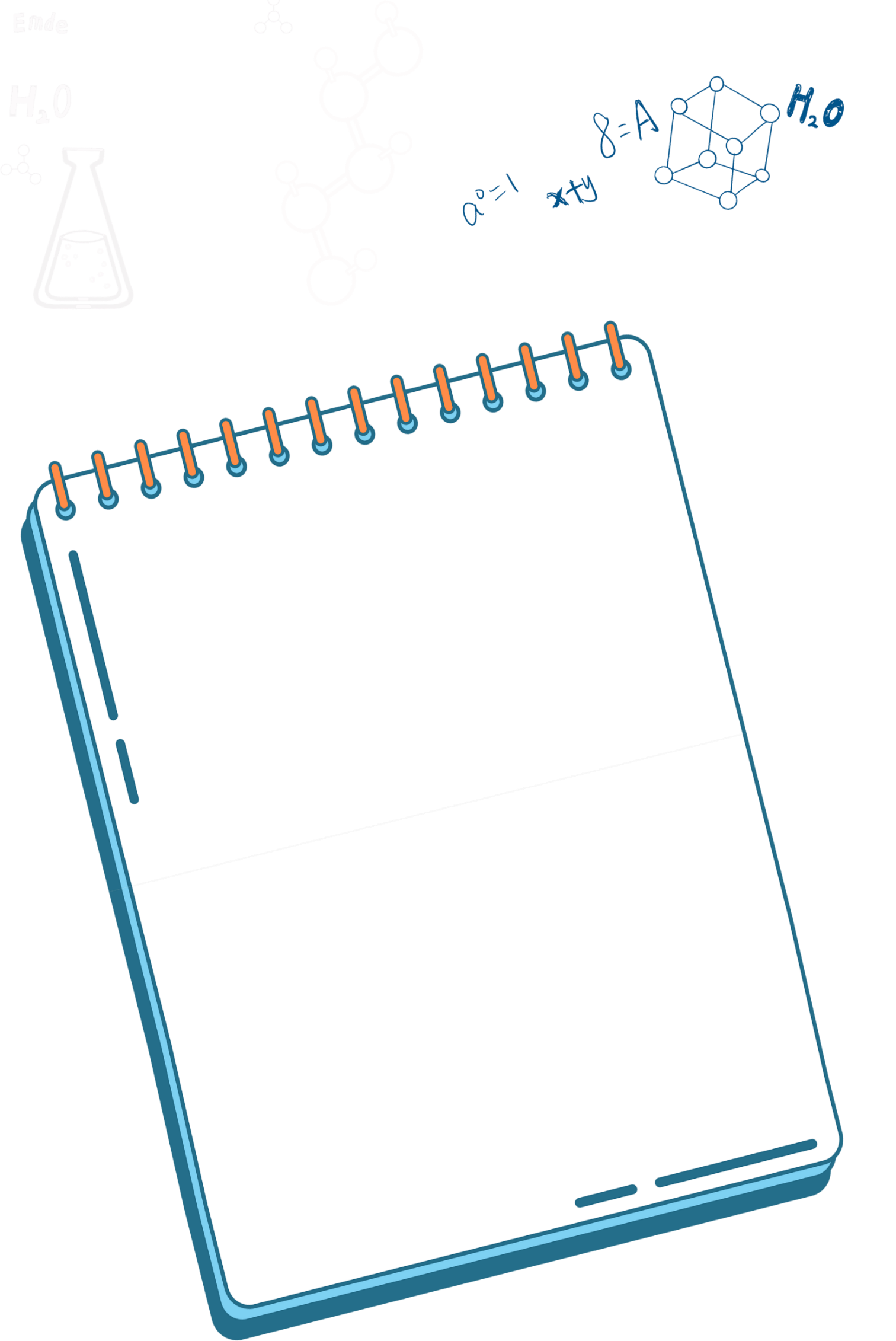 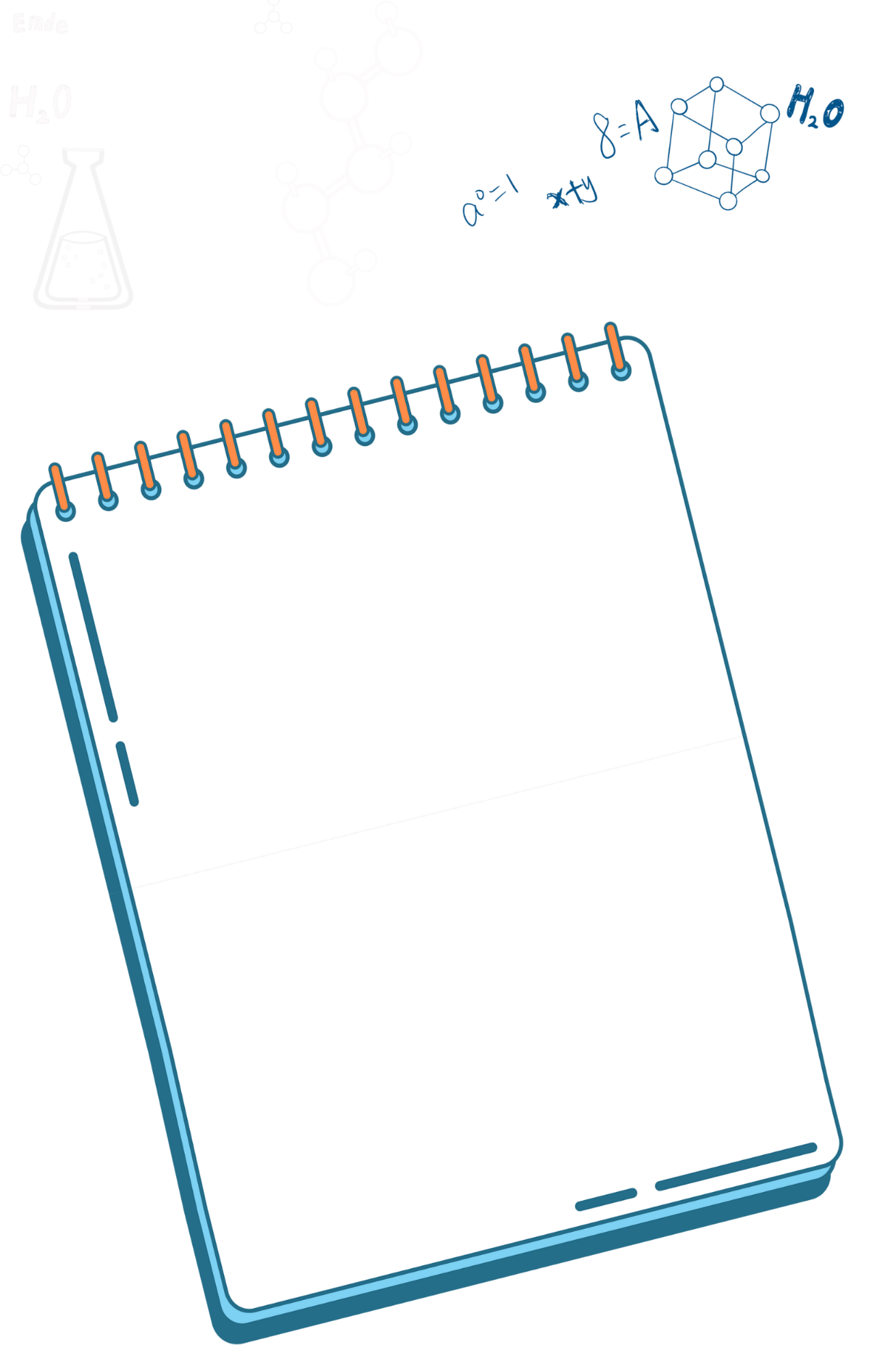 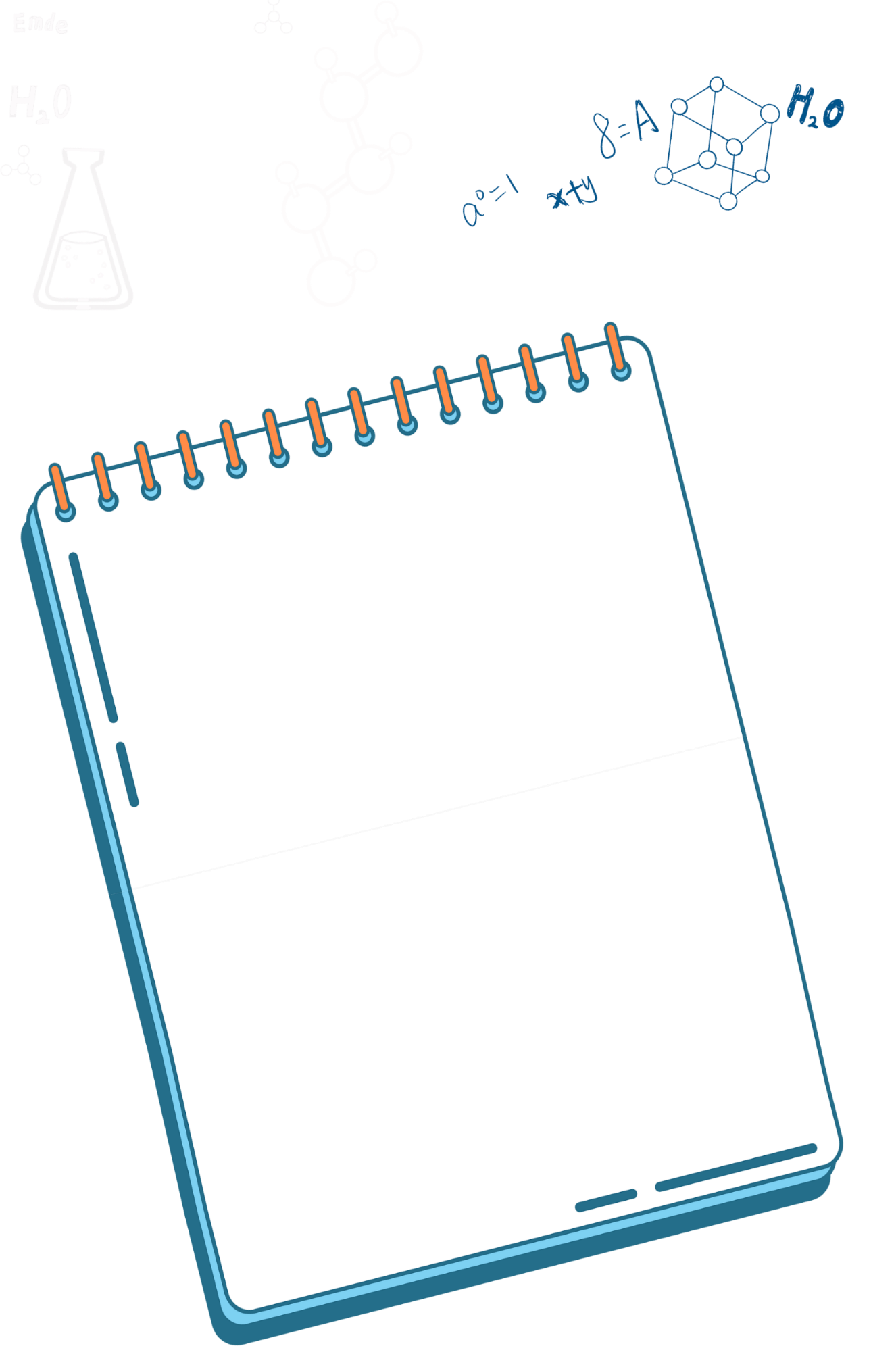 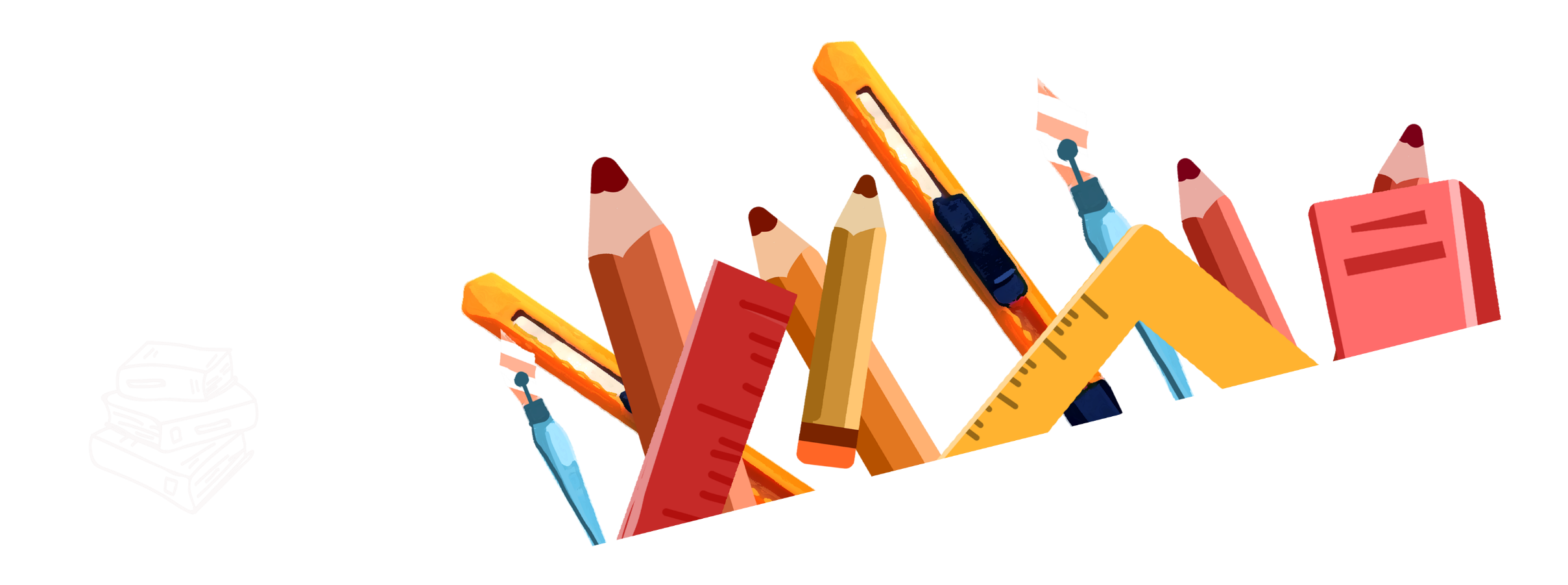 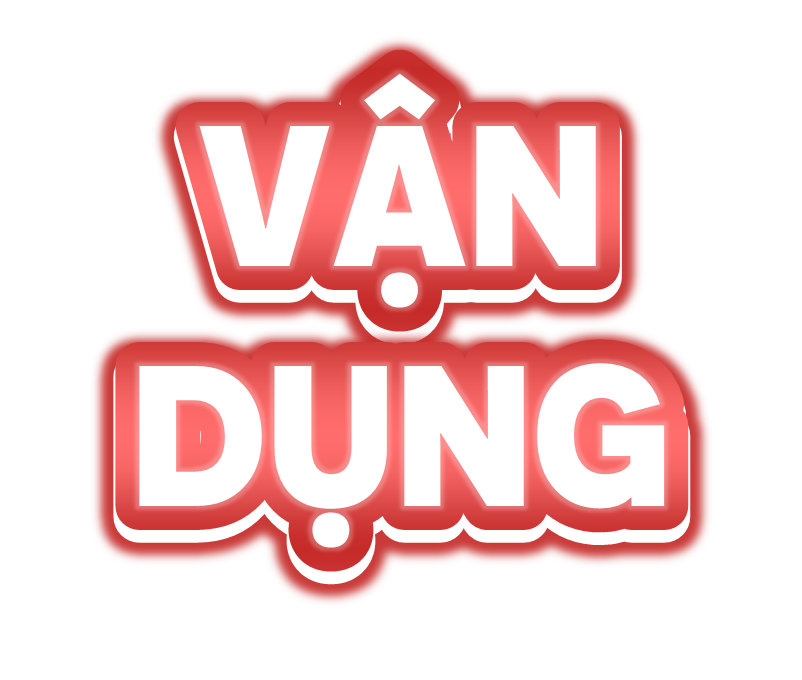 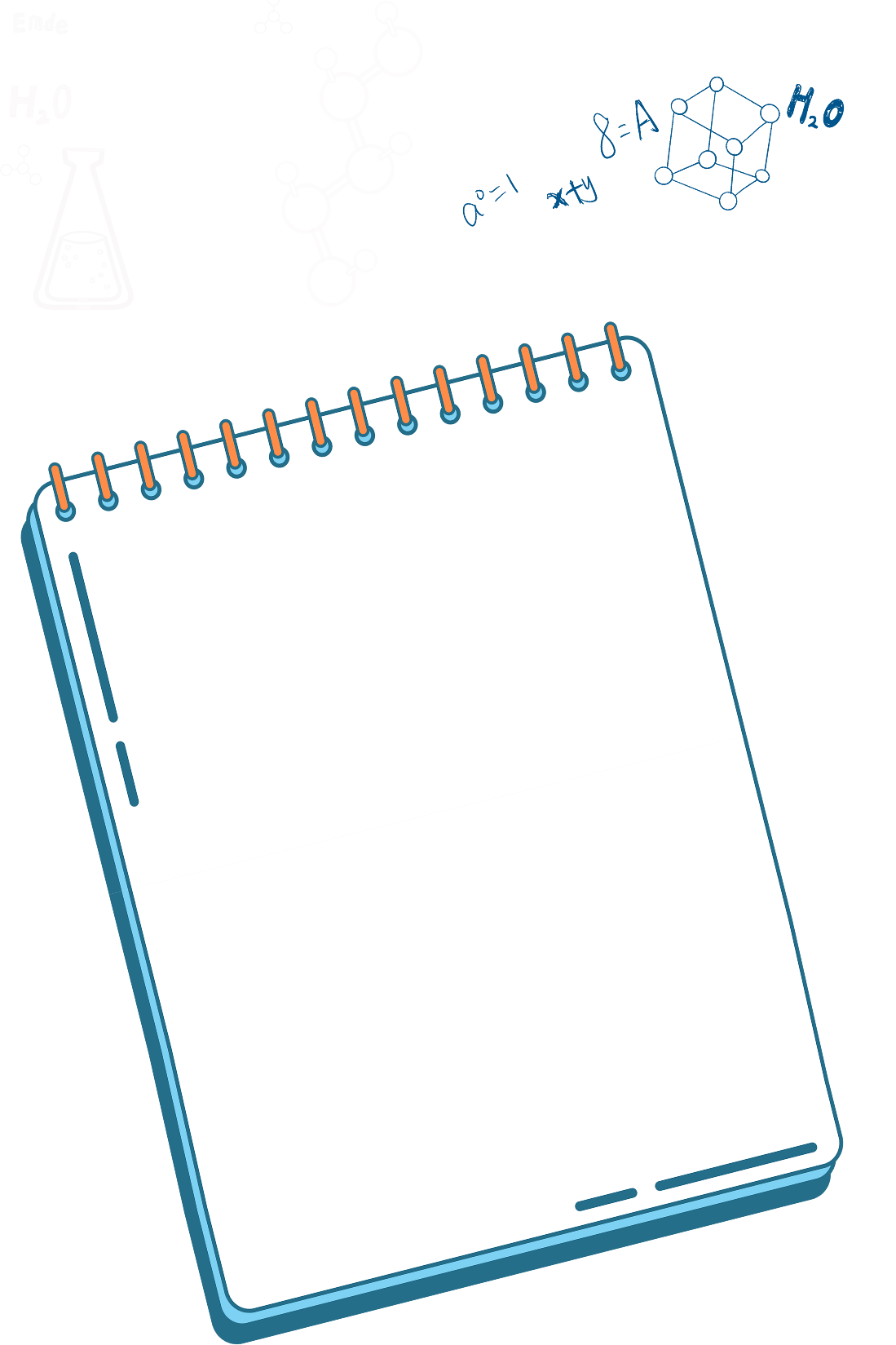 Trong các hình sau, hình nào có nhiều góc vuông nhất?
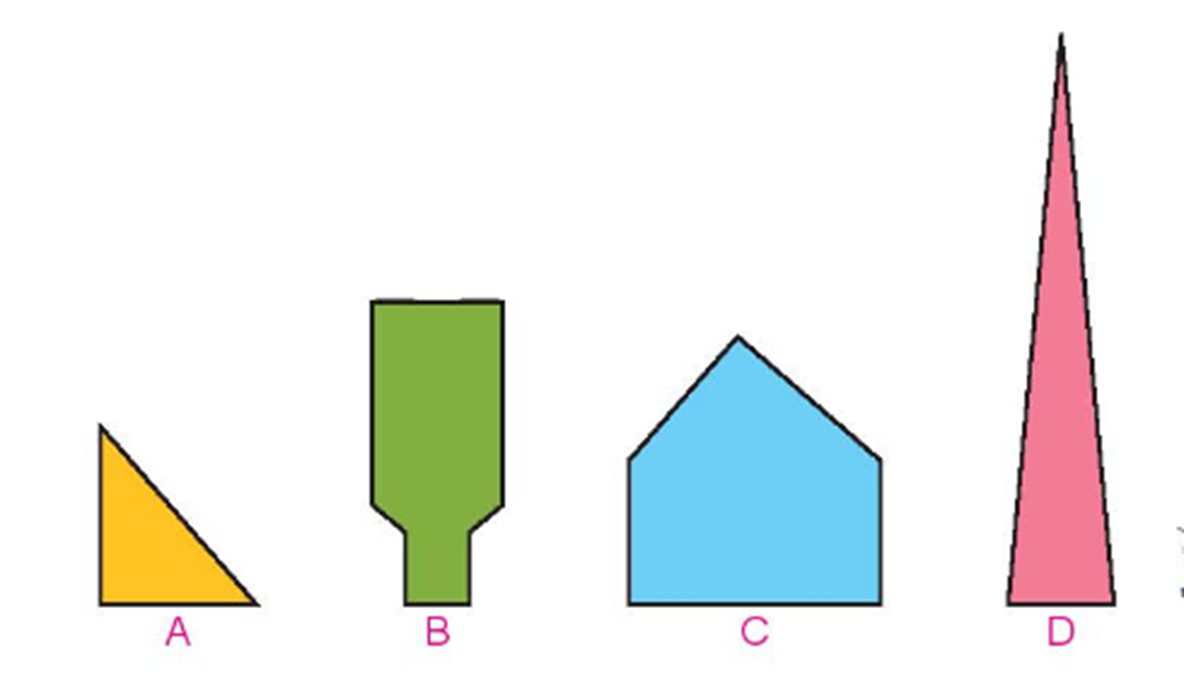 Vậy hình B có nhiều góc vuông nhất
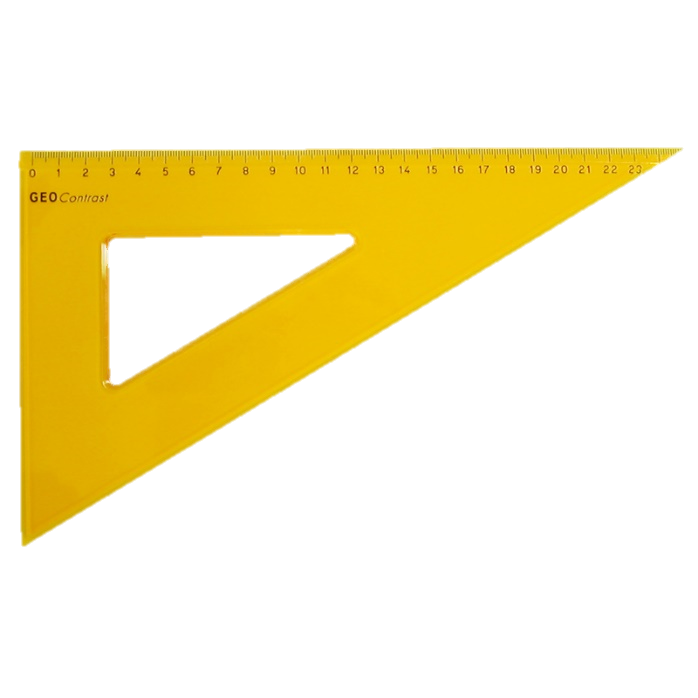 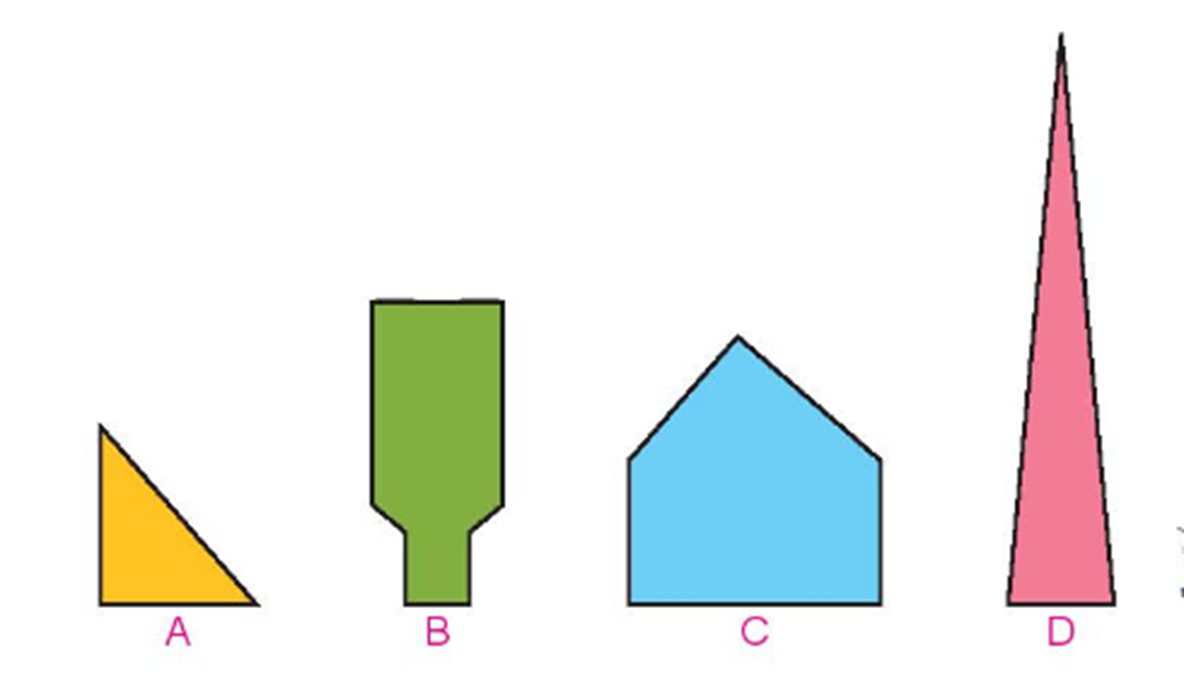 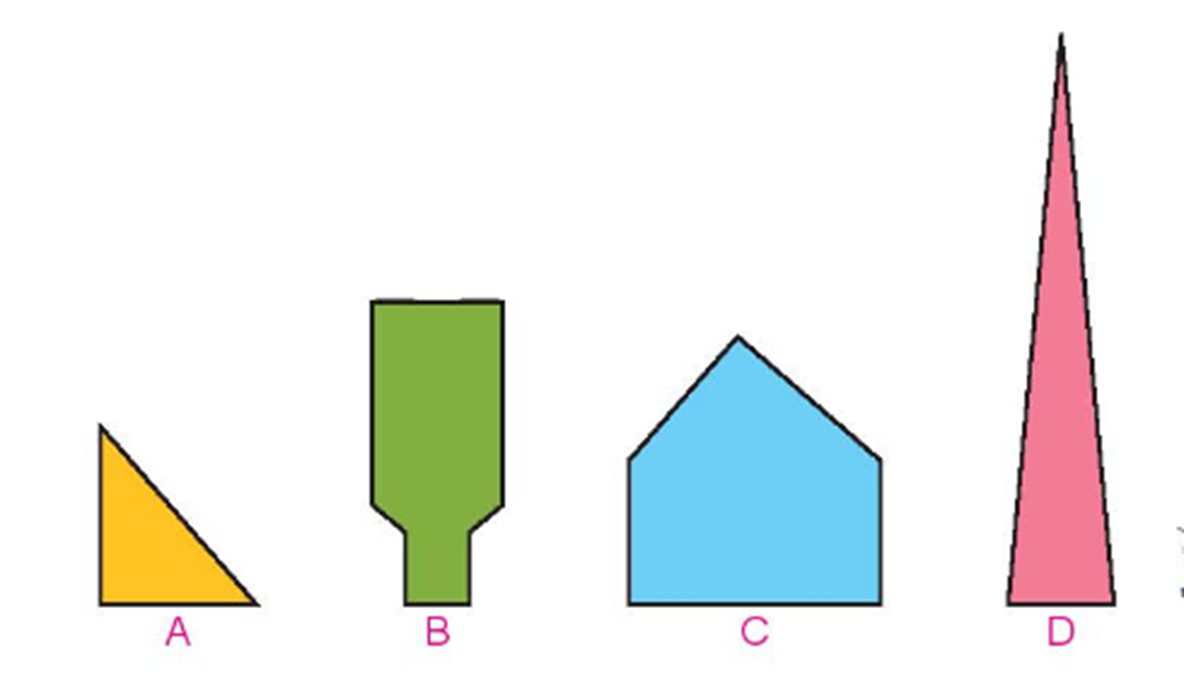 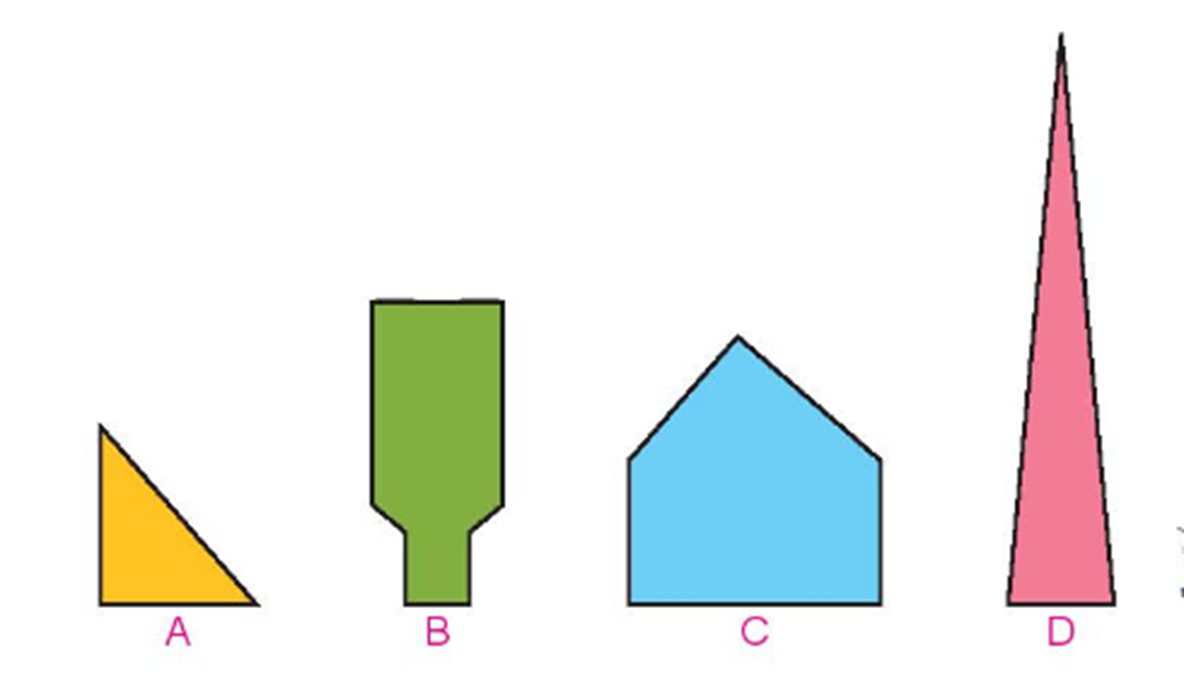 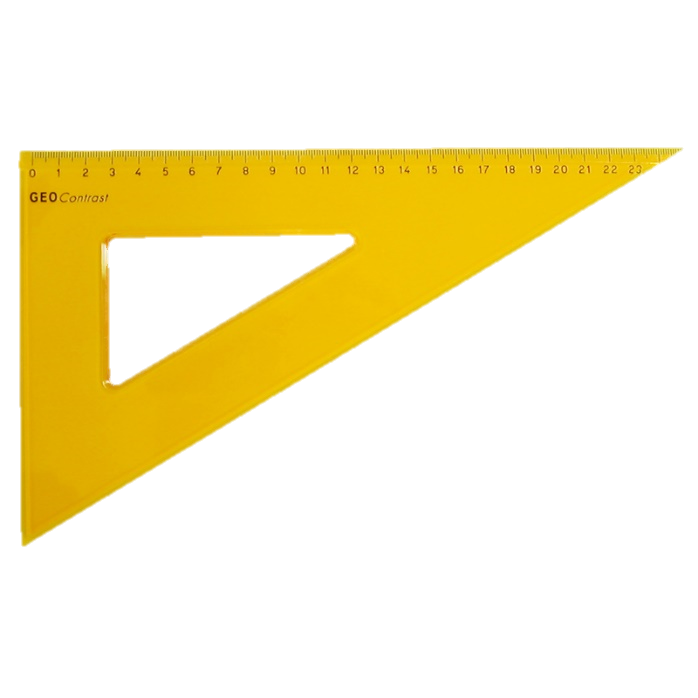 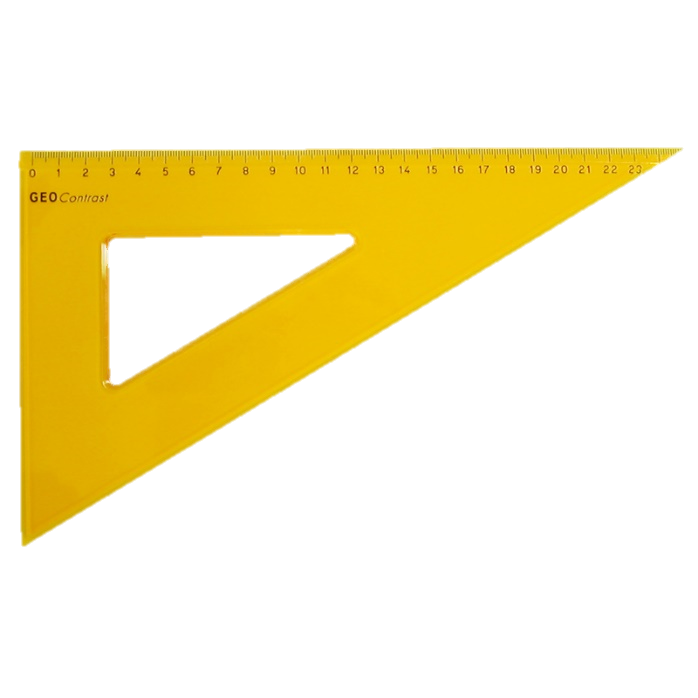 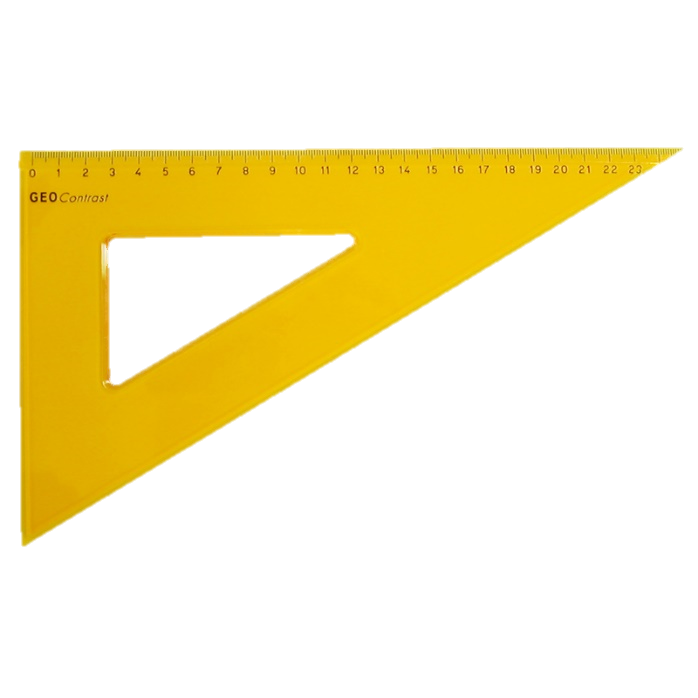 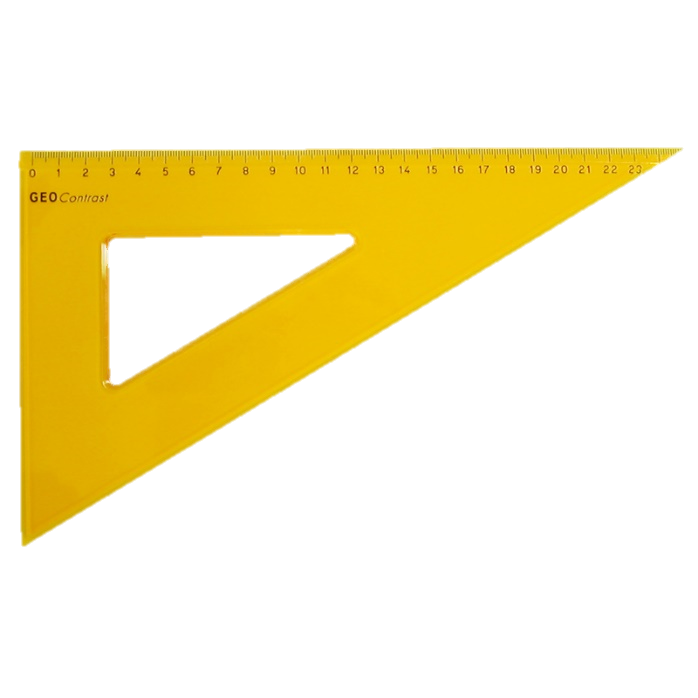 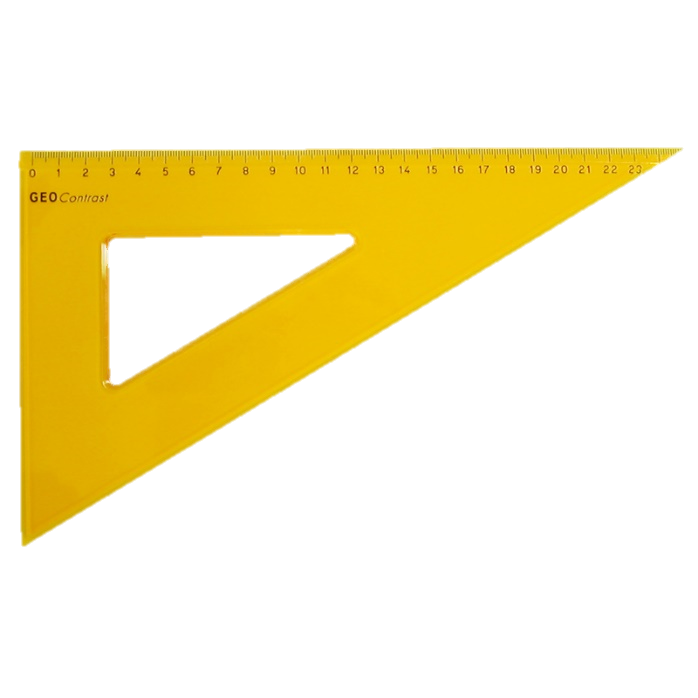 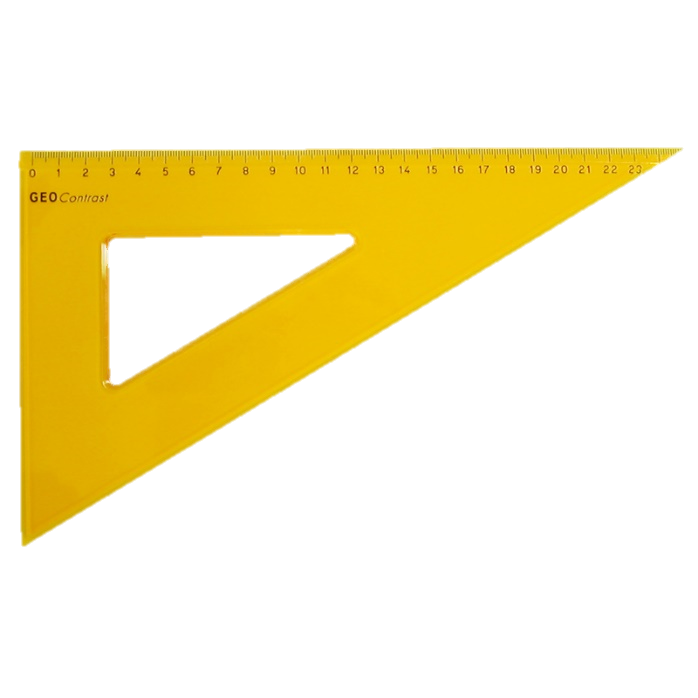 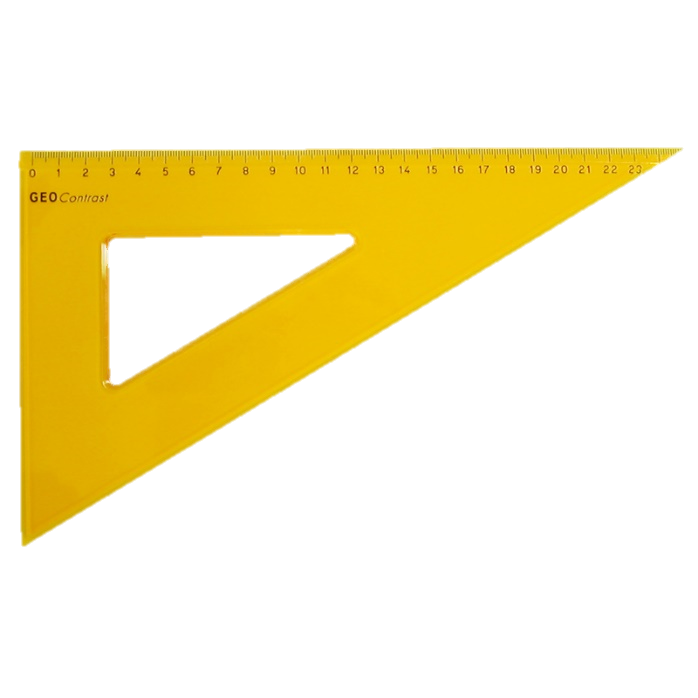 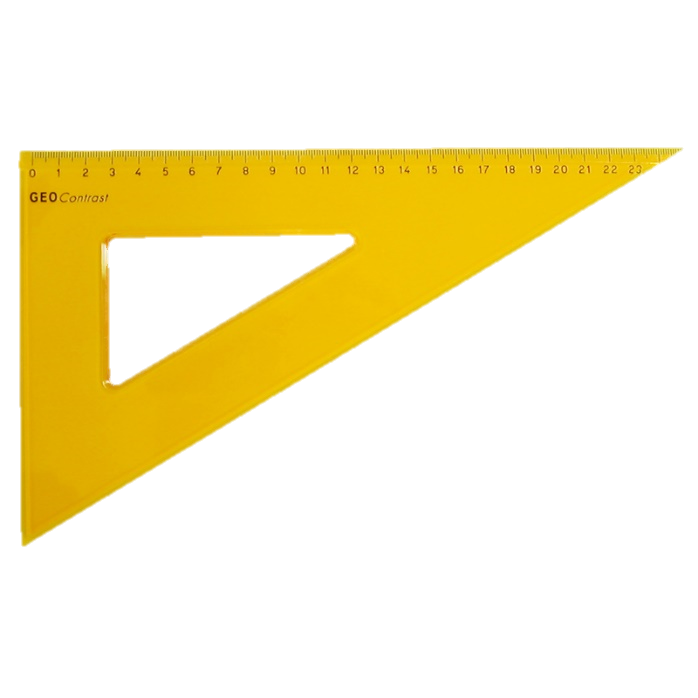 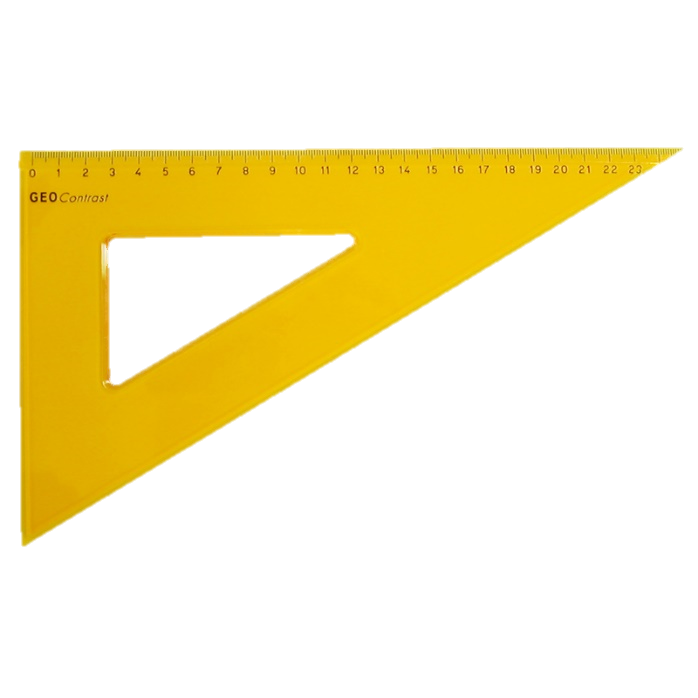 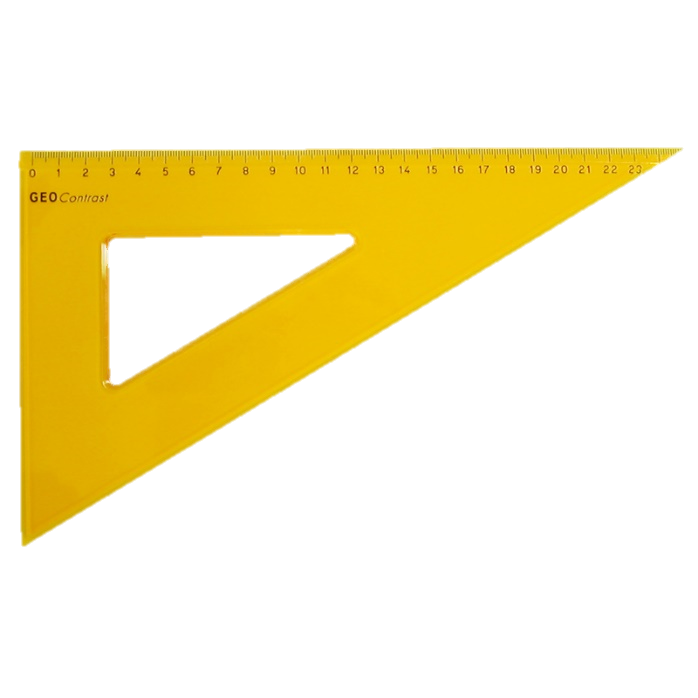 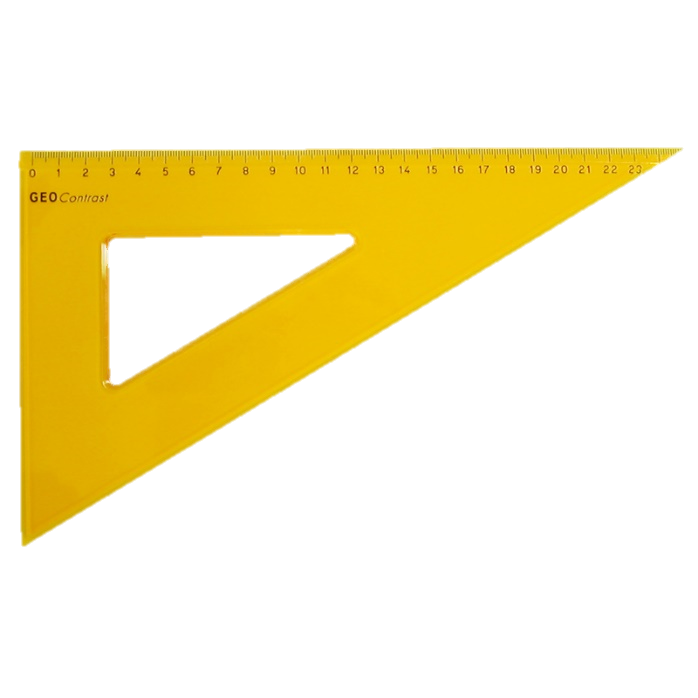 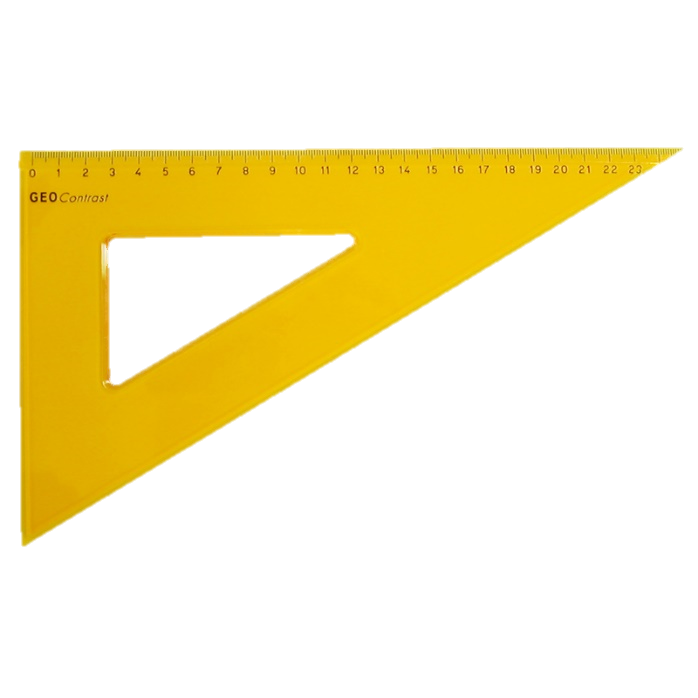 0
1
4
3
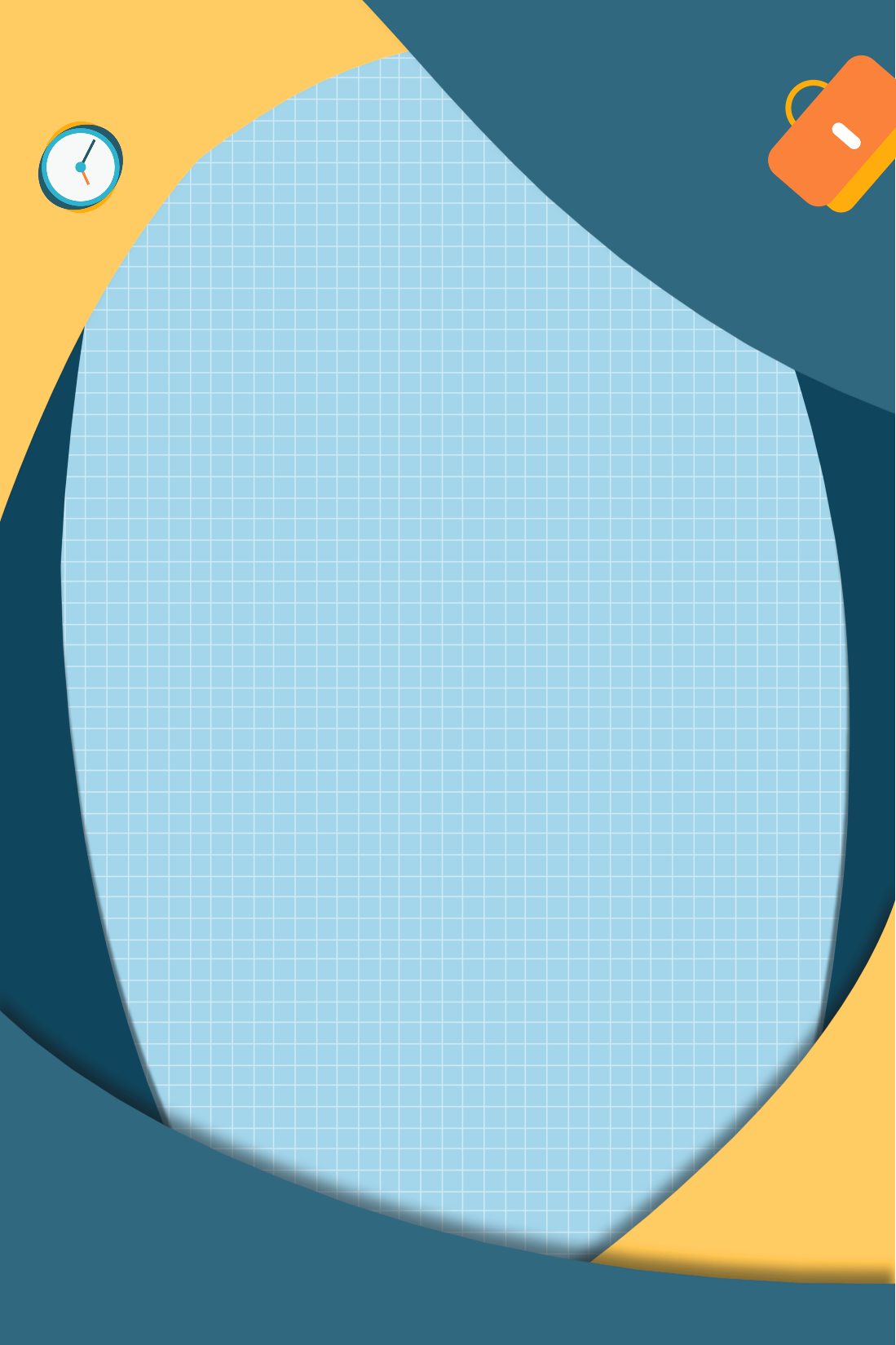 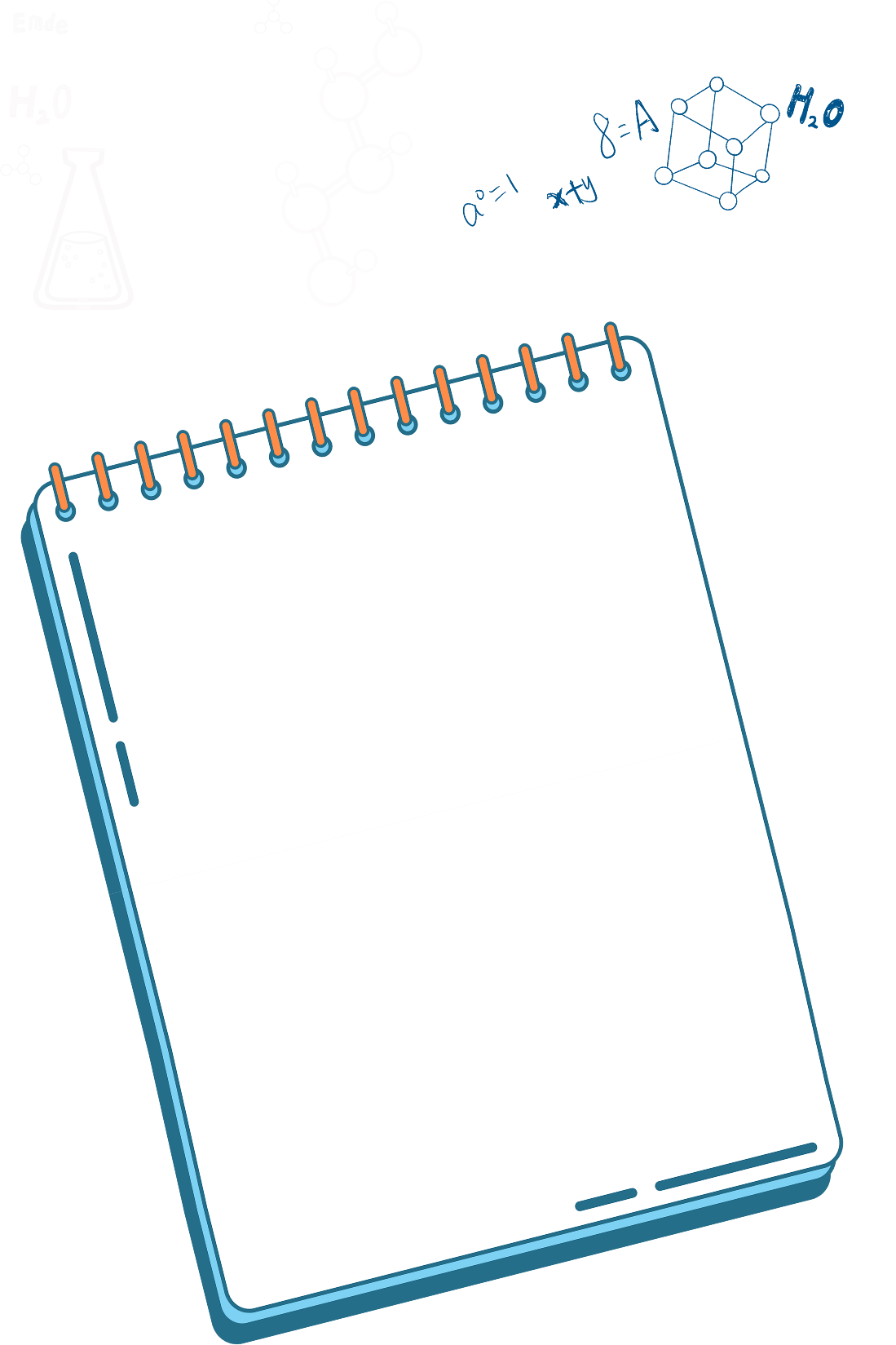 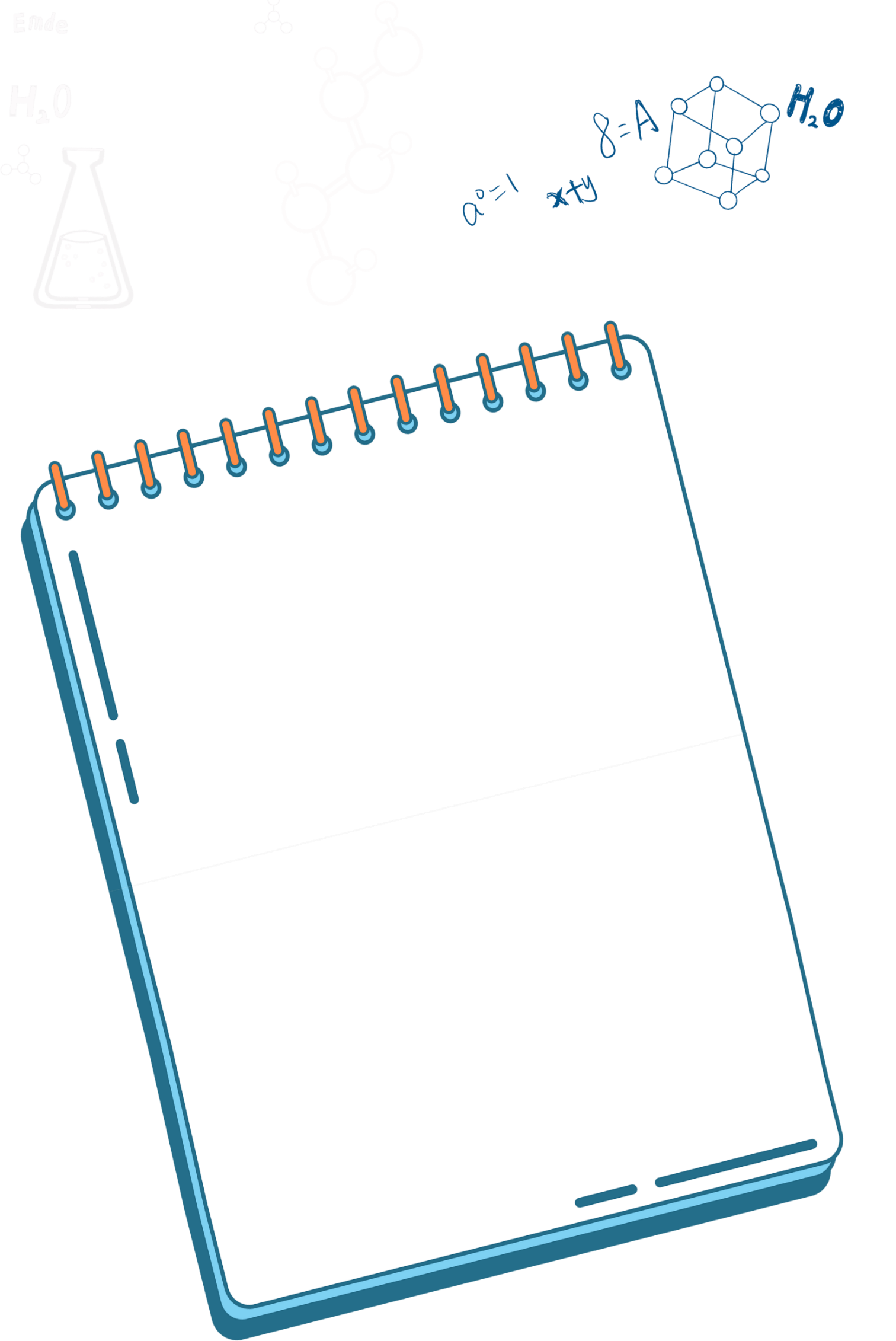 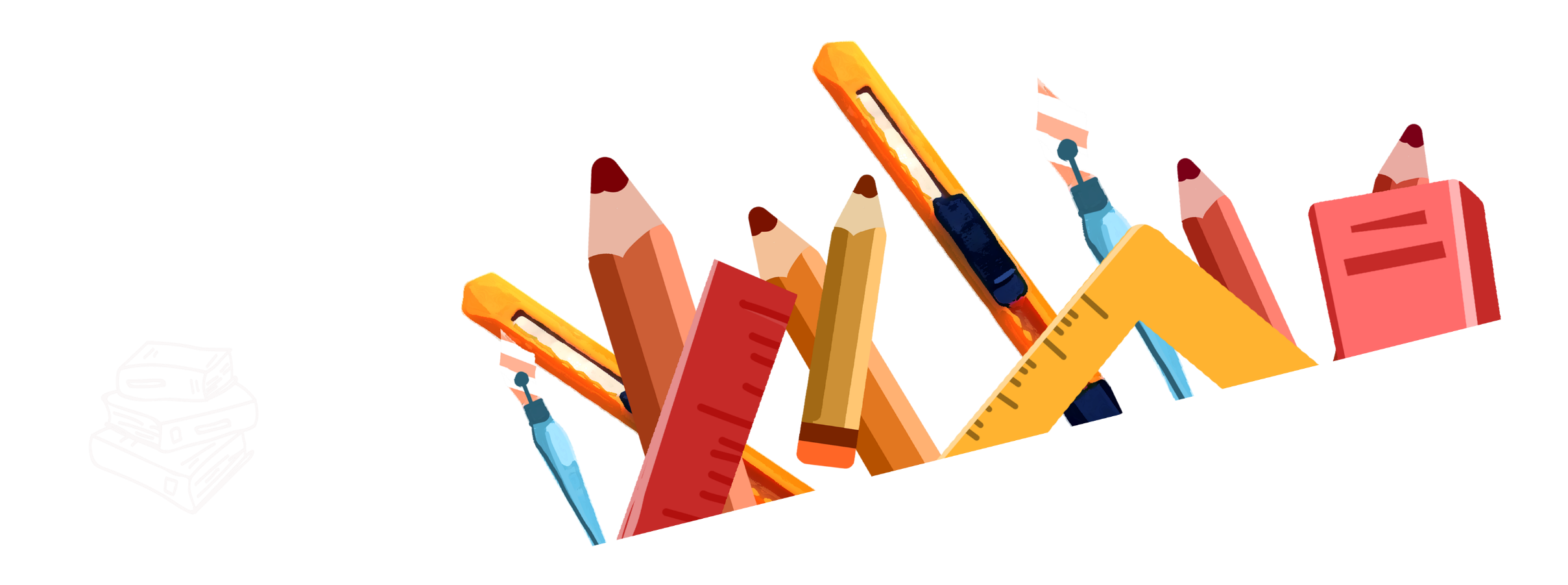 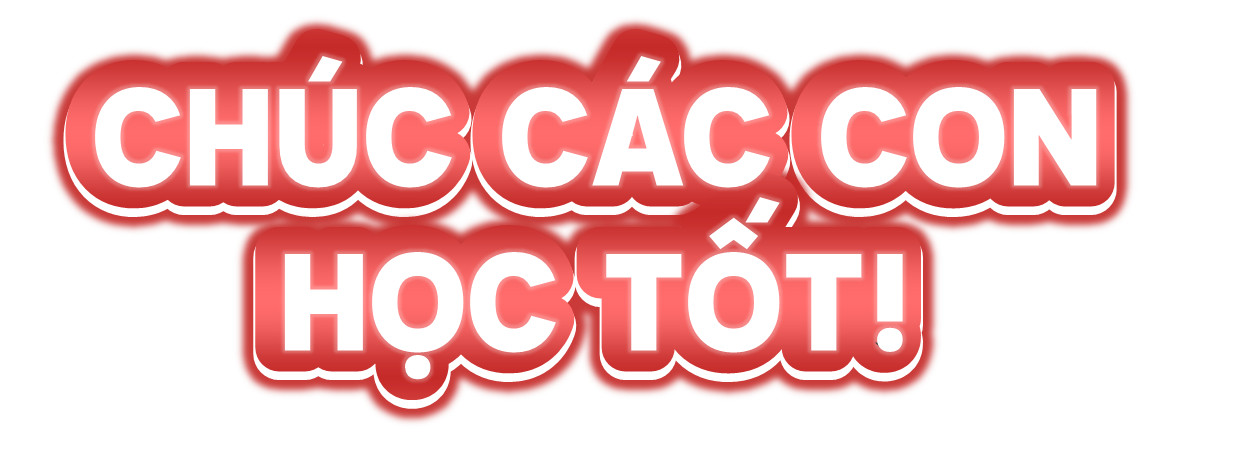 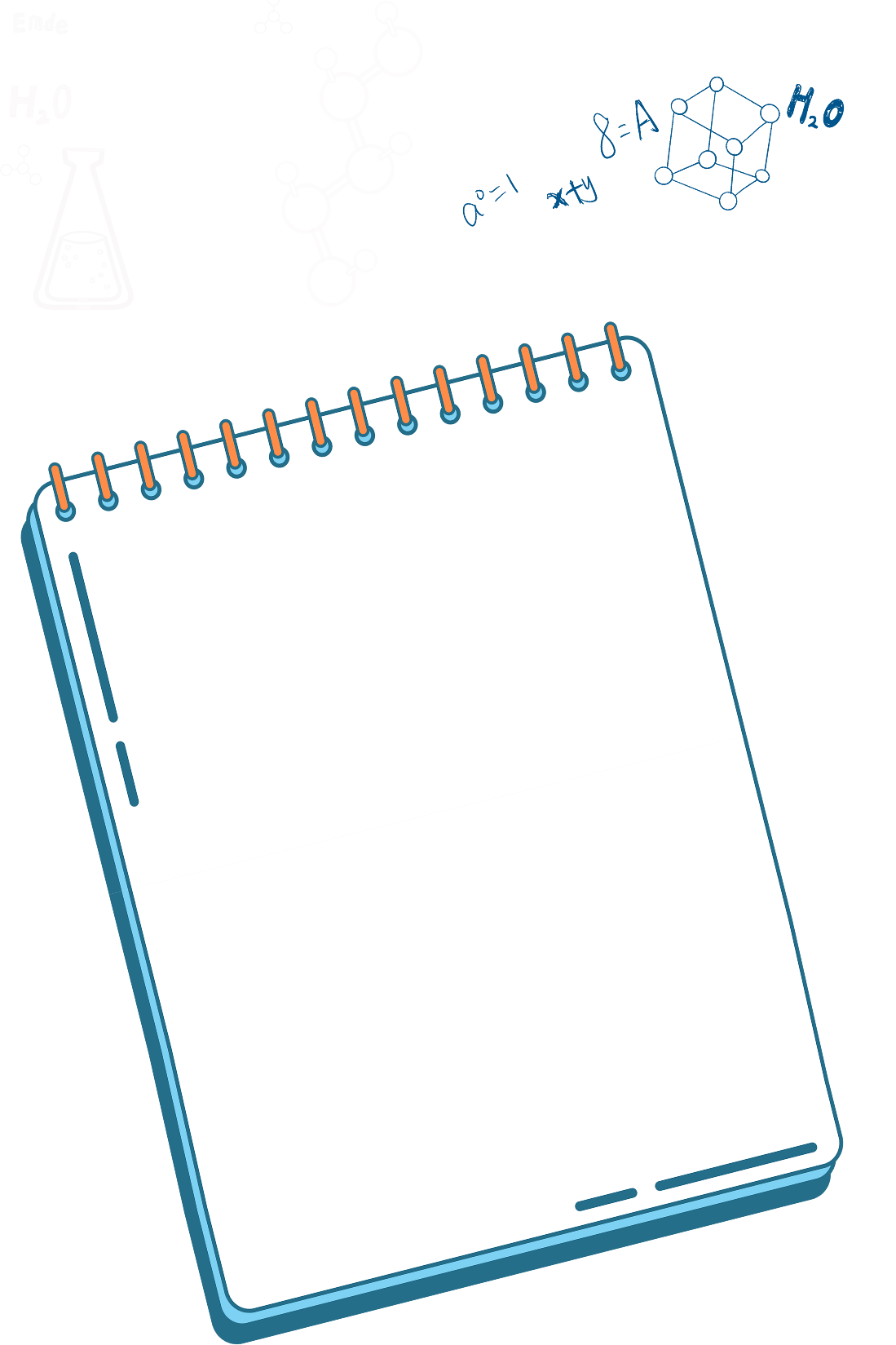 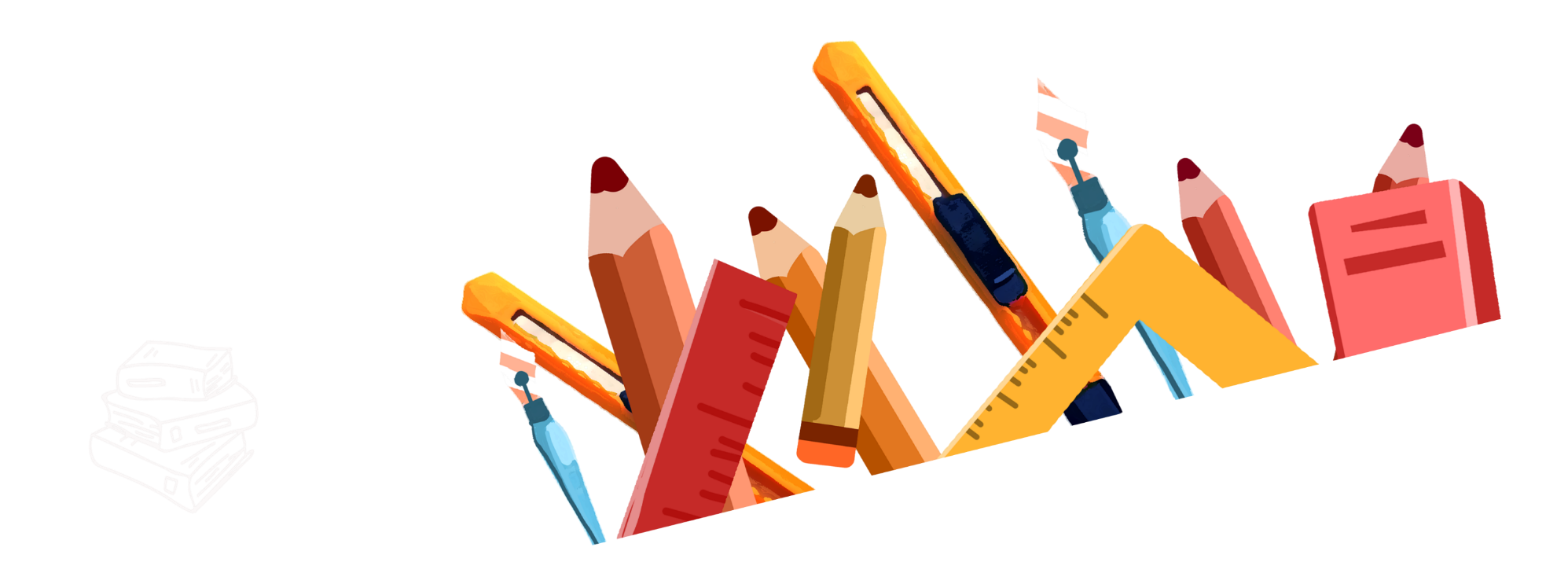 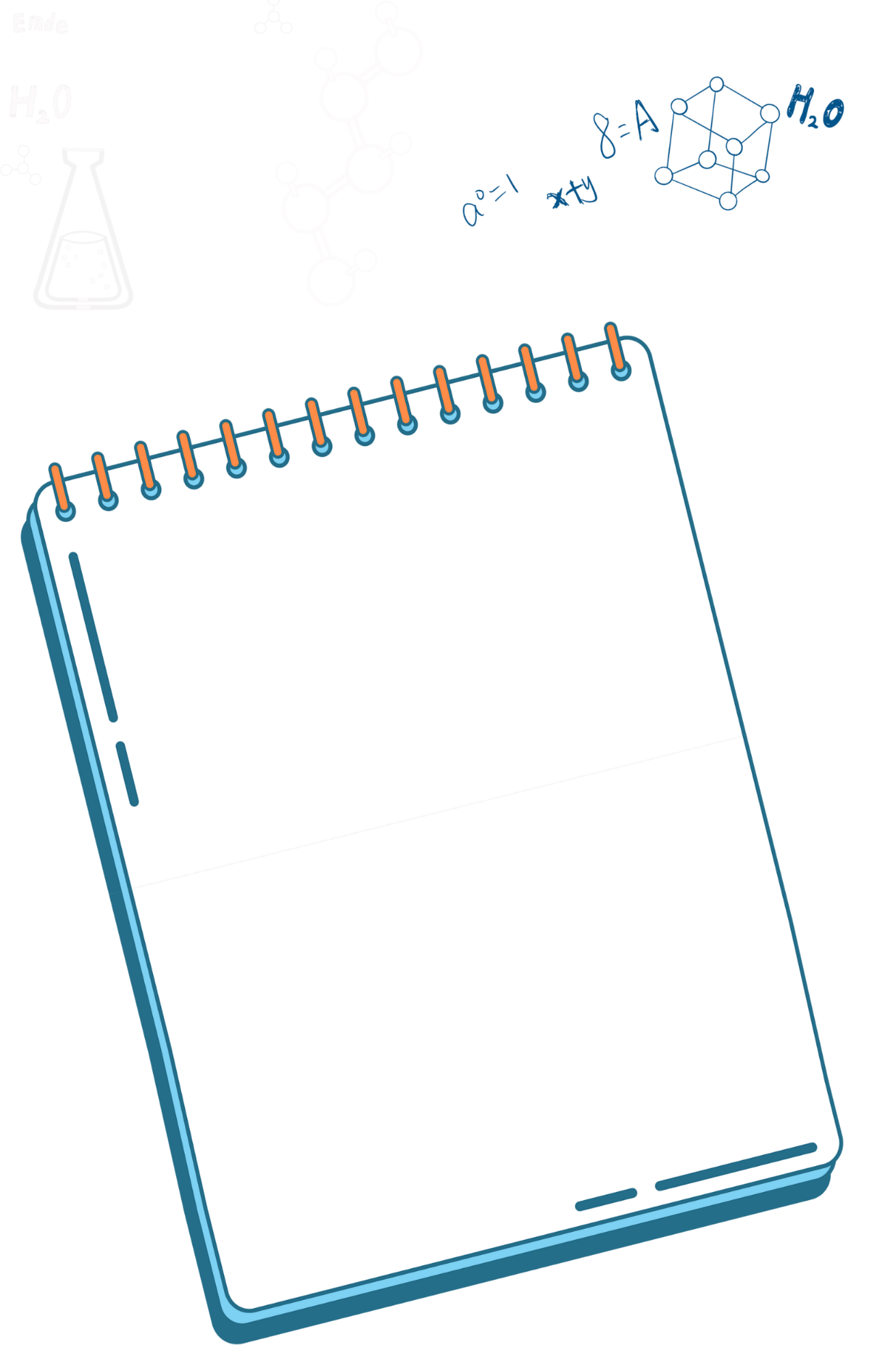